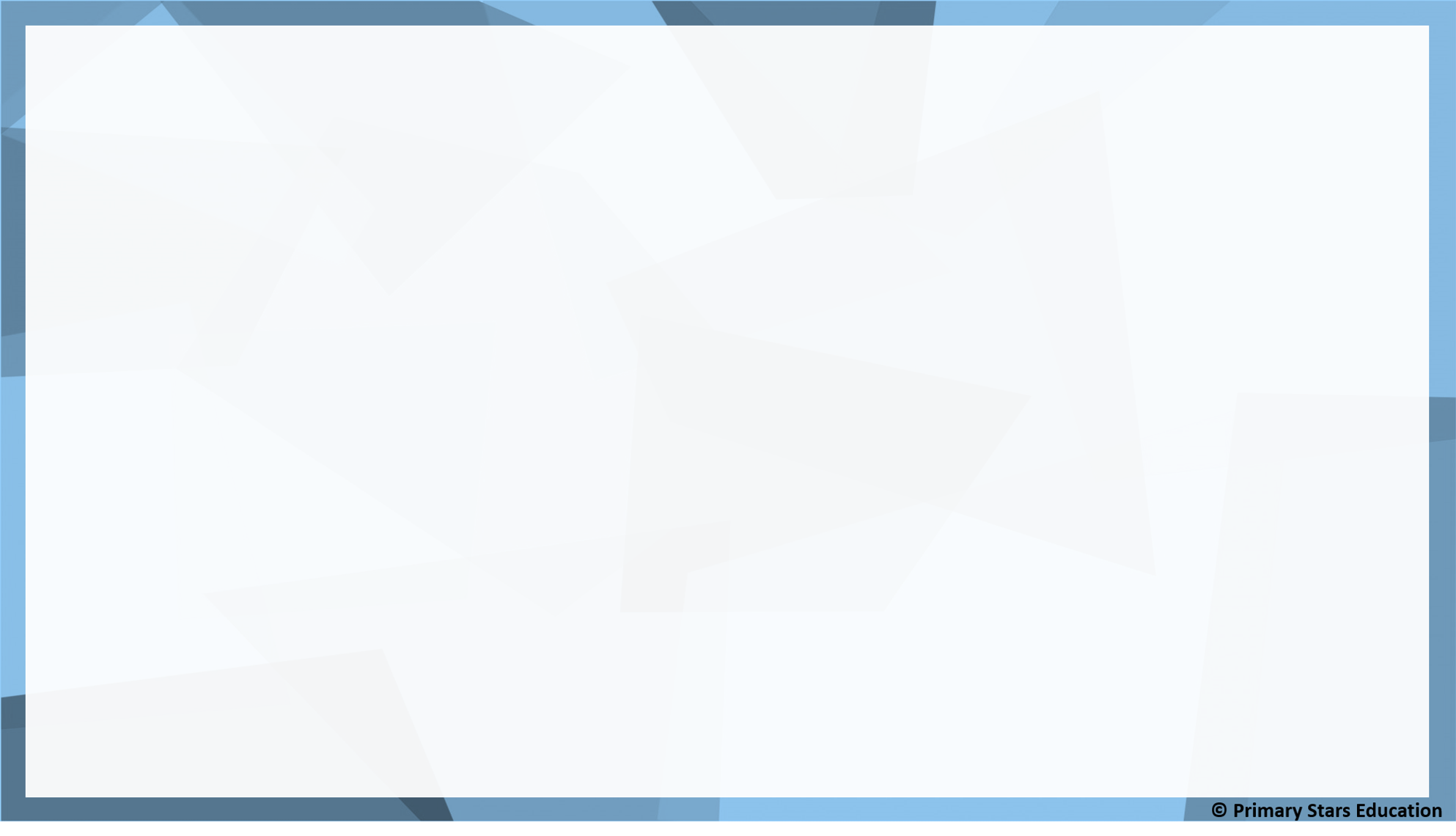 YEAR 1
Length & HeightWB: 1.3.21
Compare lengths & heights
Measure lengths (1)
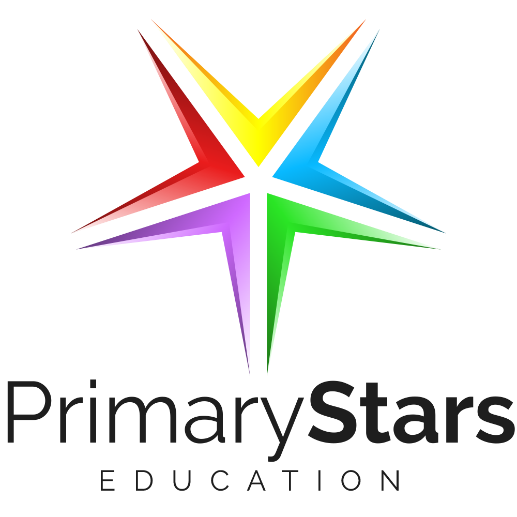 Block 3 – Week 8
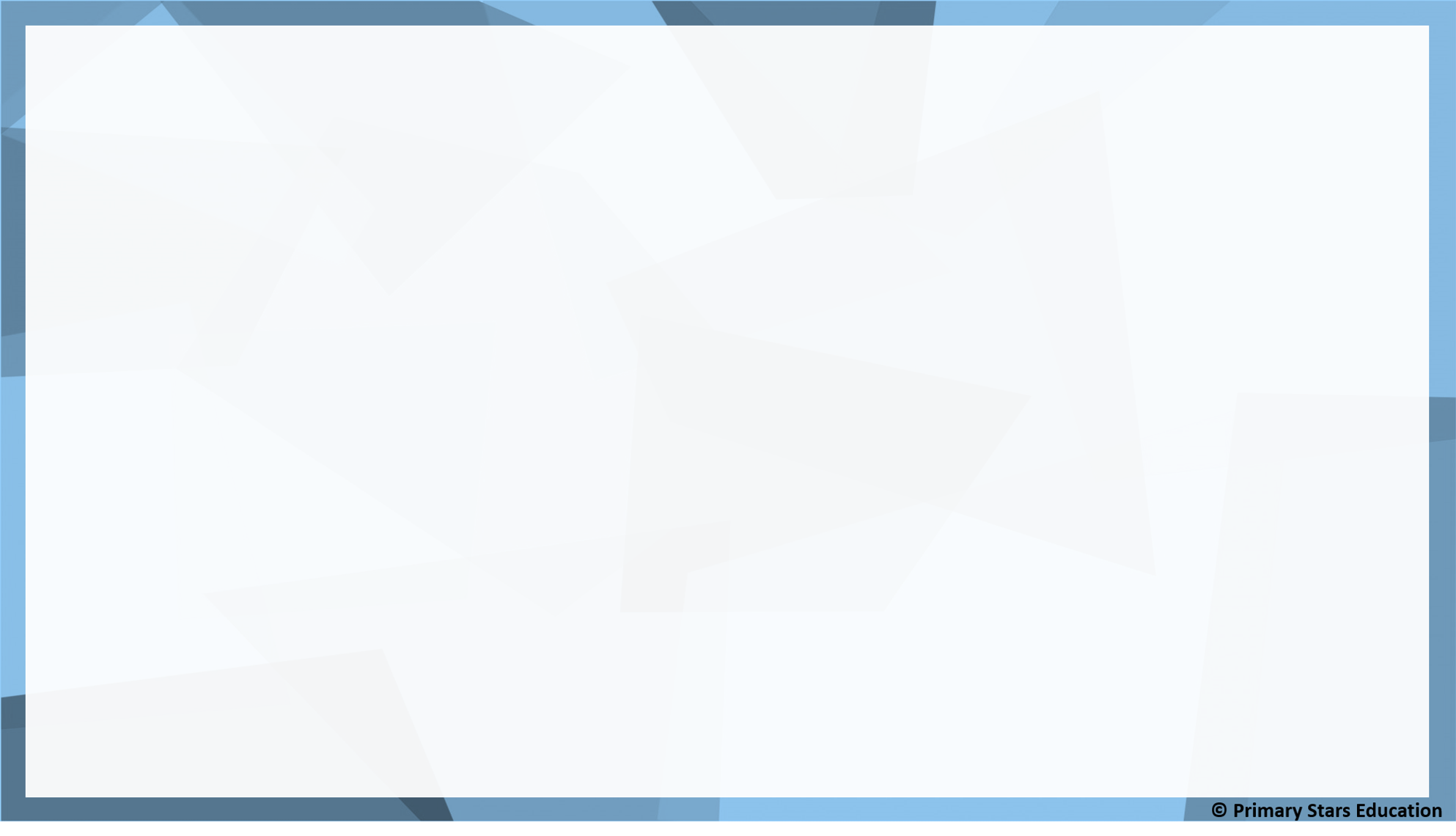 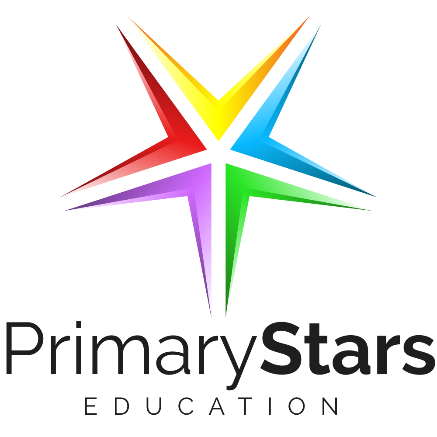 Lesson 1Monday 1.3.21
Step: Compare lengths & heights (1)(Practical)
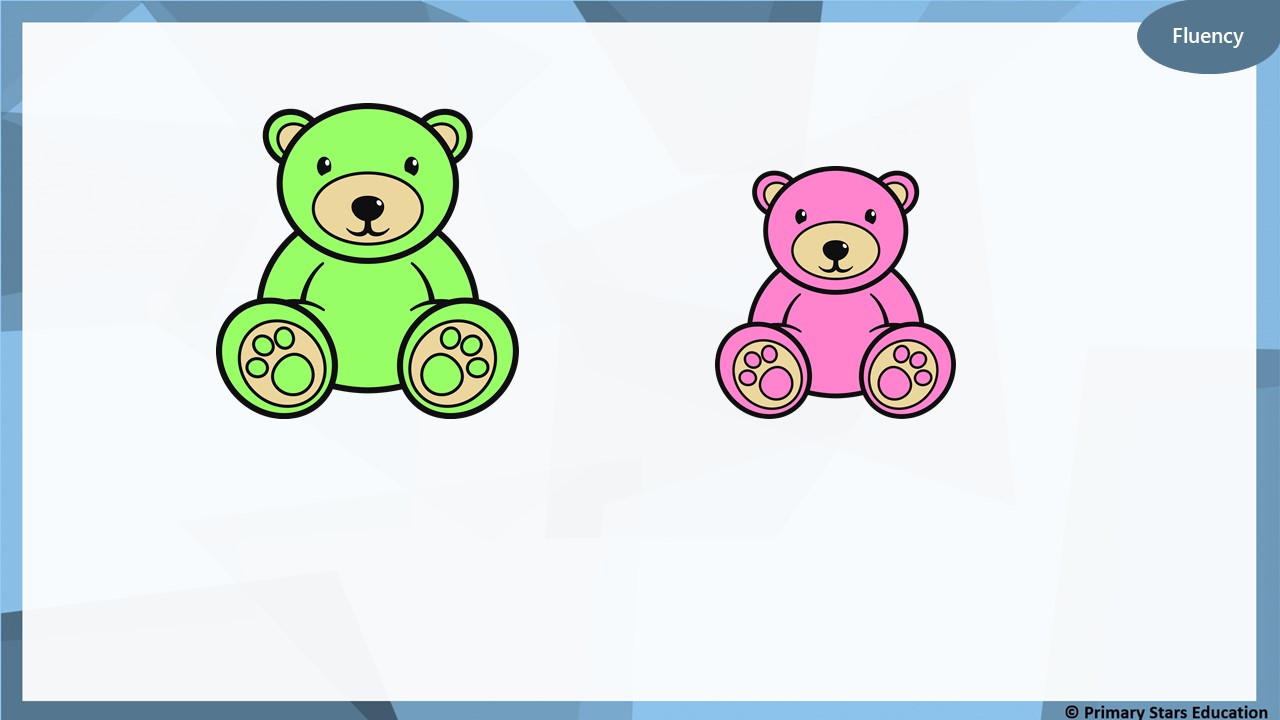 Which is the smallest and which is the biggest?
smallest
biggest
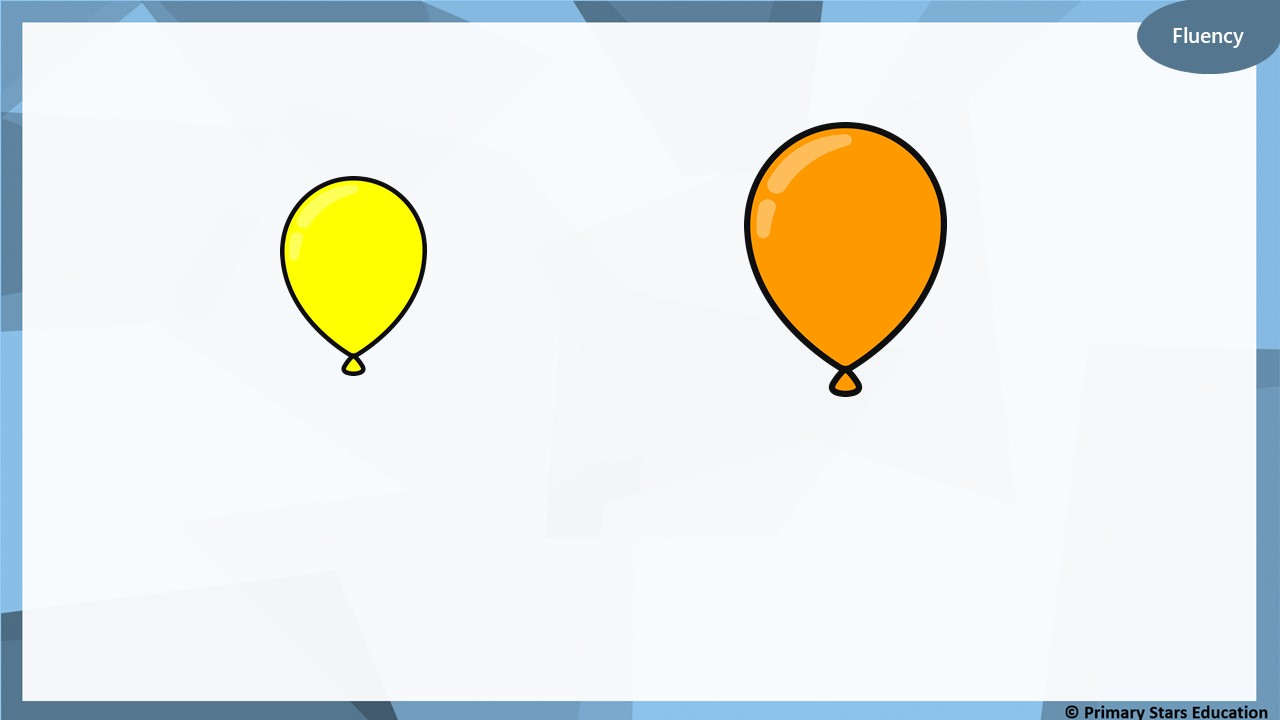 Which is the smallest and which is the biggest?
smallest
biggest
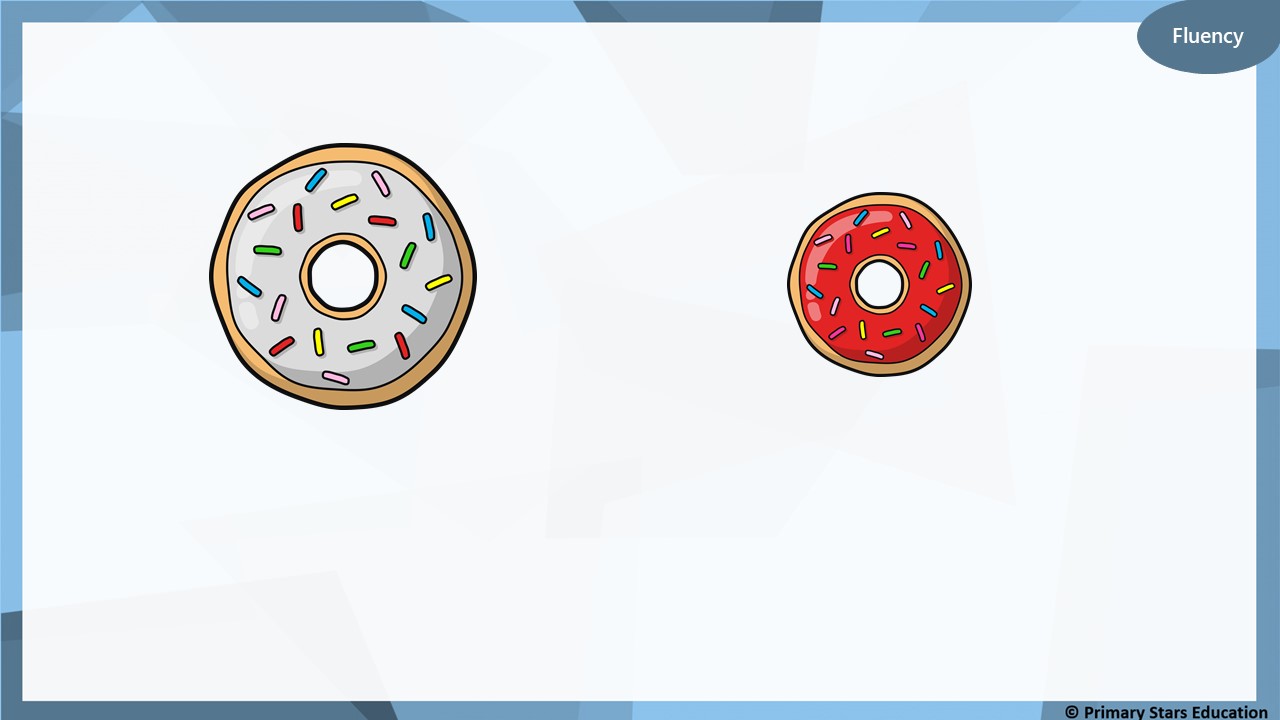 Which is the smallest and which is the biggest?
smallest
biggest
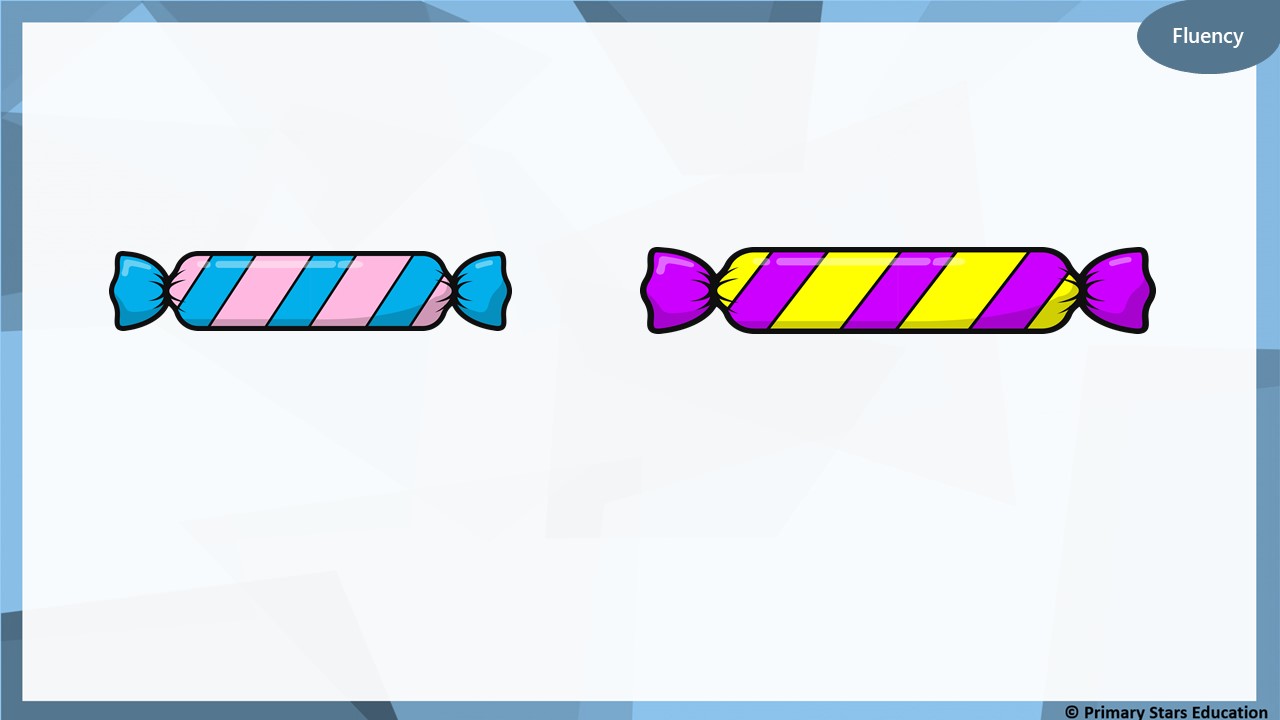 Which is the shortest and which is the longest?
shortest
longest
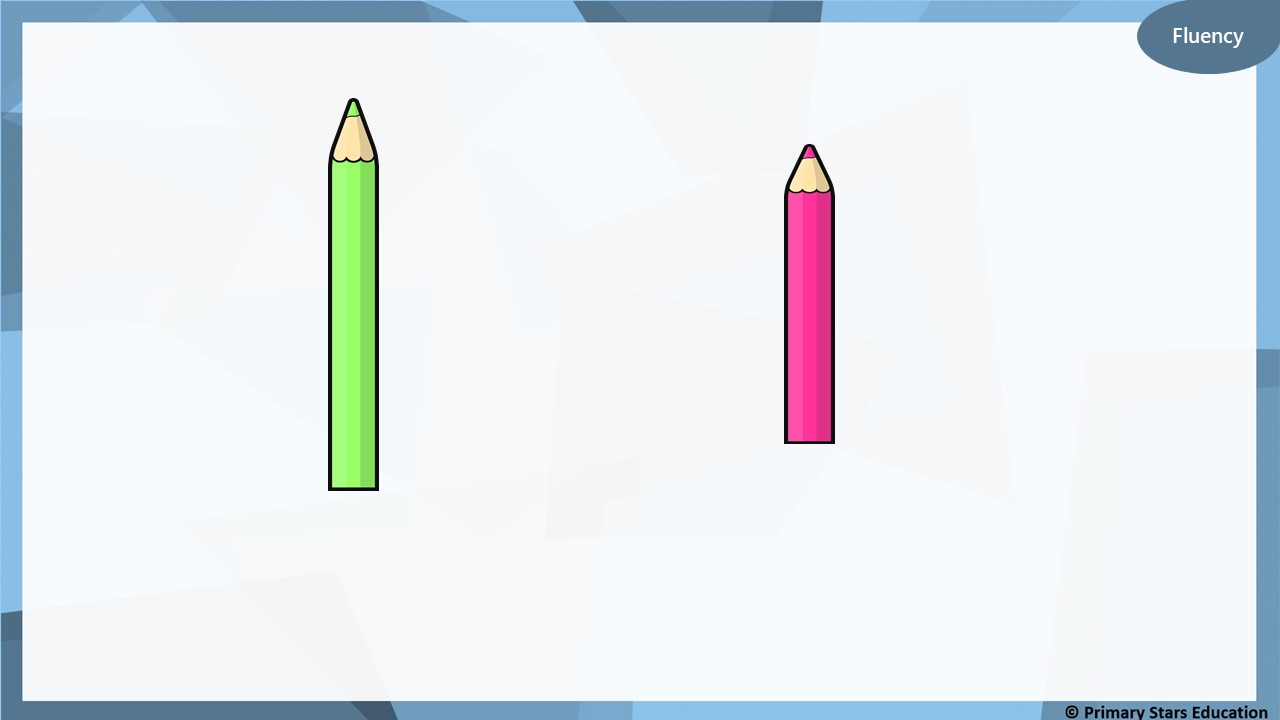 Which is the shortest and which is the tallest?
shortest
tallest
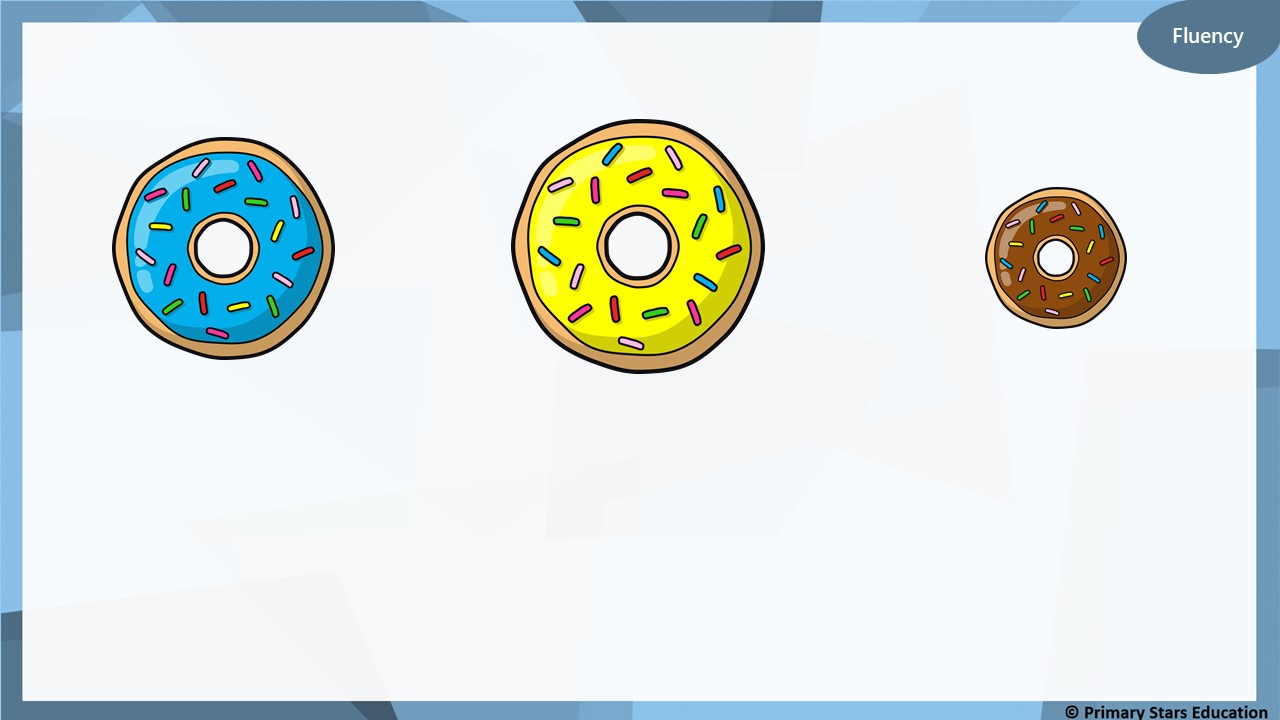 Order by size:
biggest
bigger
smallest
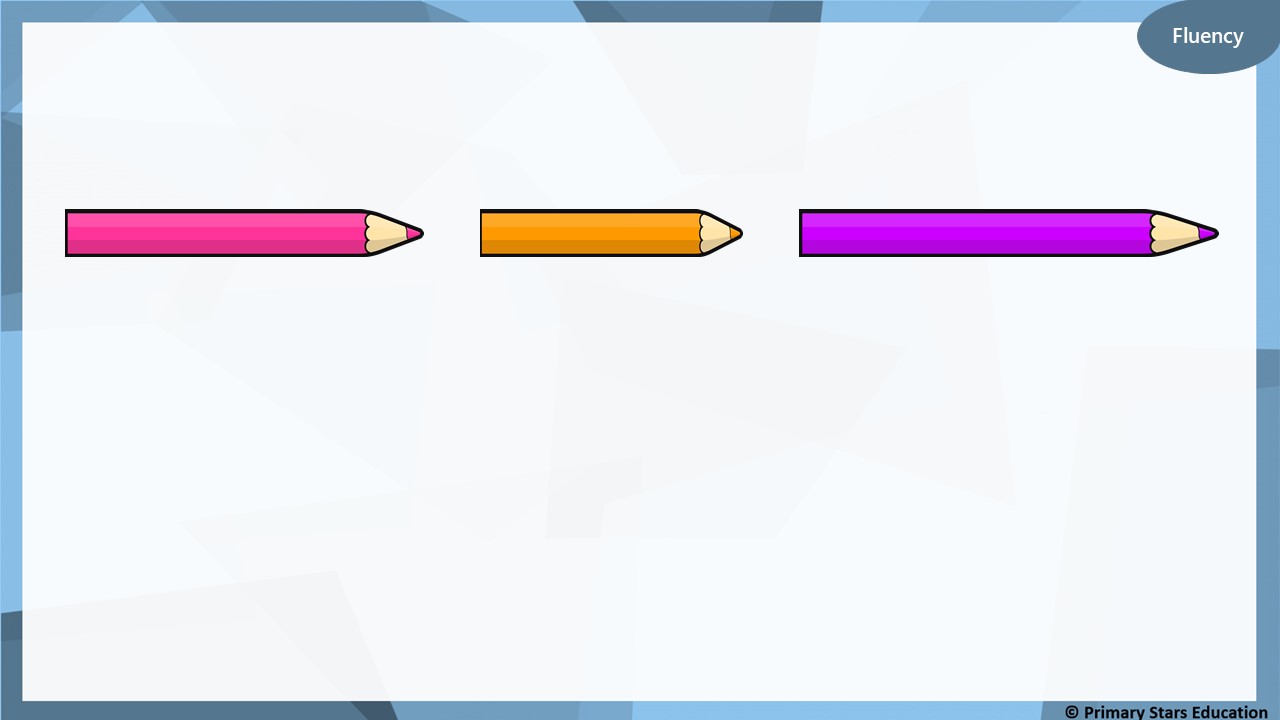 Order by length:
longest
longer
shortest
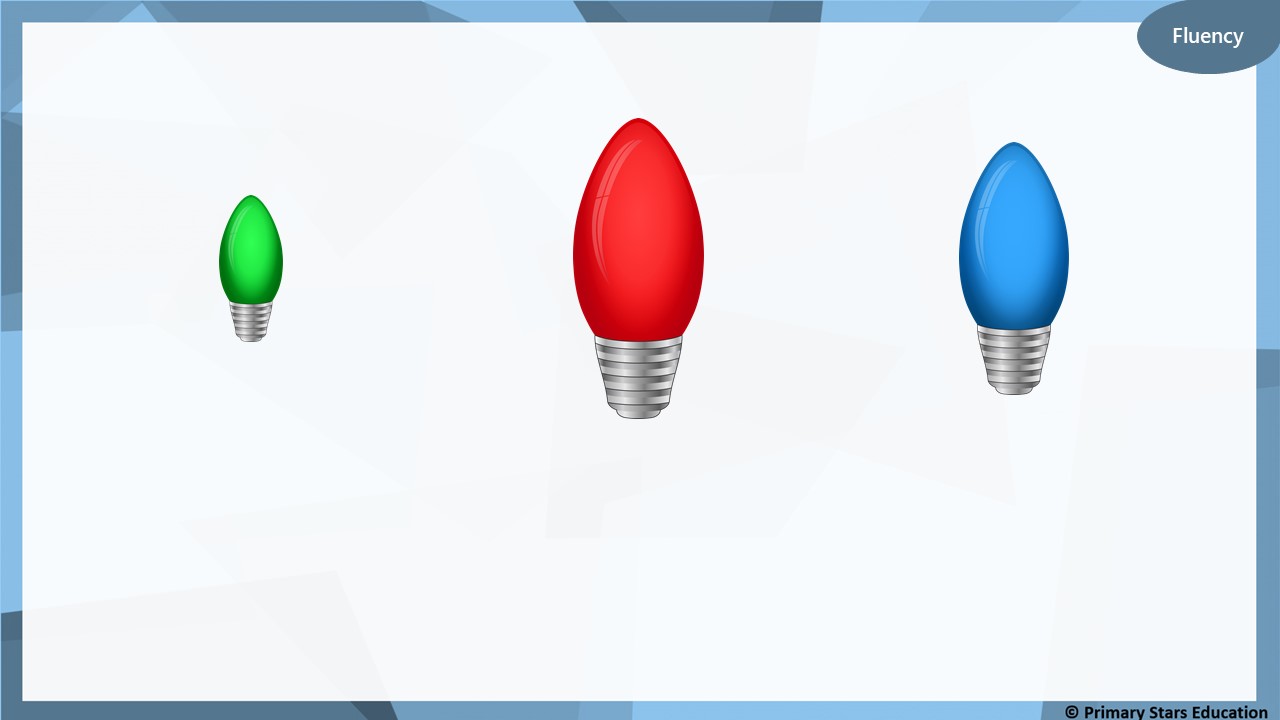 Order by height:
tallest
taller
shortest
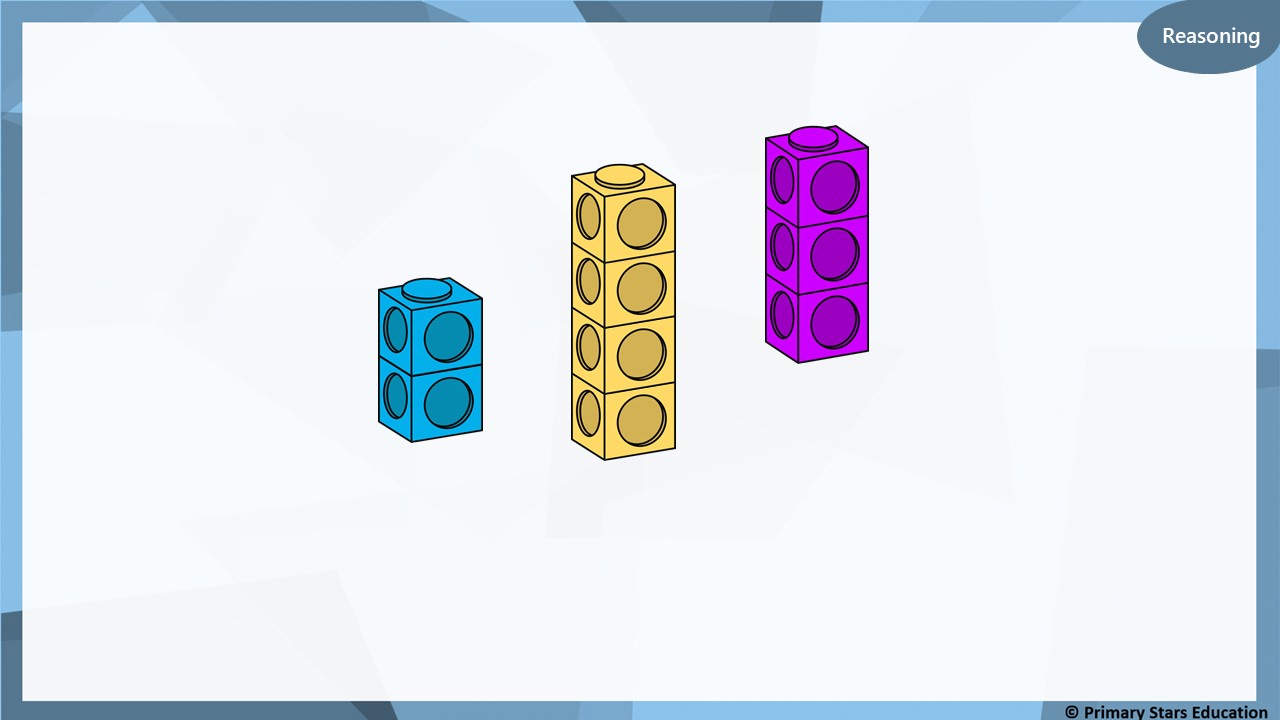 The cube towers have been ordered shortest to tallest.
Do you agree? Explain your answer.
No. The purple and orange towers need to be swapped round as the orange tower is the tallest.
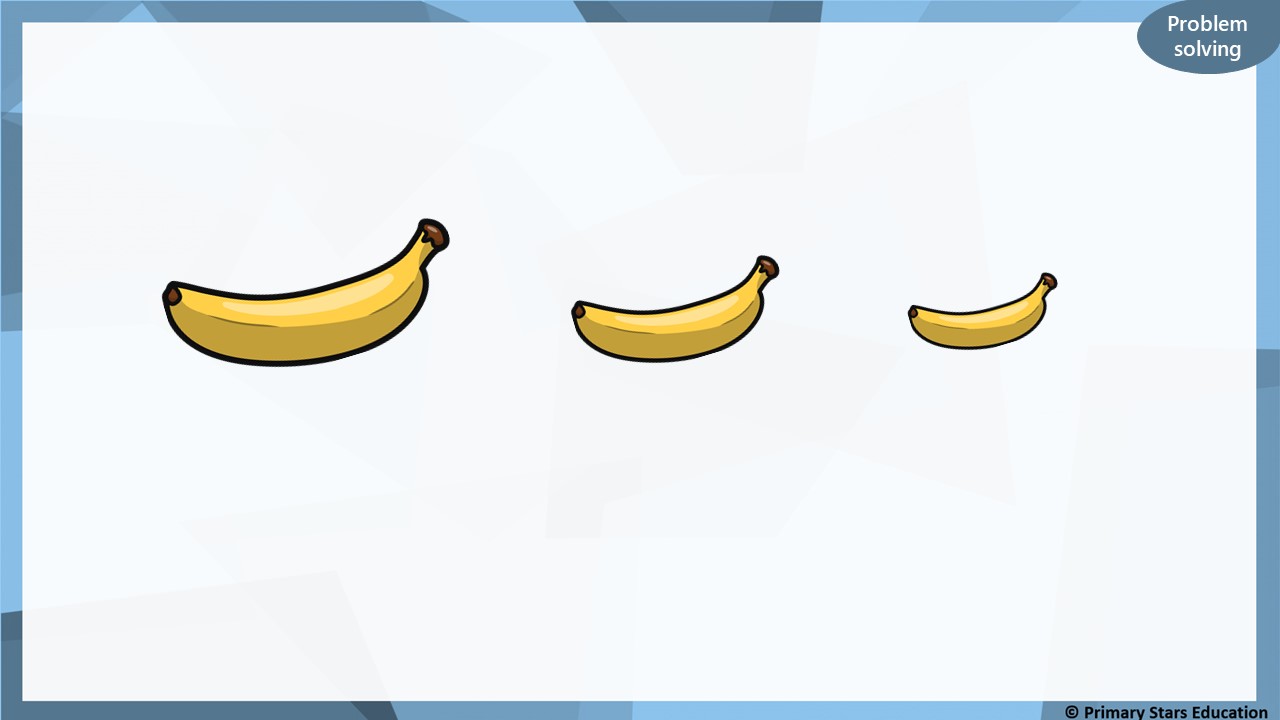 What words could you use to describe how the bananashave been ordered?
Biggest to smallest
orlongest to shortest
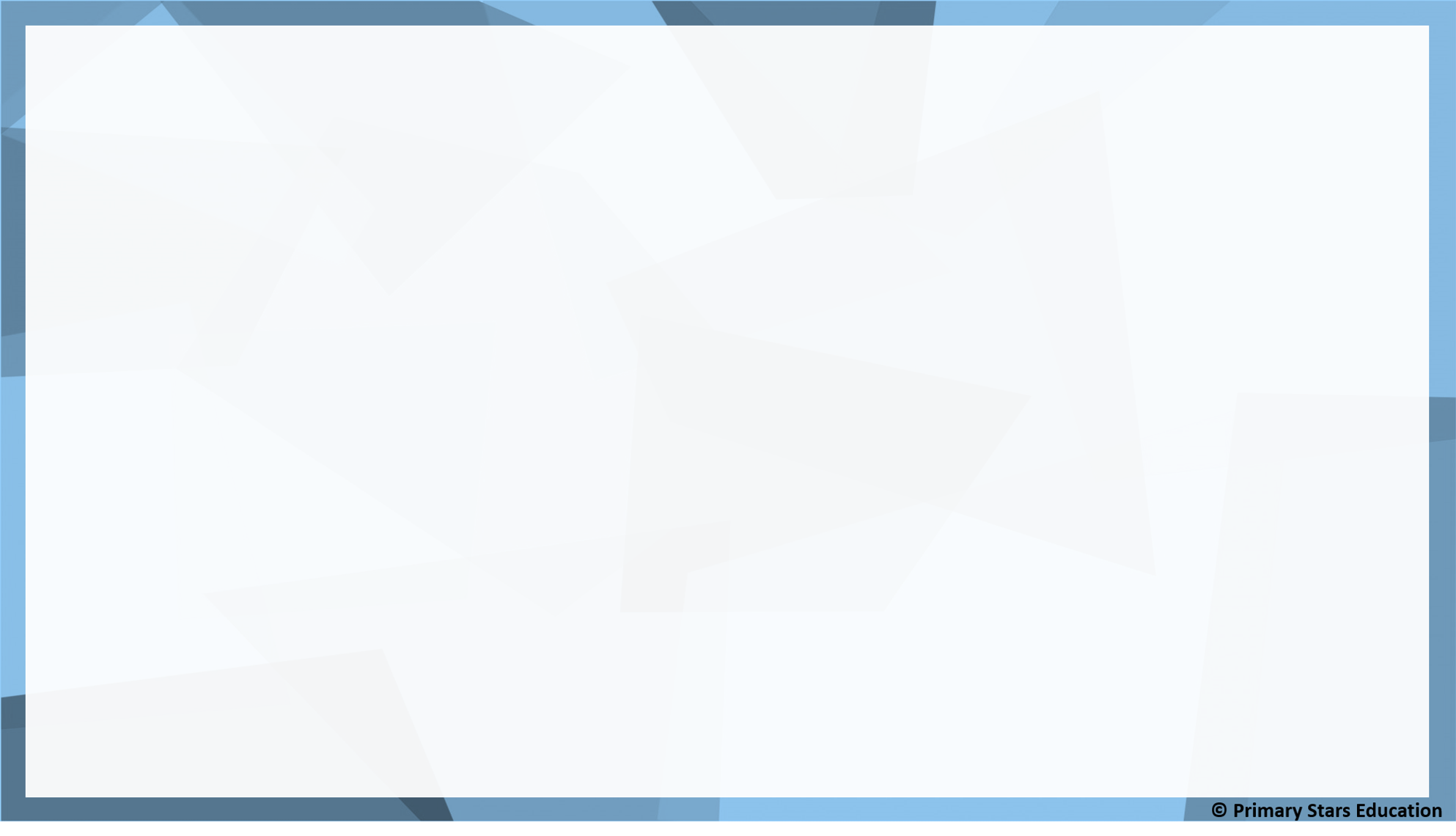 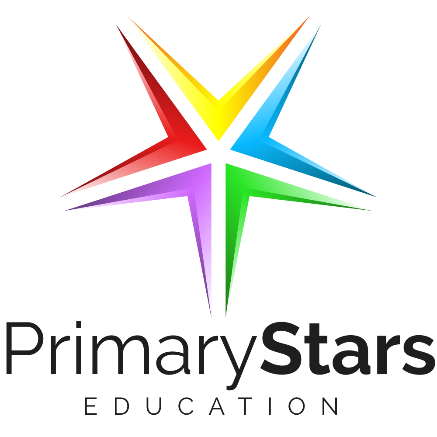 Lesson 2Tuesday 2.3.21
Step: Compare lengths & heights (2)(Practical)
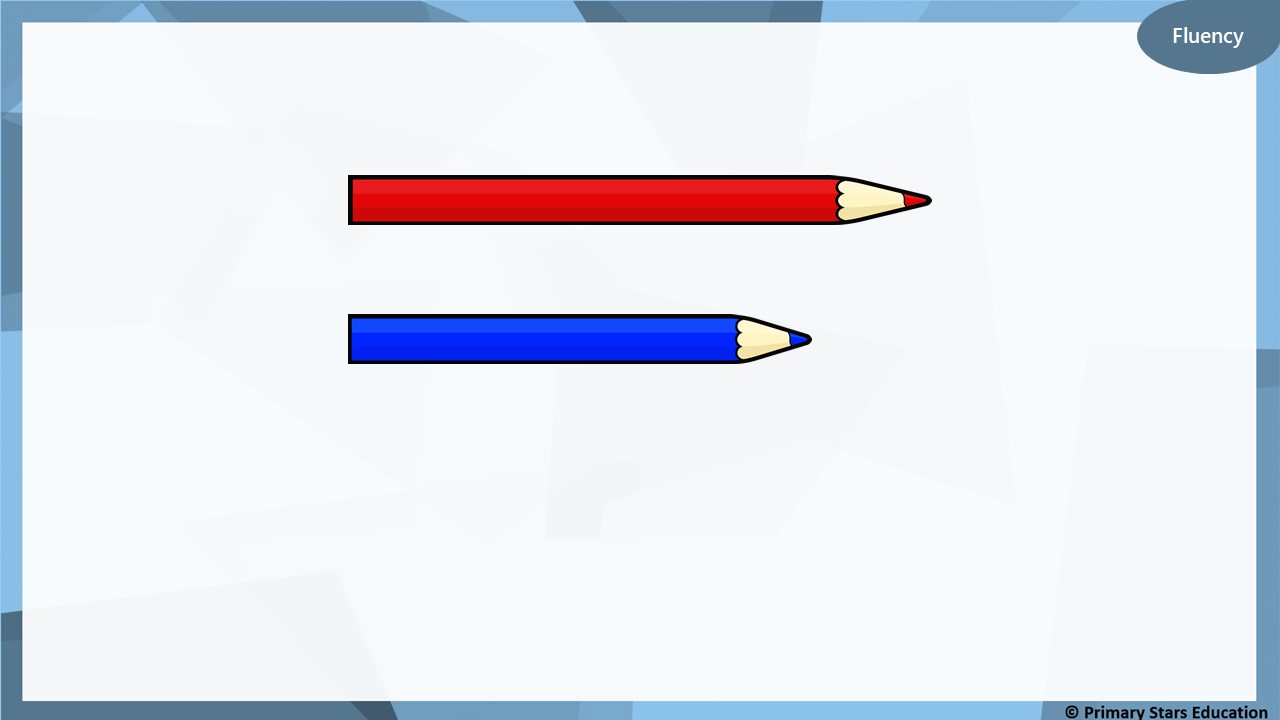 Complete the sentences.
blue
red
The ___________ pencil is shorter than the ____________ pencil.

The ___________ pencil is longer than the ____________ pencil.
red
blue
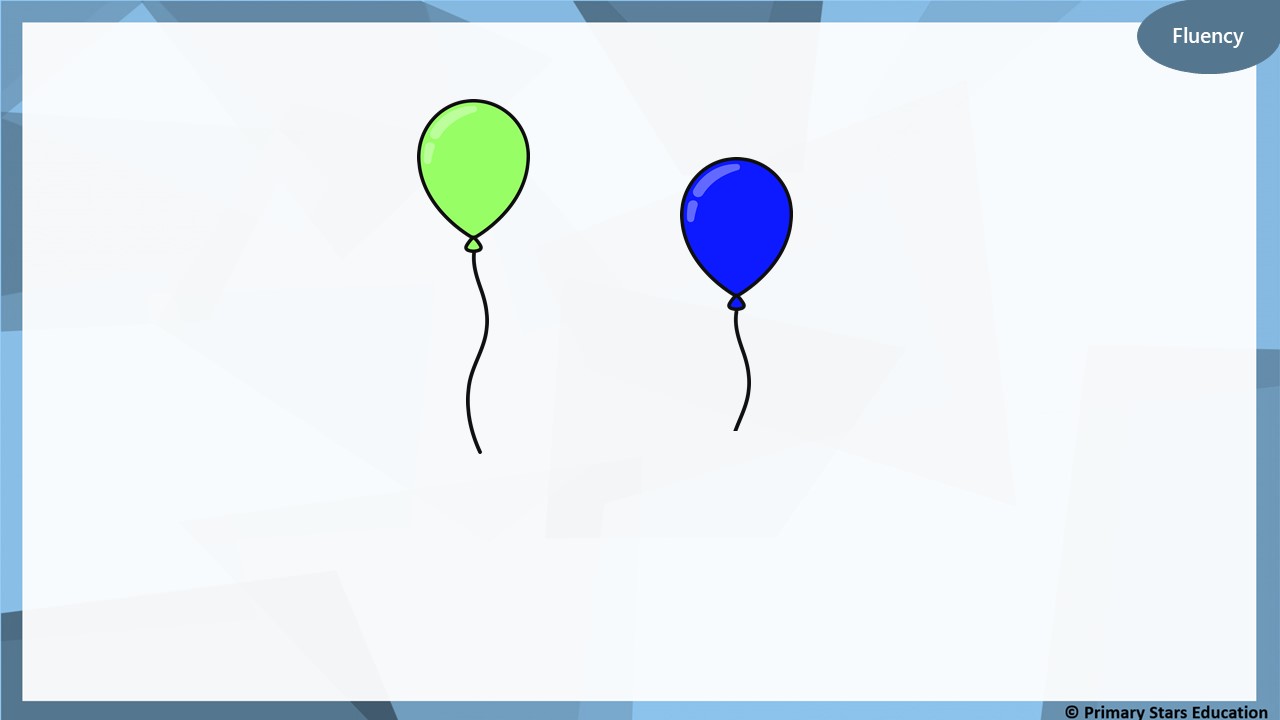 Complete the sentences.
green
blue
The ___________ balloon is shorter than the ____________ balloon.

The ___________ balloon is taller than the ____________ balloon.
blue
green
Flueny
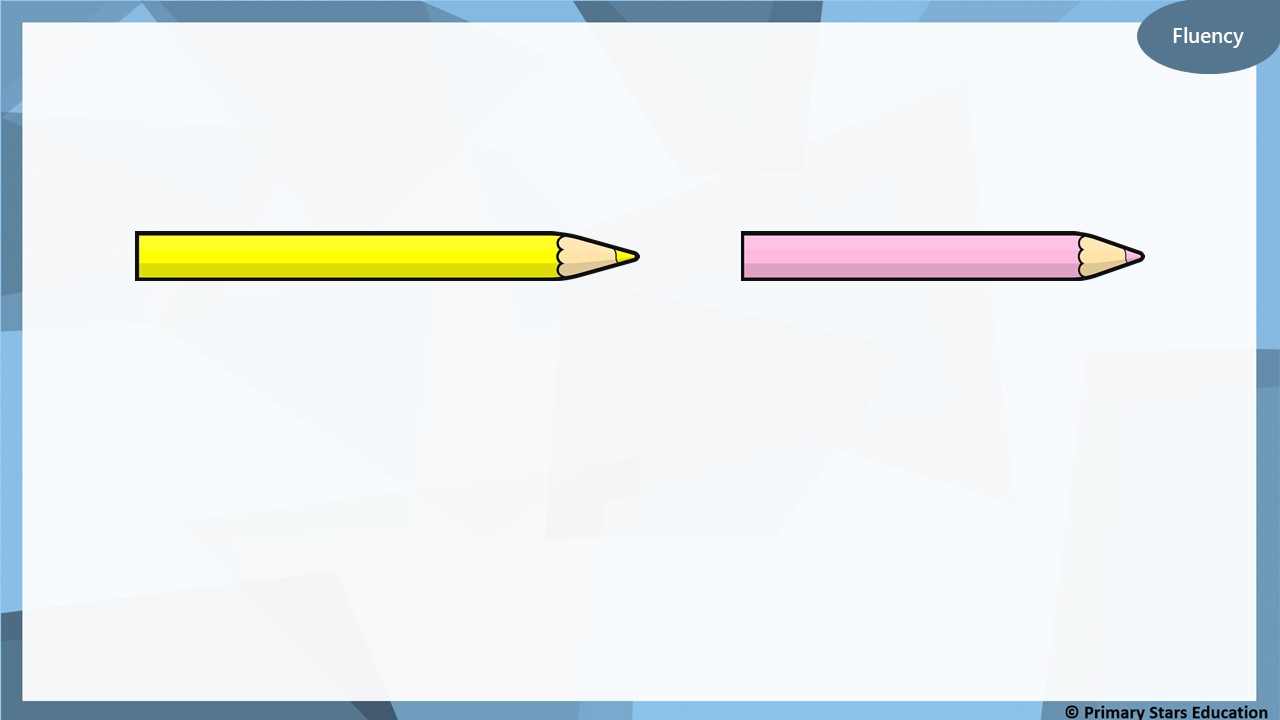 Complete the sentences.
pink
yellow
The ___________ pencil is shorter than the ____________ pencil.

The ___________ pencil is longer than the ____________ pencil.
yellow
pink
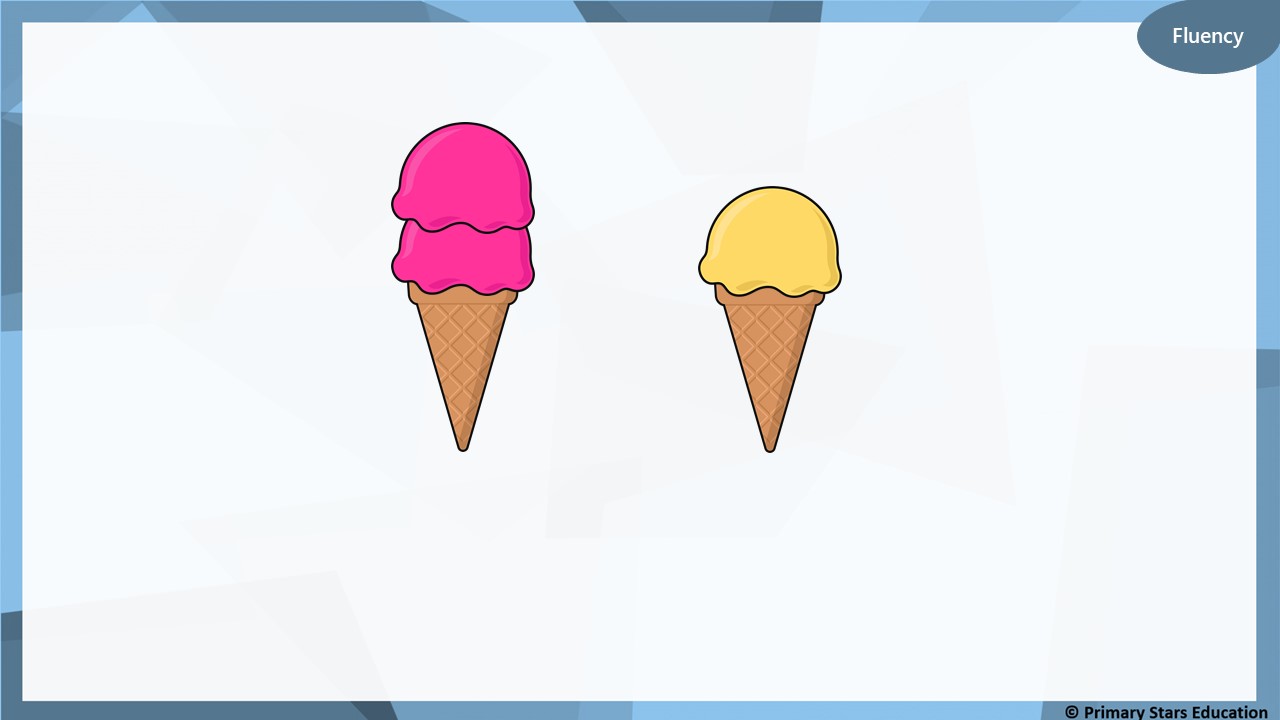 Complete the sentences.
orange
pink
The __________ ice cream is shorter than the ___________ ice cream.

The ___________ ice cream is taller than the ____________ ice cream.
pink
orange
Fluency
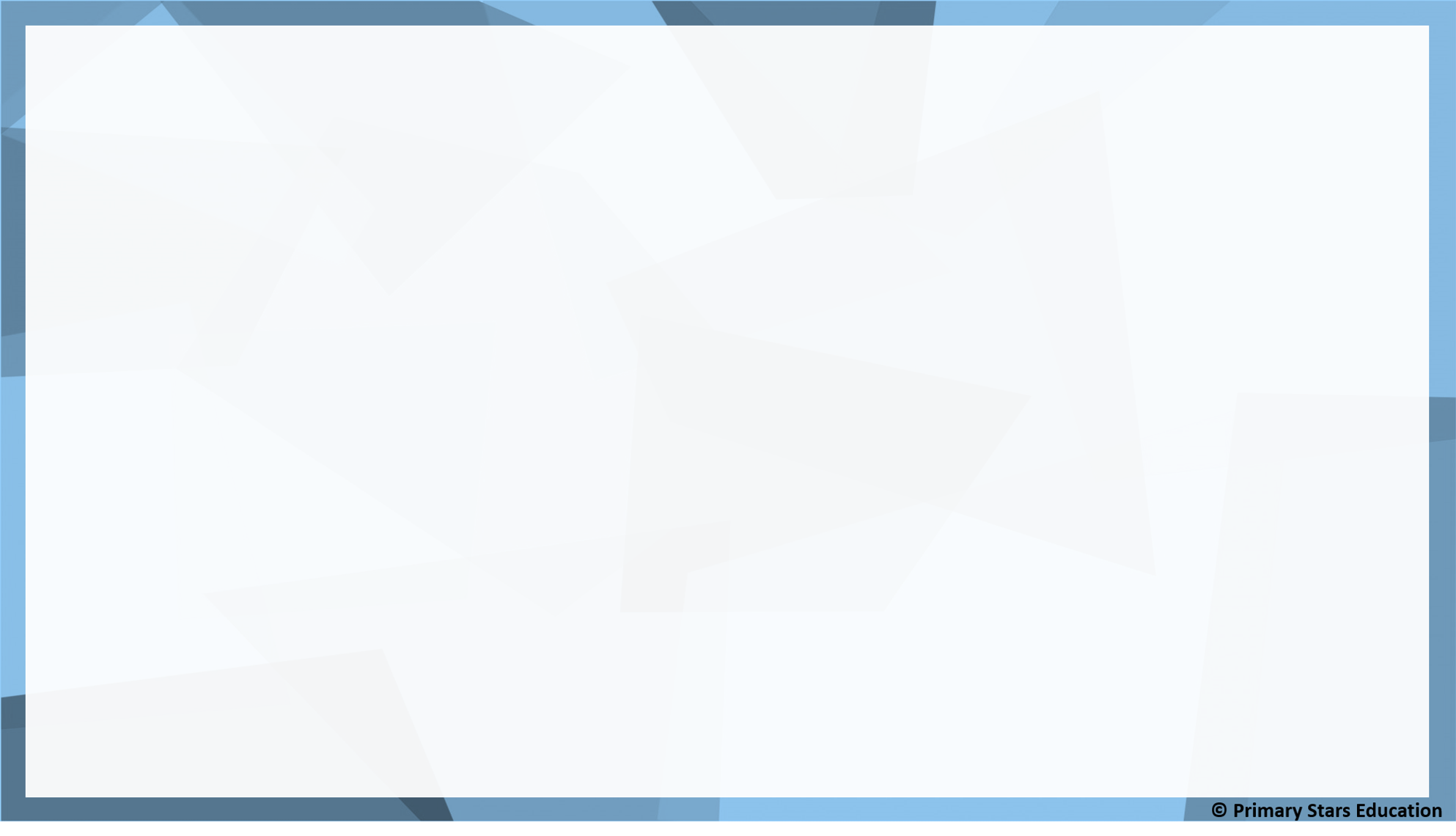 Complete the sentences.
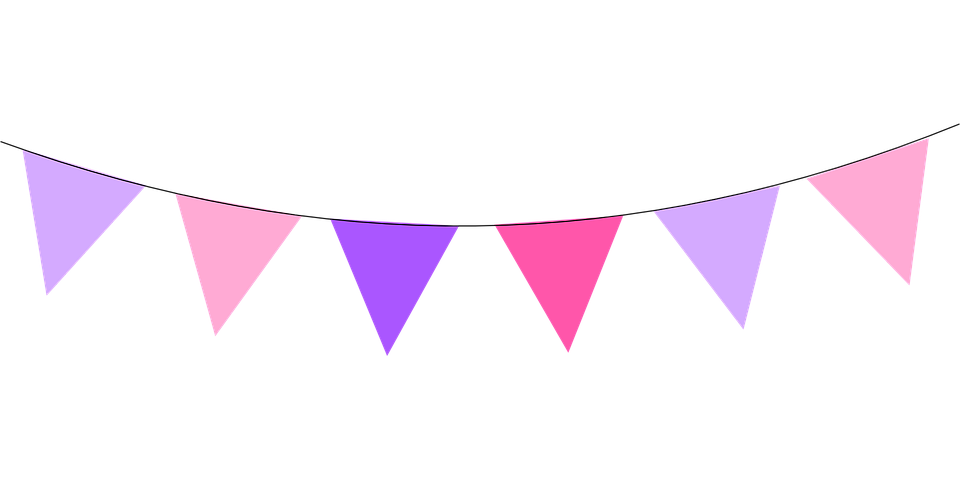 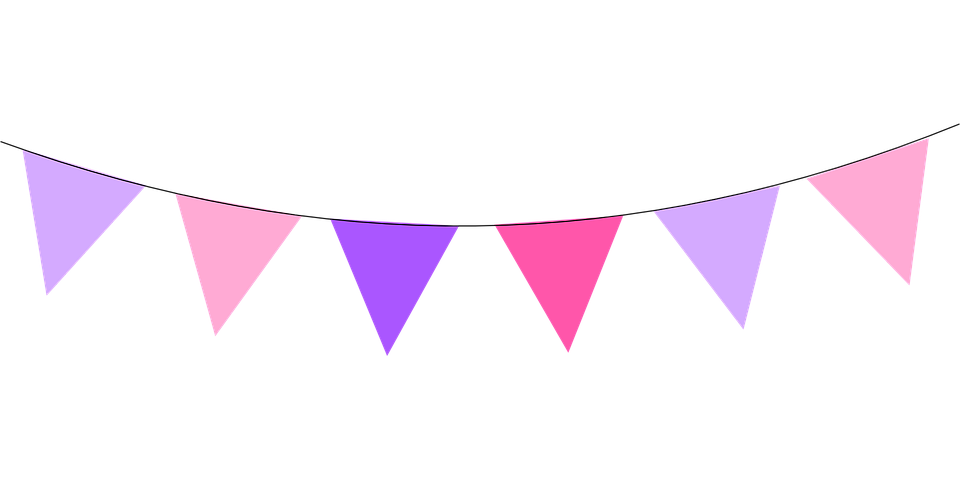 blue
green
The ___________ flags are shorter than the ____________ flags.

The ___________ flags are longer than the ____________ flags.
green
blue
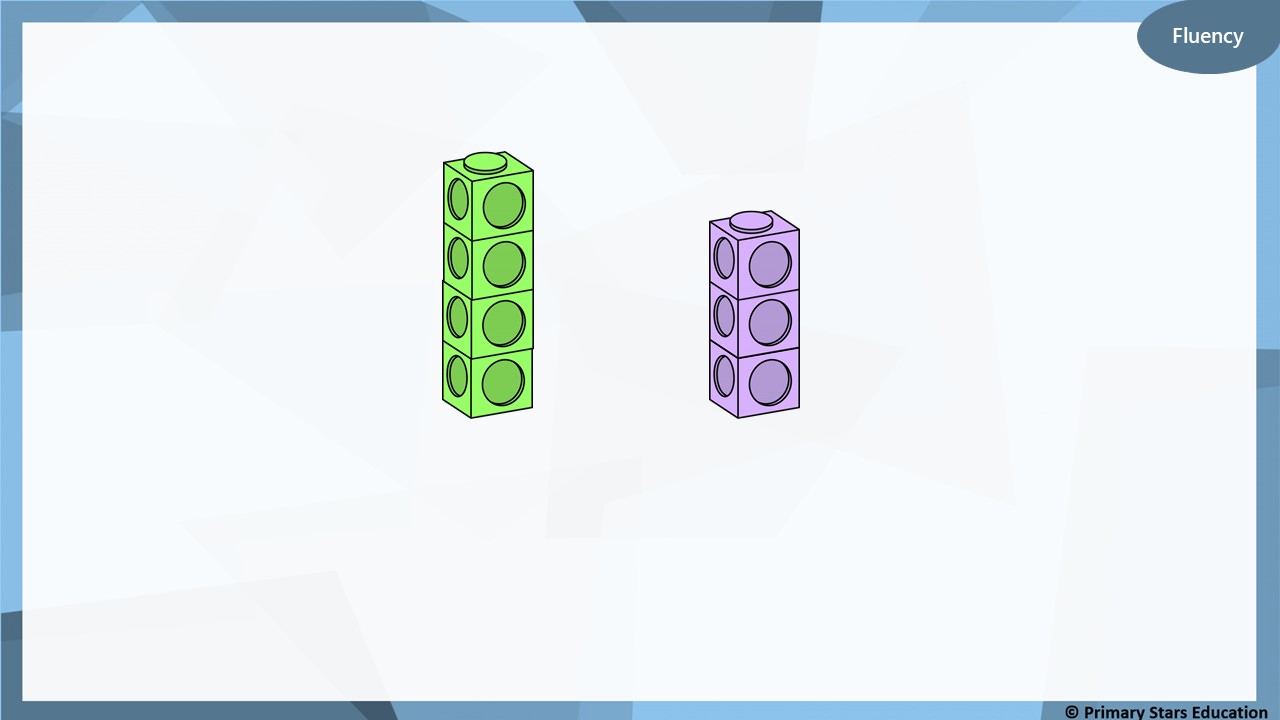 Complete the sentences.
green
purple
The ___________ cubes are shorter than the ____________ cubes.

The ___________ cubes are taller than the ____________ cubes.
purple
green
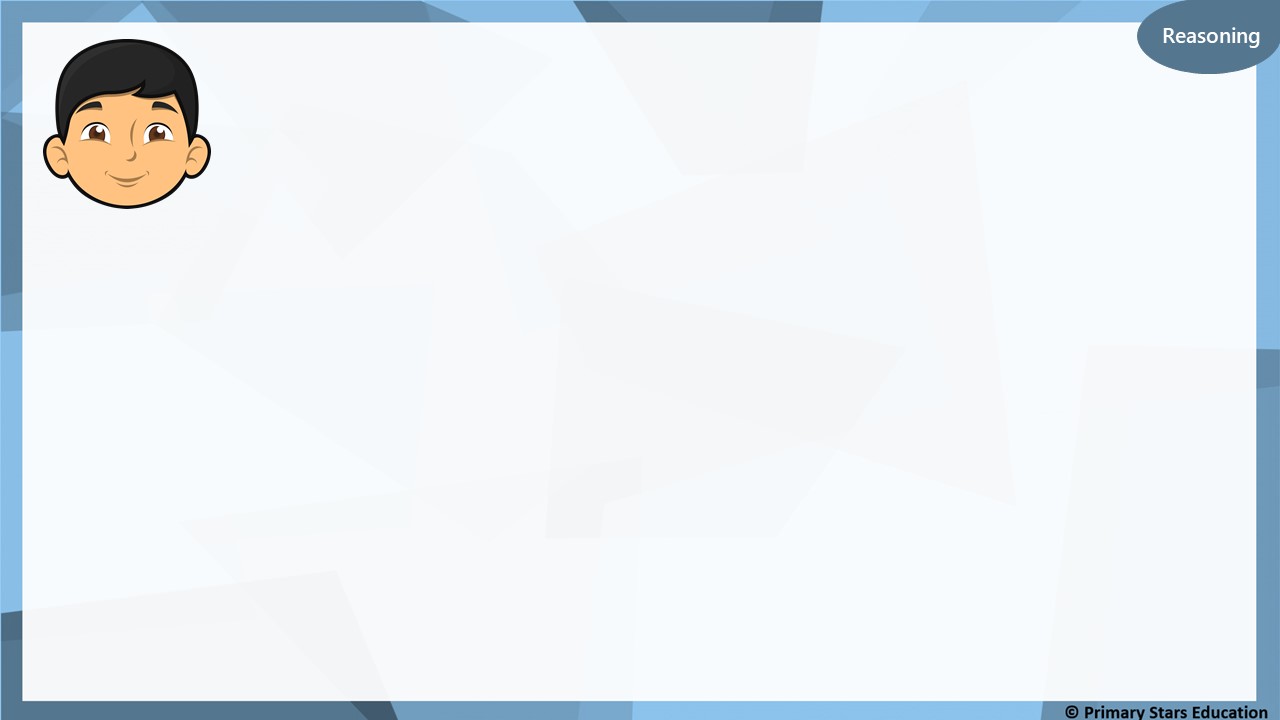 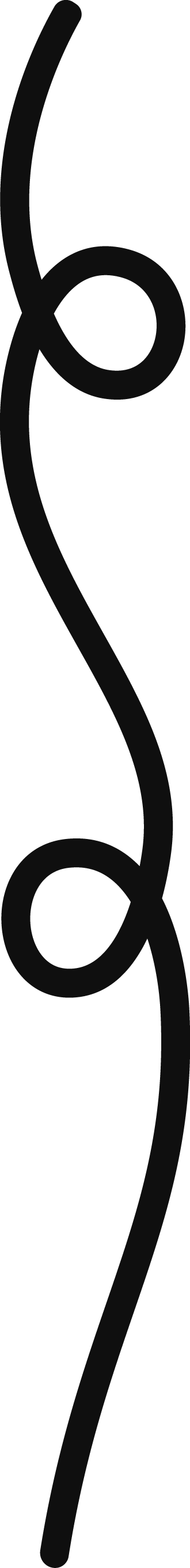 When stretched out, both strings will be the same length.
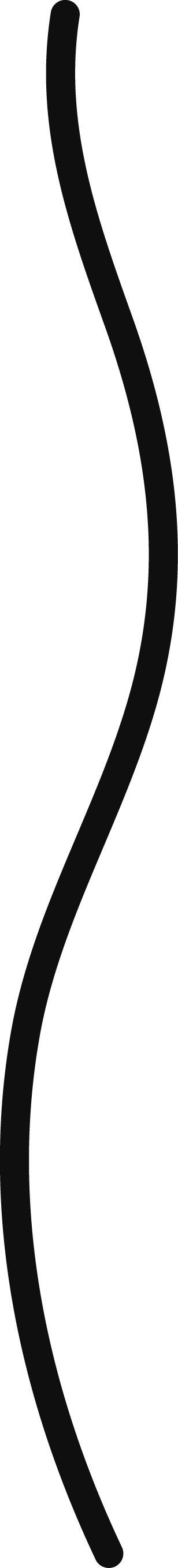 A
B
Do you agree with Che? Explain your answer.
No, String A will be longer than string B when stretched.
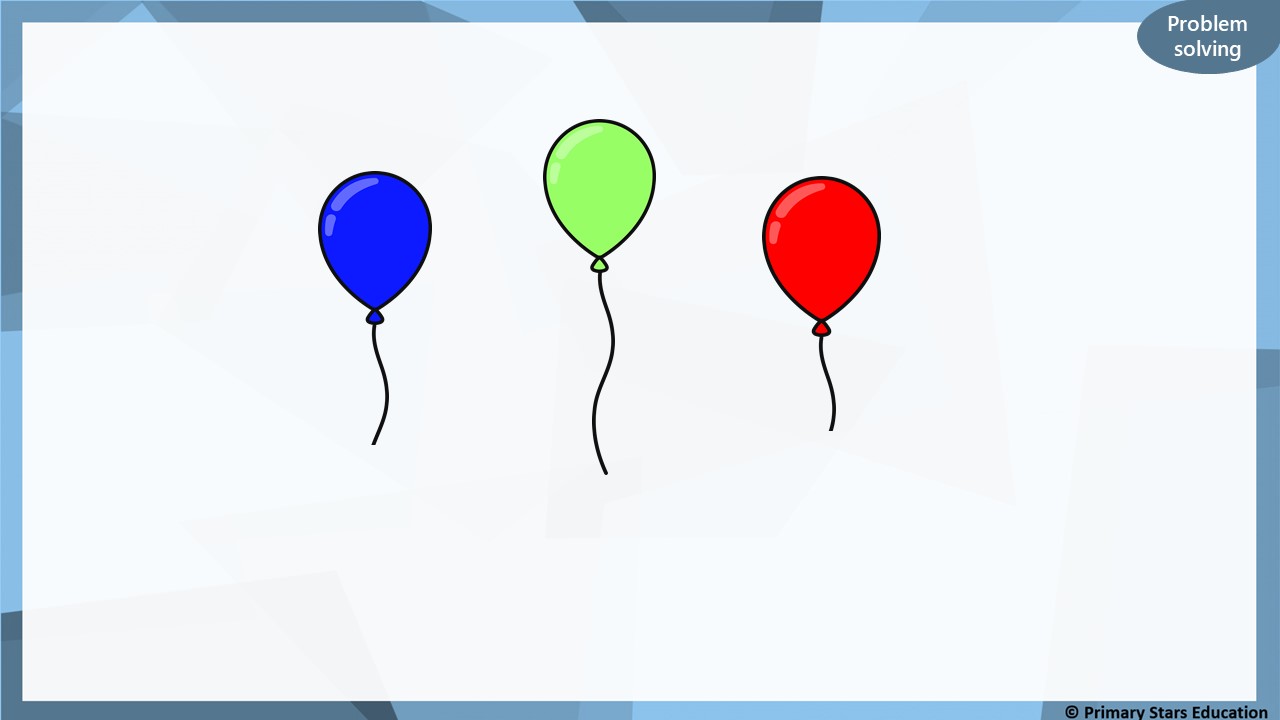 Order the balloons shortest to tallest.
red
blue
green
tallest
shortest
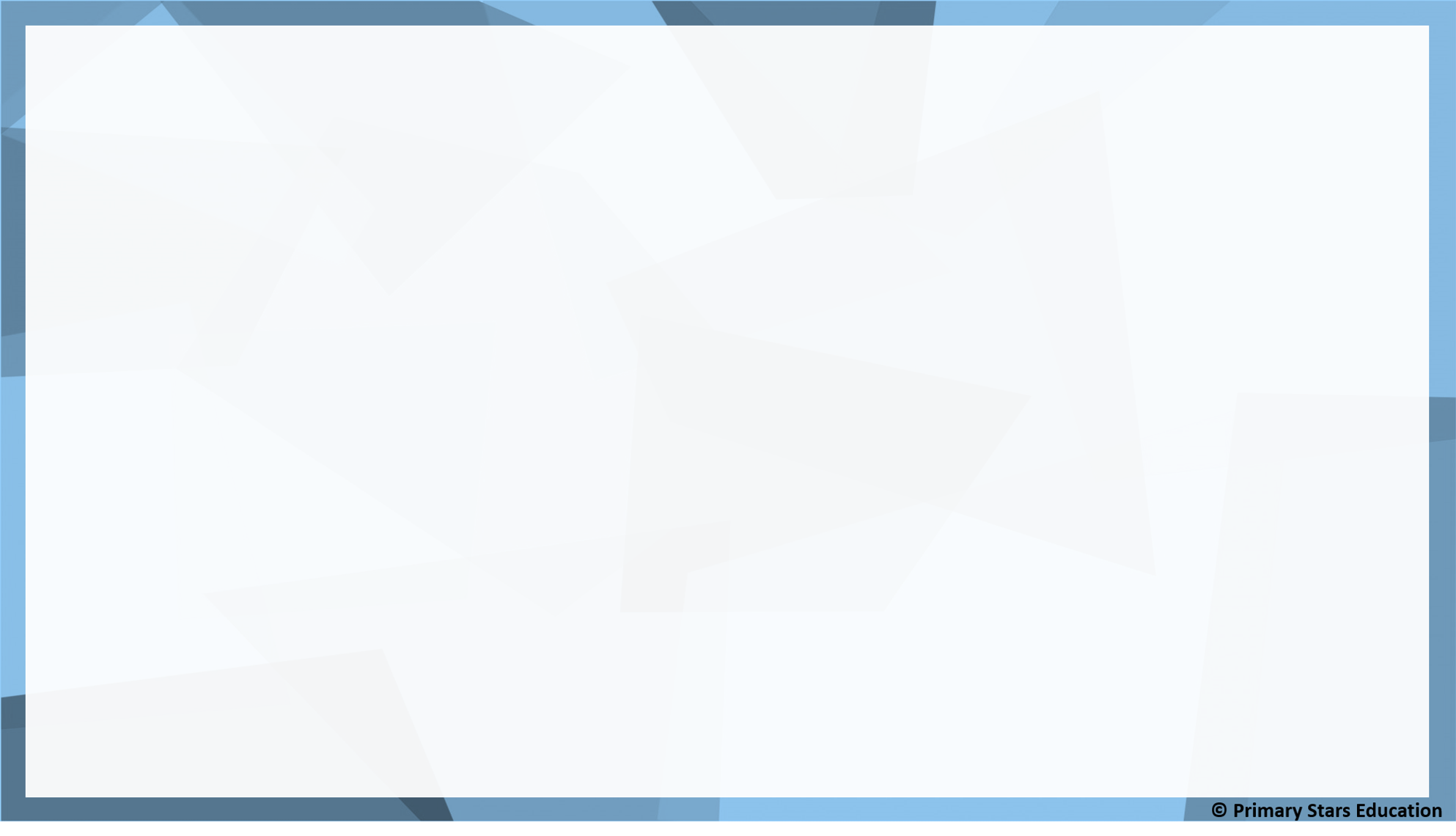 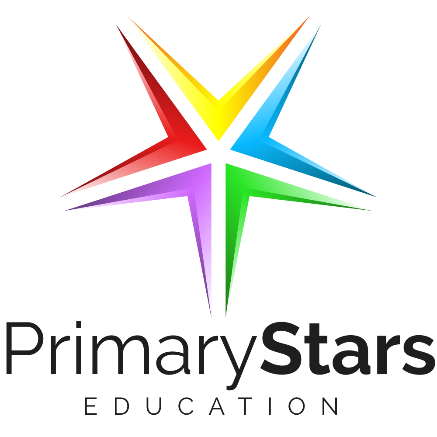 Lesson 3Wednesday 3.3.21
Step: Compare lengths & heights (3)
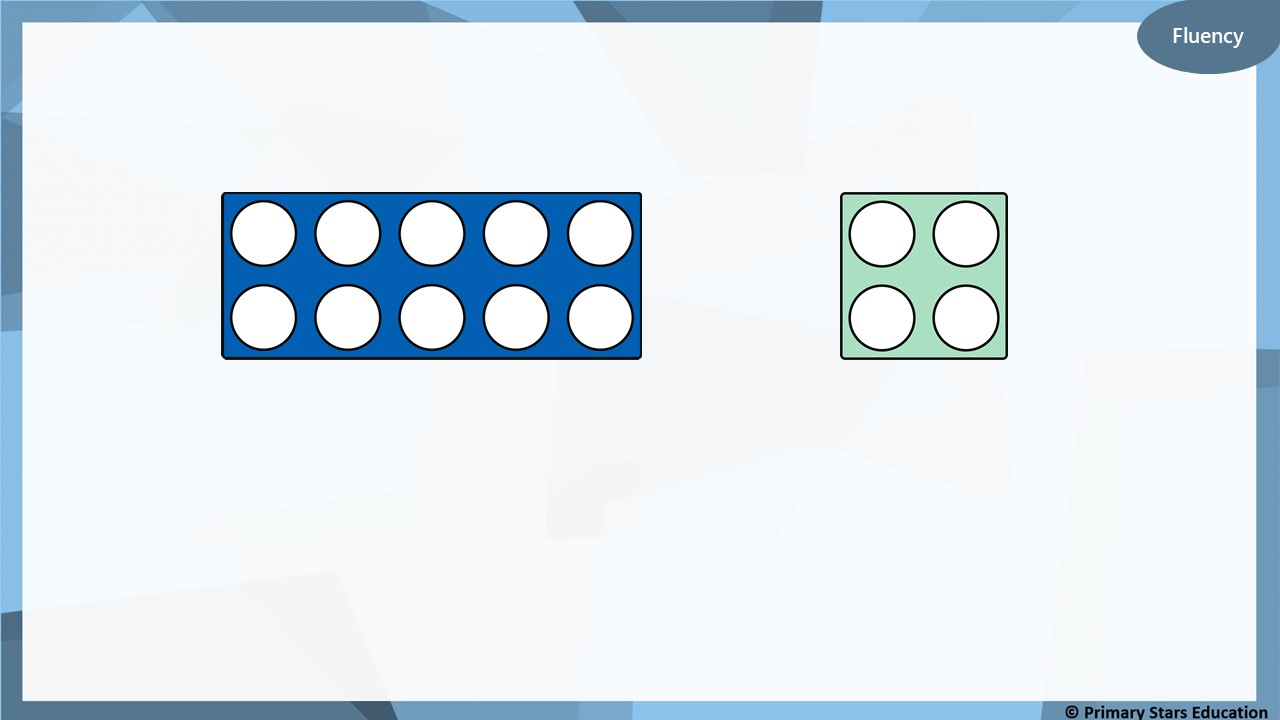 Complete the sentences.
longer
The blue frame is _______________ than the green frame.

The green frame is _______________ than the blue frame.
shorter
Fluency
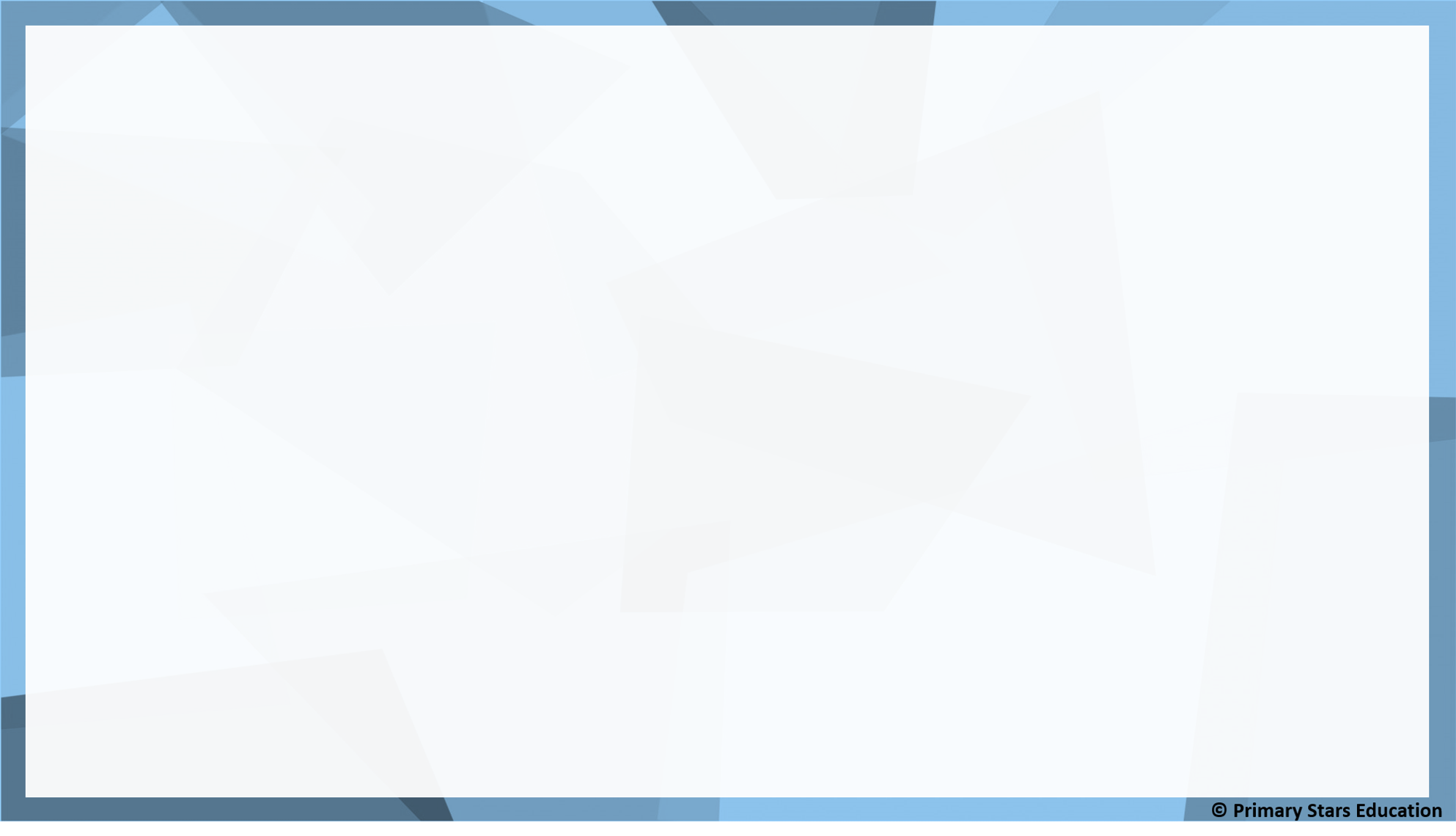 Complete the sentences.
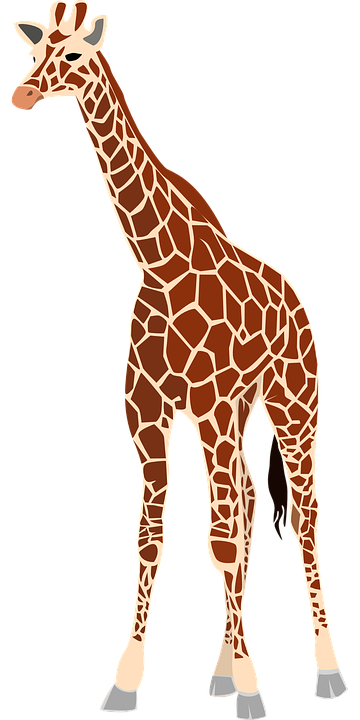 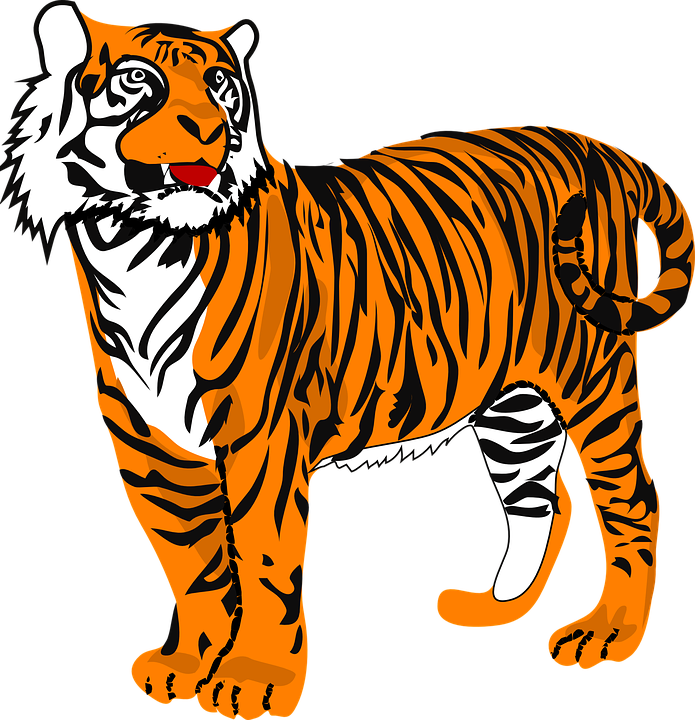 taller
The giraffe is _______________ than the tiger.

The tiger is _______________ than the giraffe.
shorter
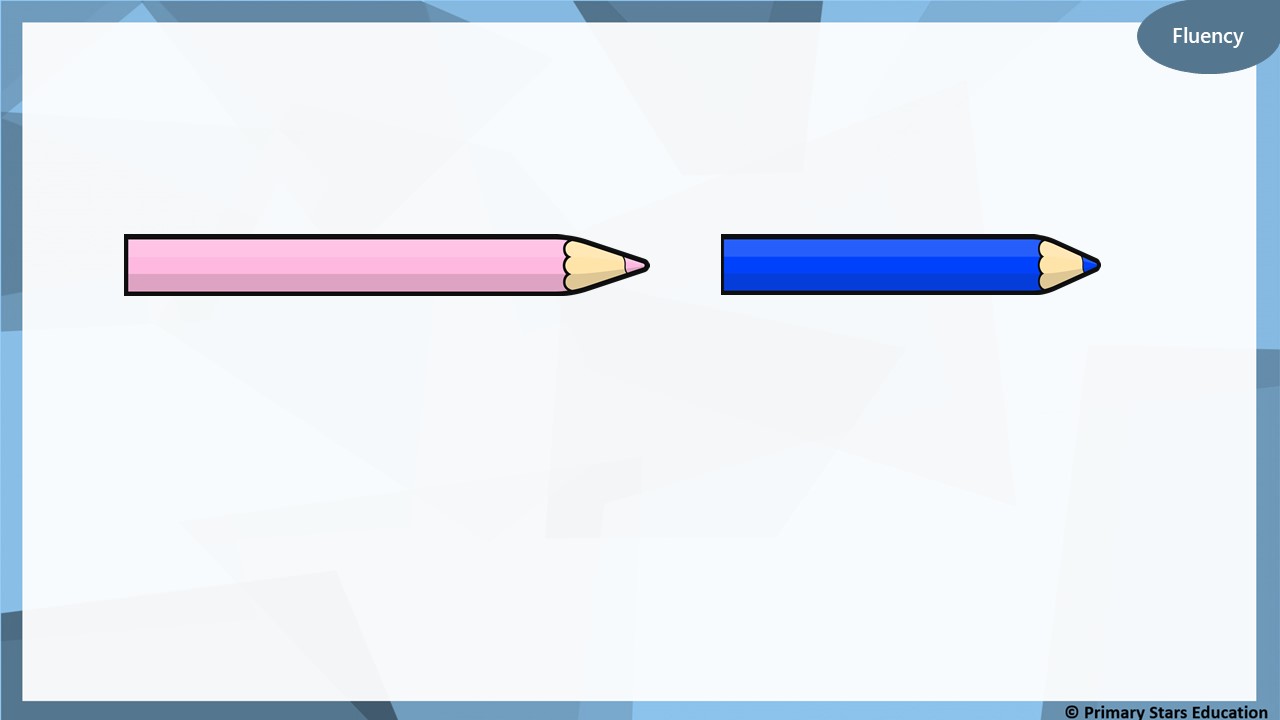 Complete the sentences.
shorter
The blue pencil is _______________ than the pink pencil.

The pink pencil is _______________ than the blue pencil.
longer
Fluency
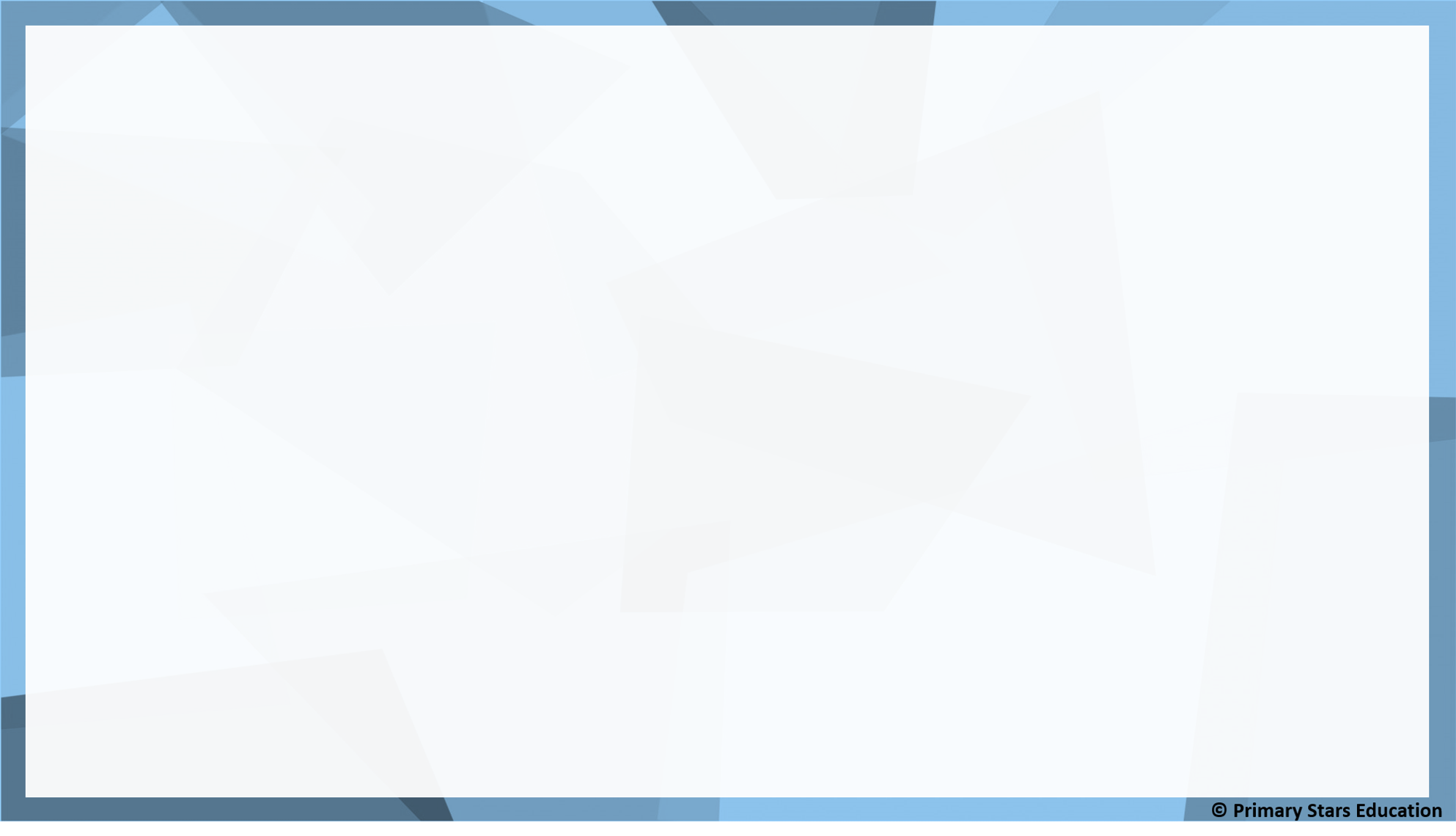 Complete the sentences.
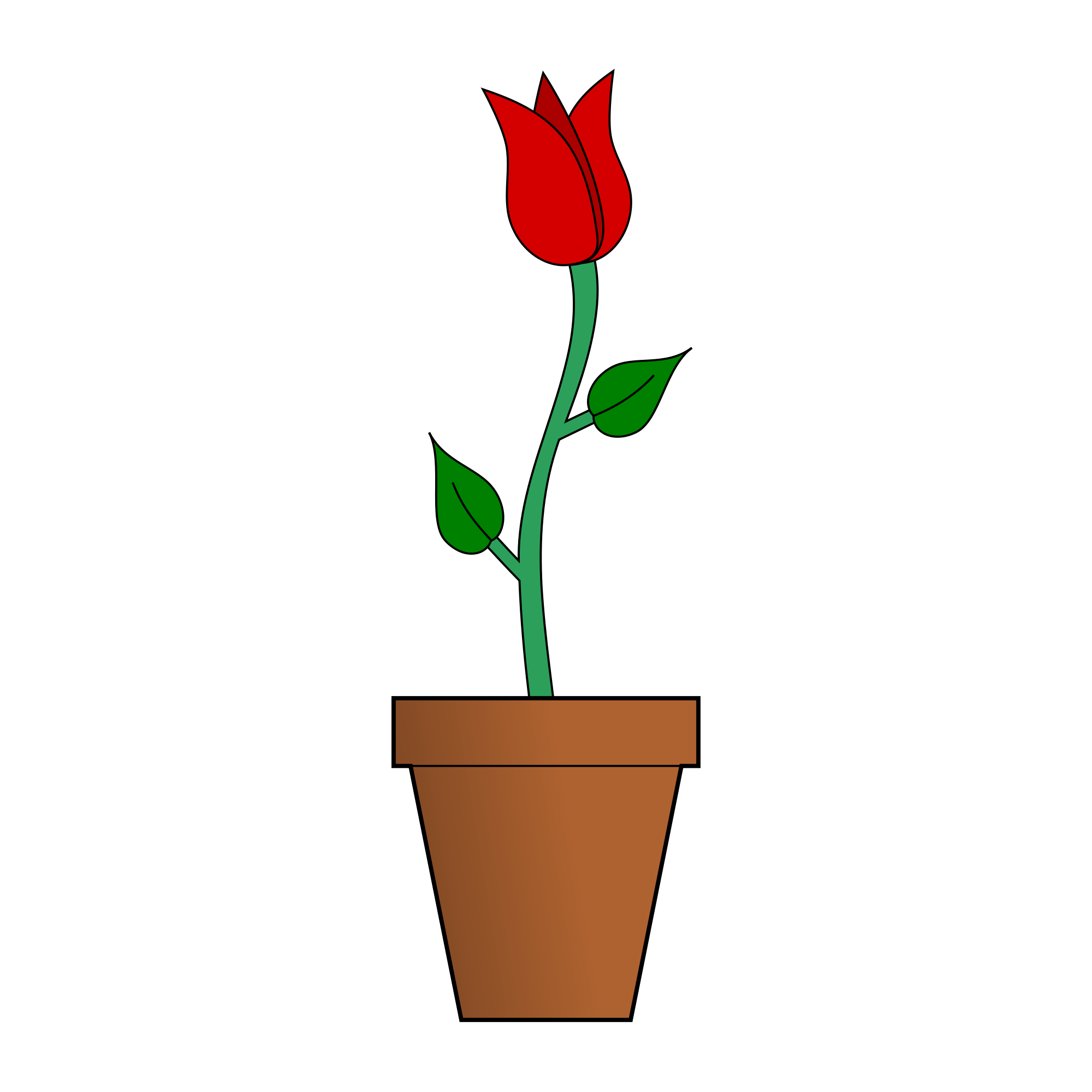 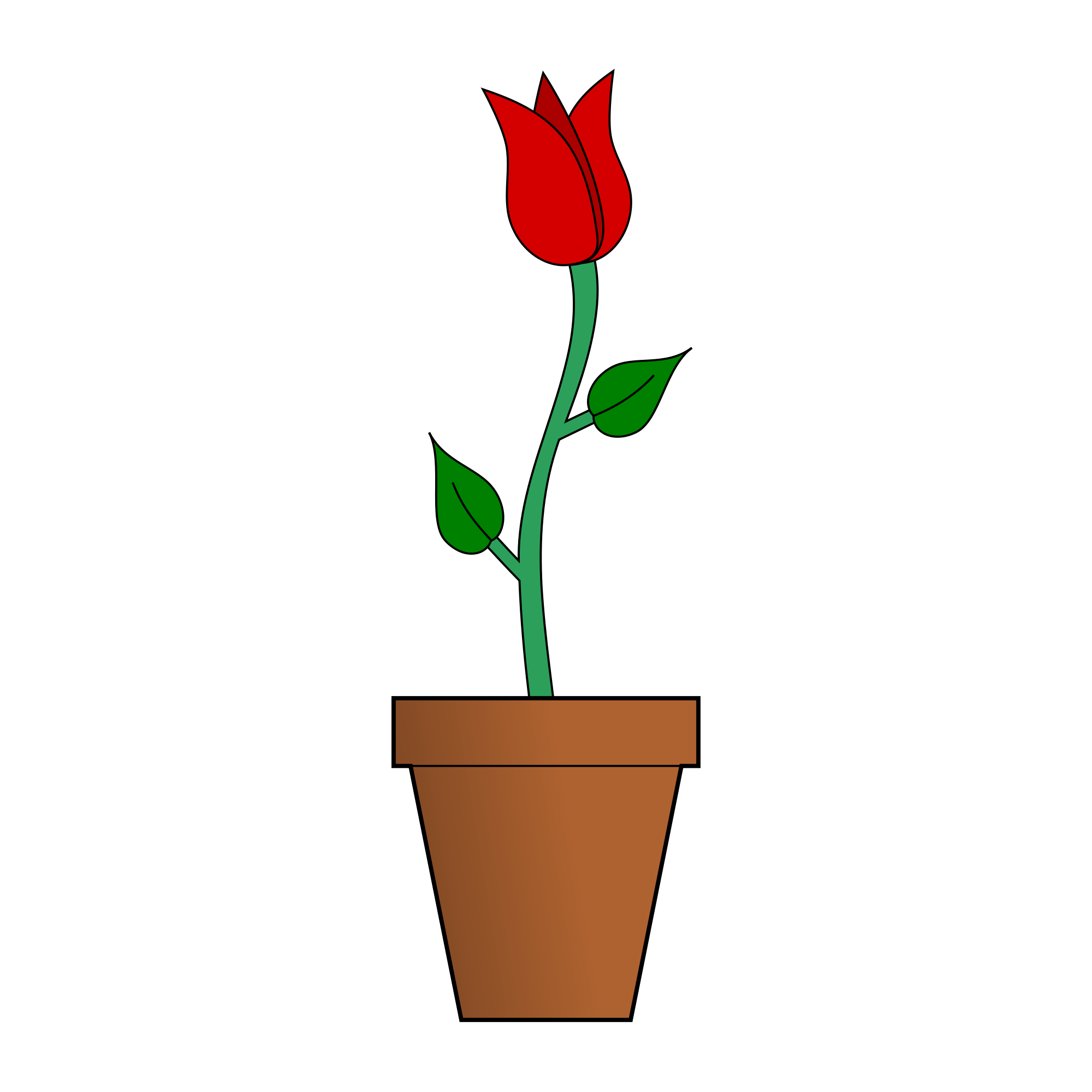 taller
The red flower is _______________ than the black flower.

The black flower is _______________ than the red flower.
shorter
Fluency
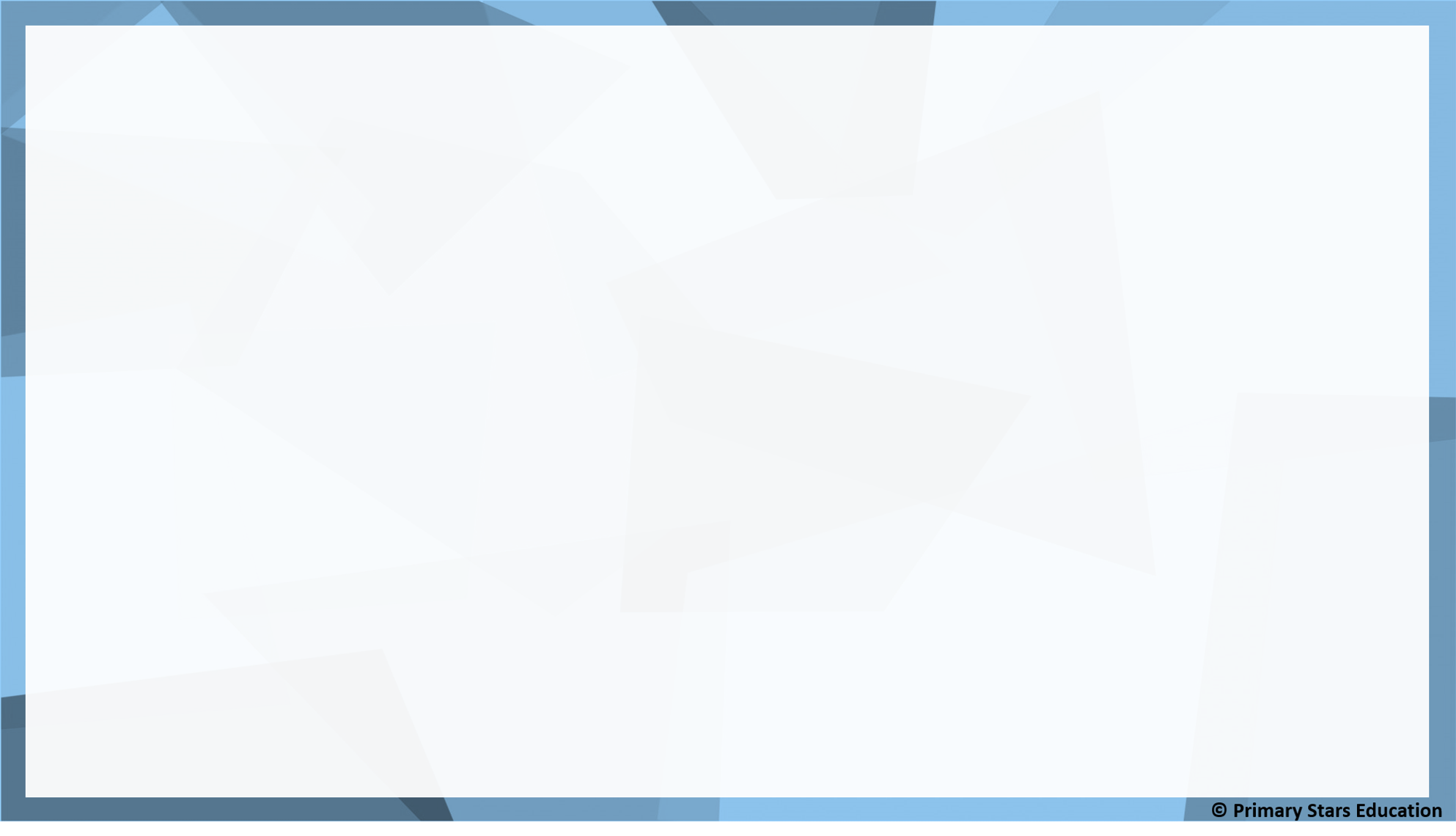 Complete the sentences.
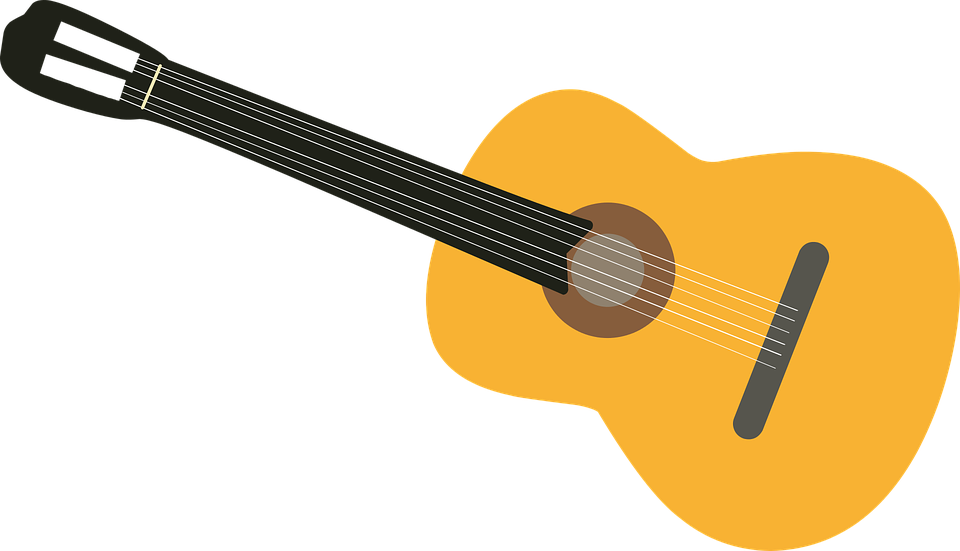 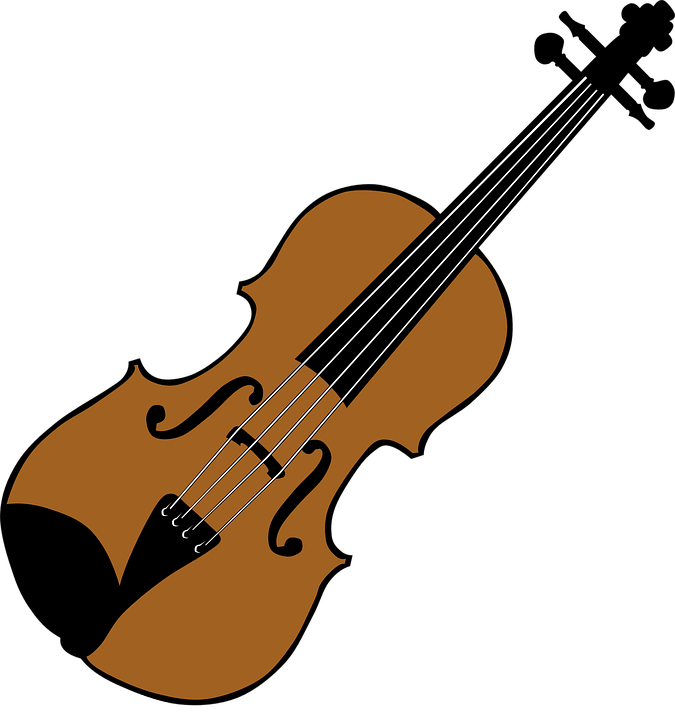 longer
The guitar is _______________ than the violin.

The violin is _______________ than the guitar.
shorter
Fluency
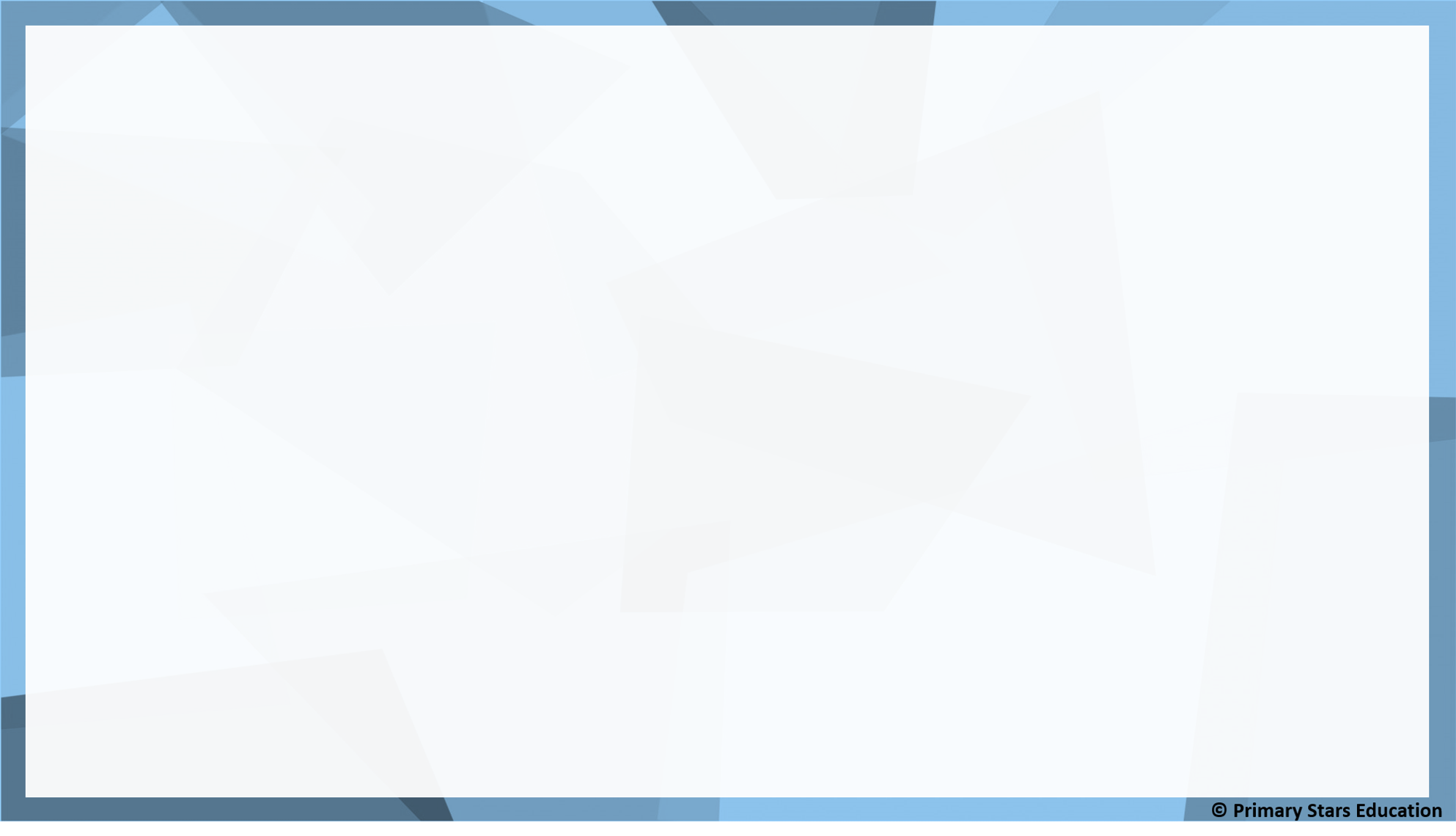 Complete the sentences.
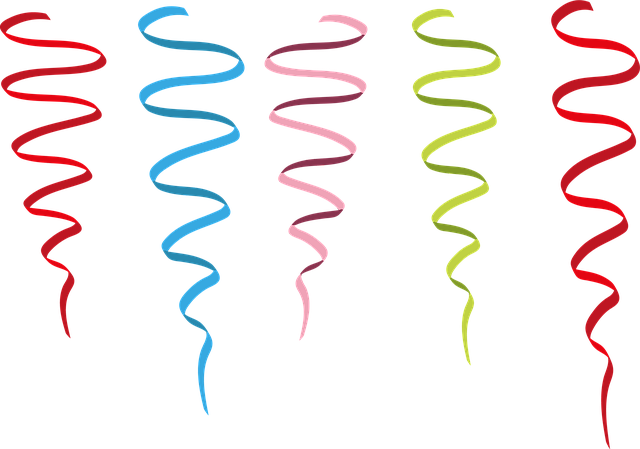 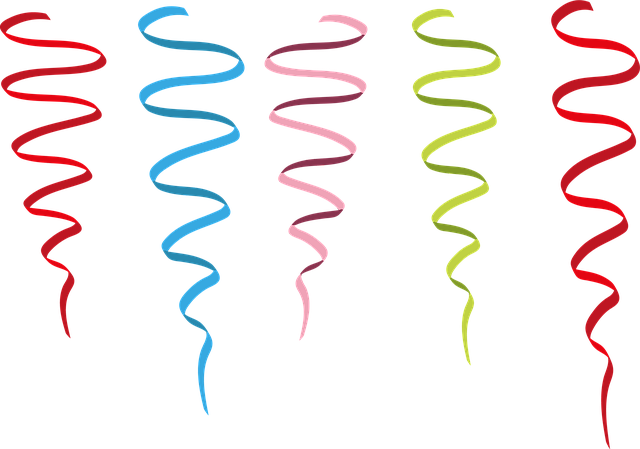 red
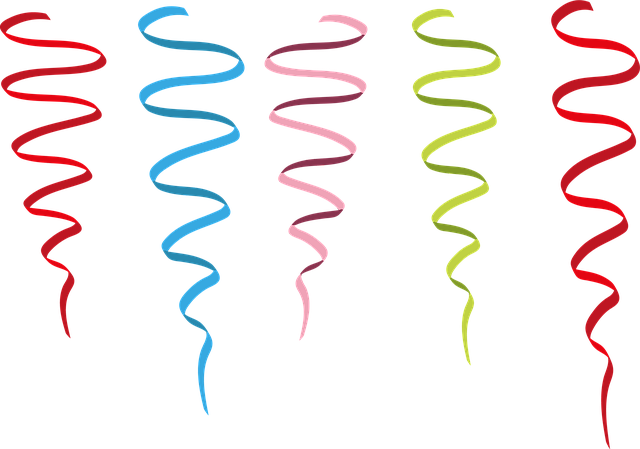 The ___________ ribbon is the longest. The ___________ ribbon is the shortest.

The green ribbon is _____________ than the blue ribbon.

The red ribbon is _____________ than the  green ribbon.
green
shorter
longer
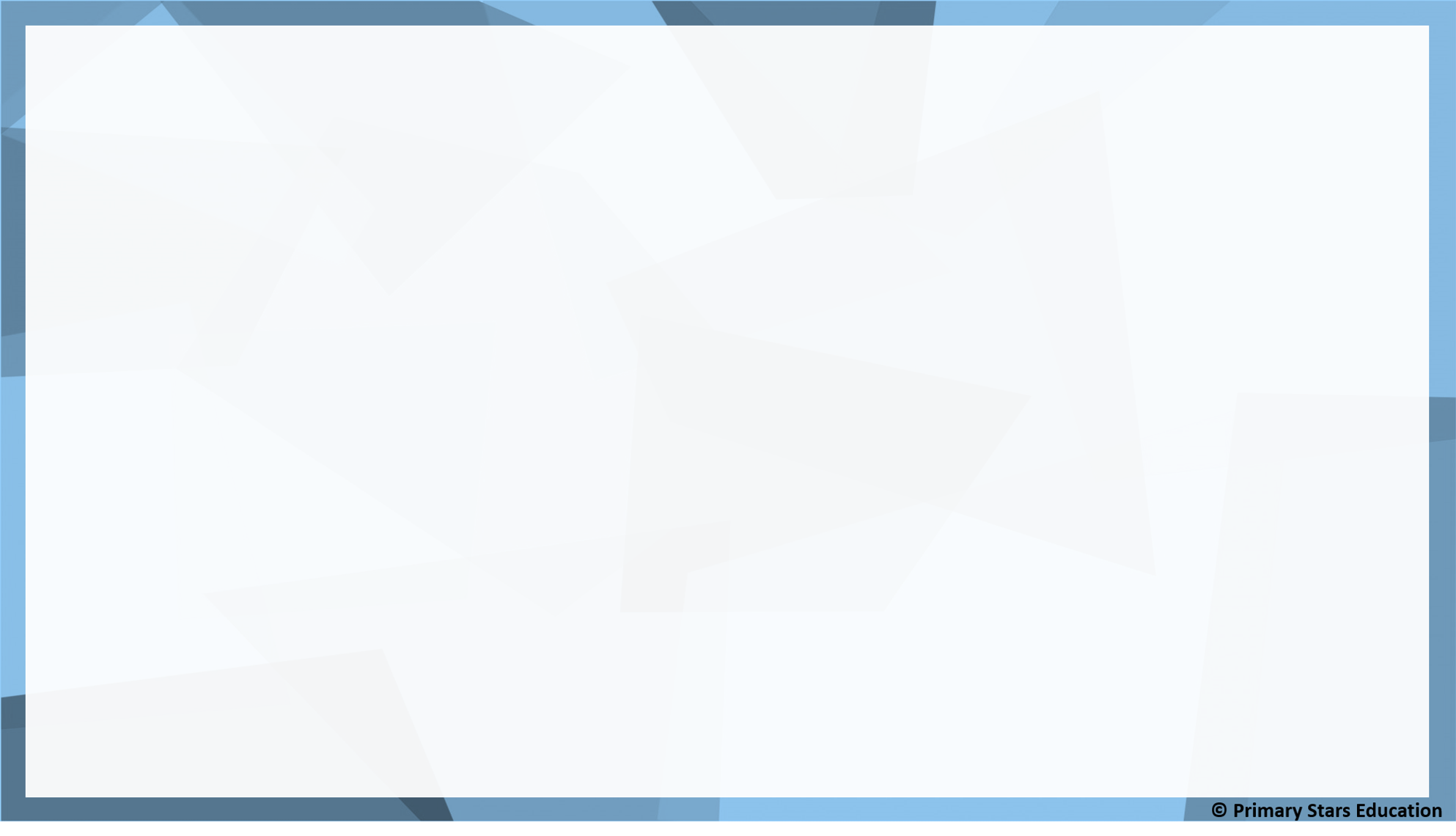 Reasoning
Spot the mistake. Explain your answer.
shortest
longest
The pink and yellow blocks need swapping round as the yellow block is the shortest in length.
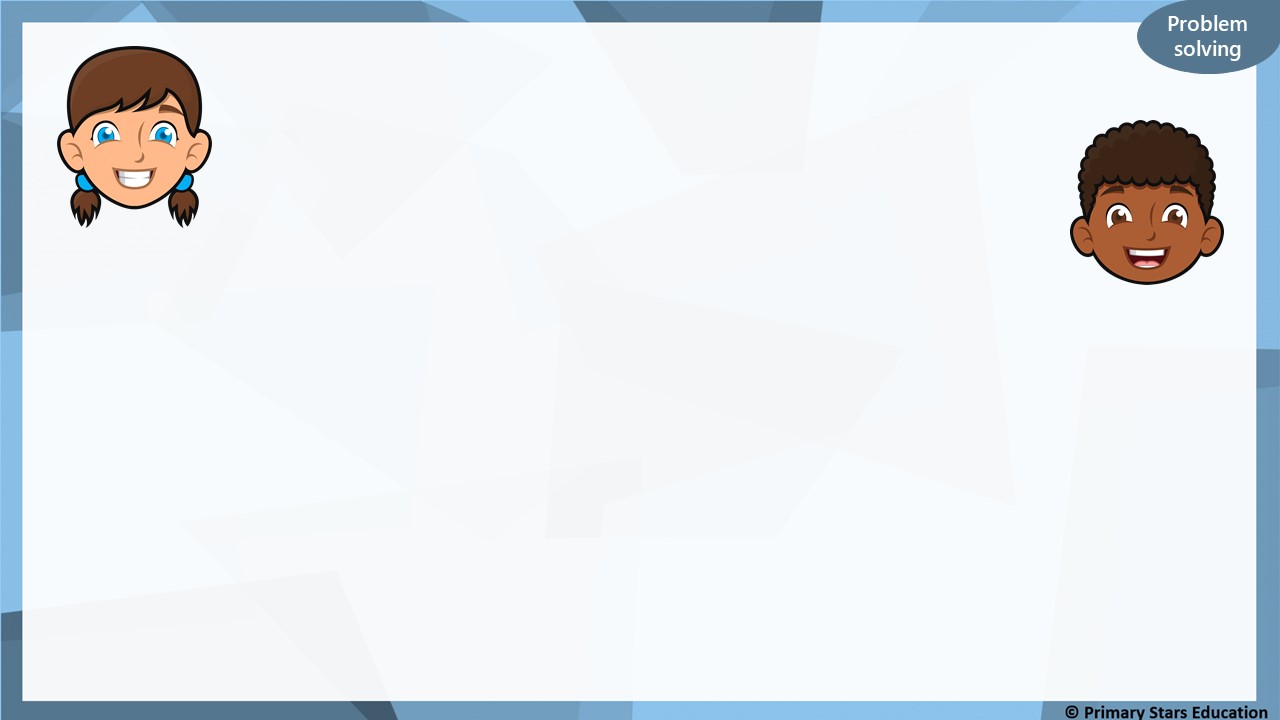 My tower is 7 cubes tall.
My tower is 5 cubes tall.
What sentences could you write to describe Jess’ and Dom’s towers?
Examples:Jess’ tower is taller than Dom’s tower. Dom’s tower is shorter than Jess’ towerJess’ tower is 2 cubes taller than Dom’s tower.
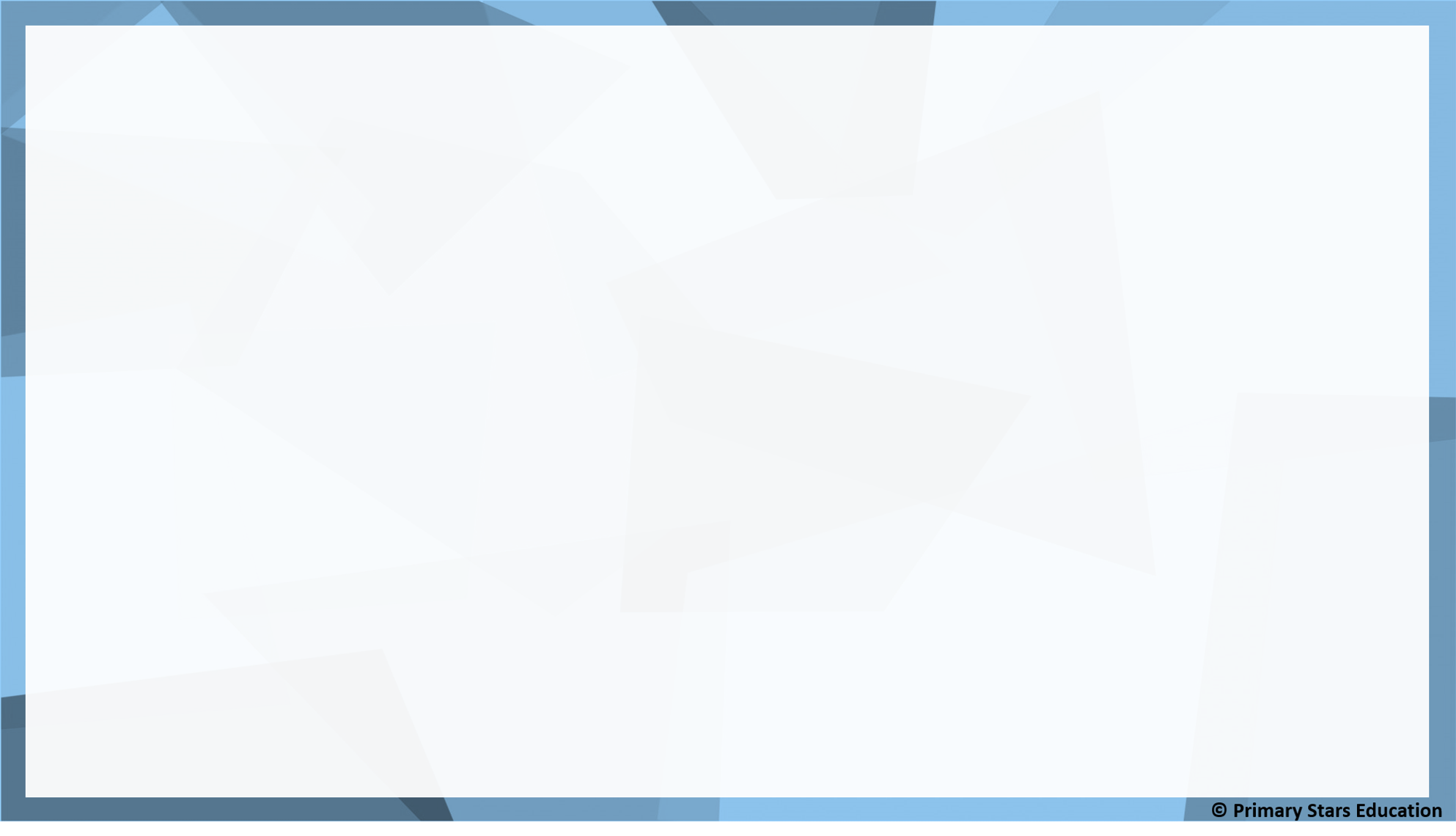 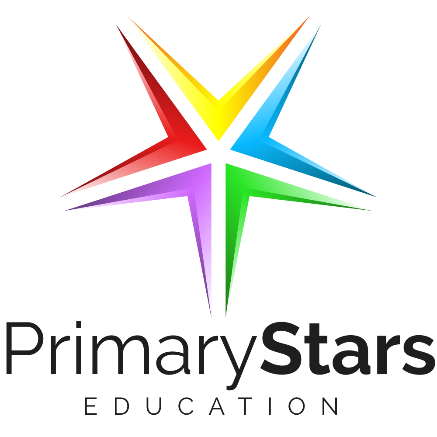 Lesson 4Thursday 4.3.21
Step: Measure lengths (1) (Practical)
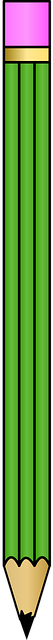 Fluency
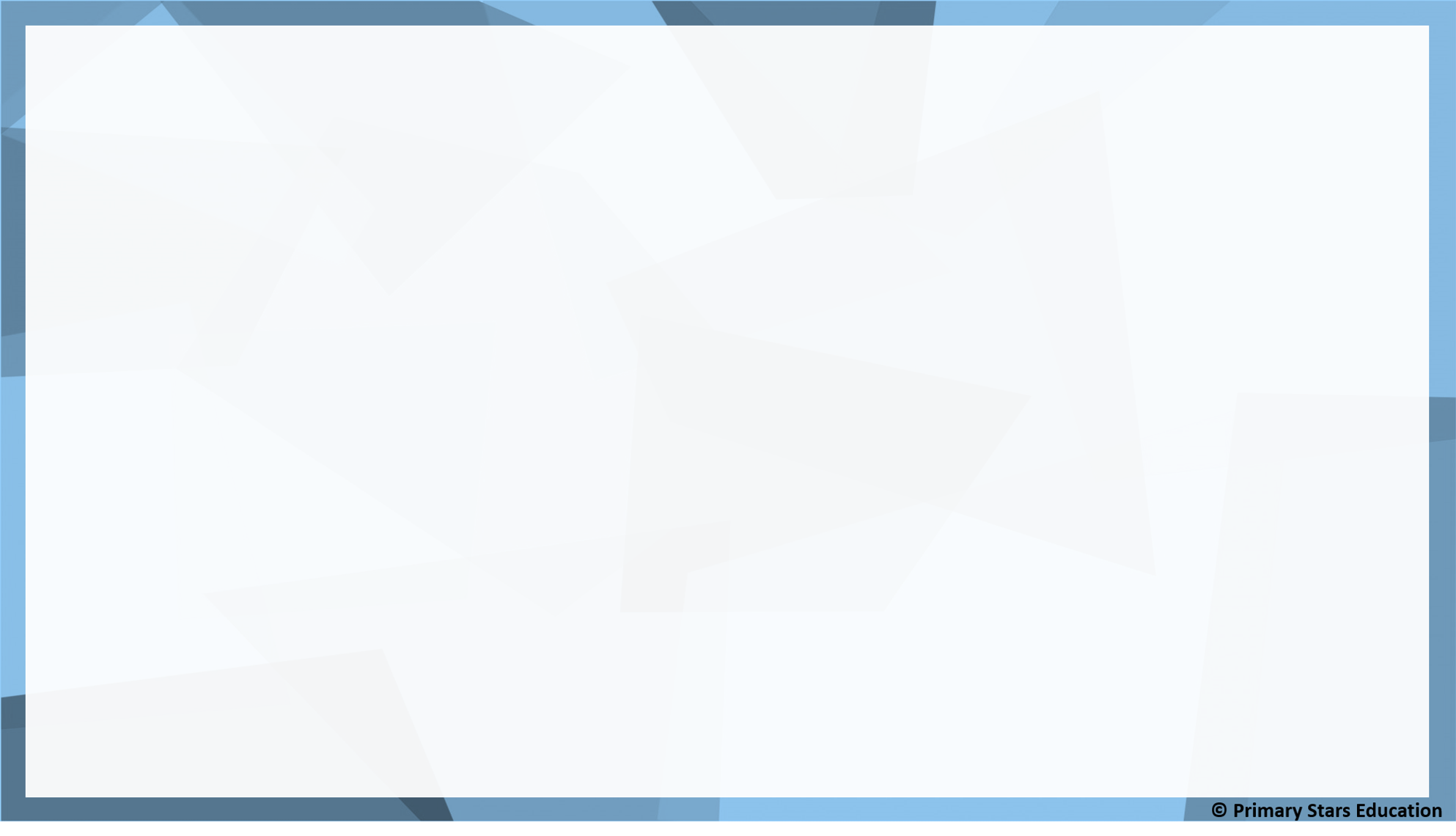 Find the following object and measure how many cubes it is in length.
pencil
Can it be measured using something else?
Fluency
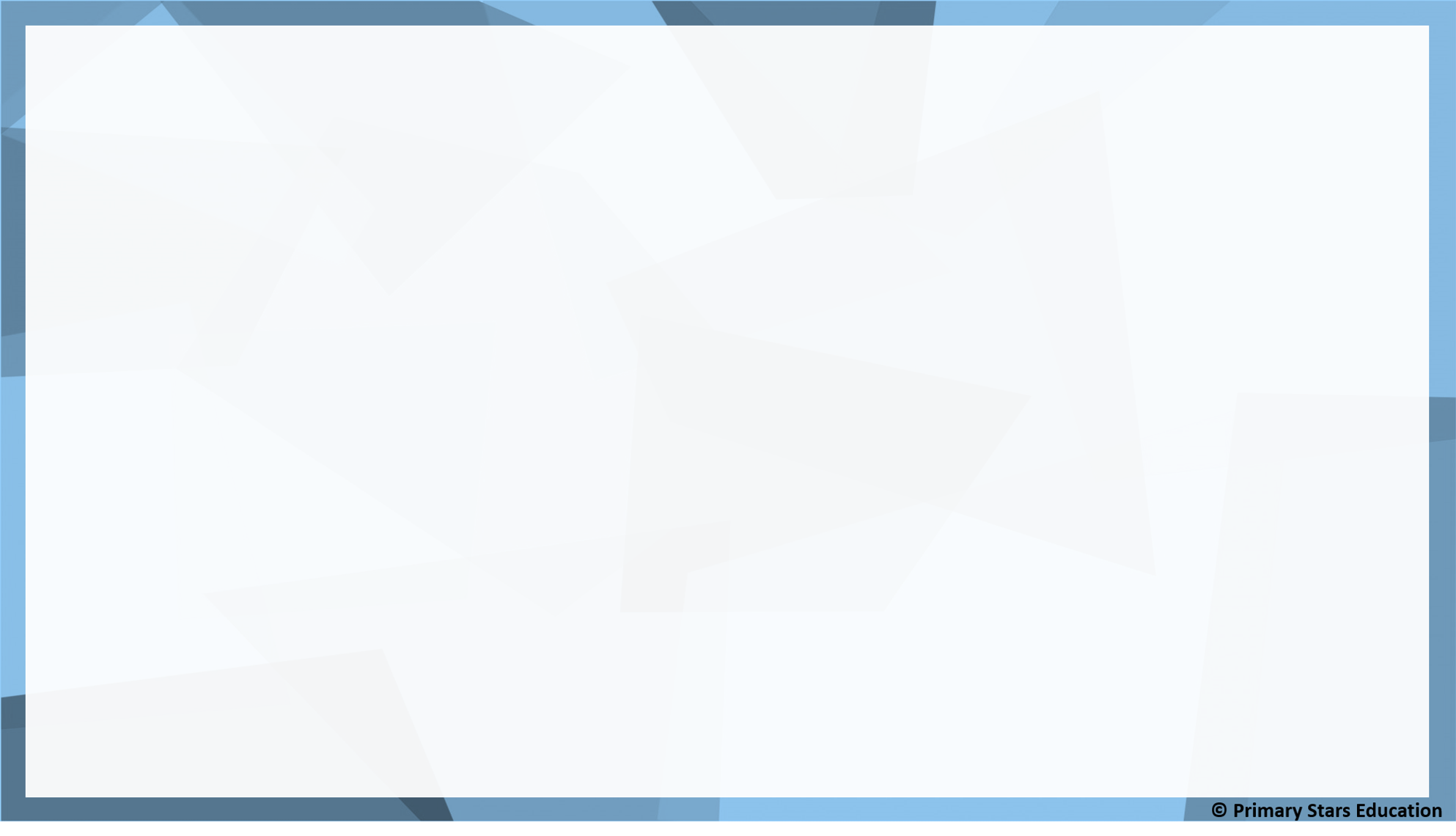 Find the following object and measure how many cubes it is in length.
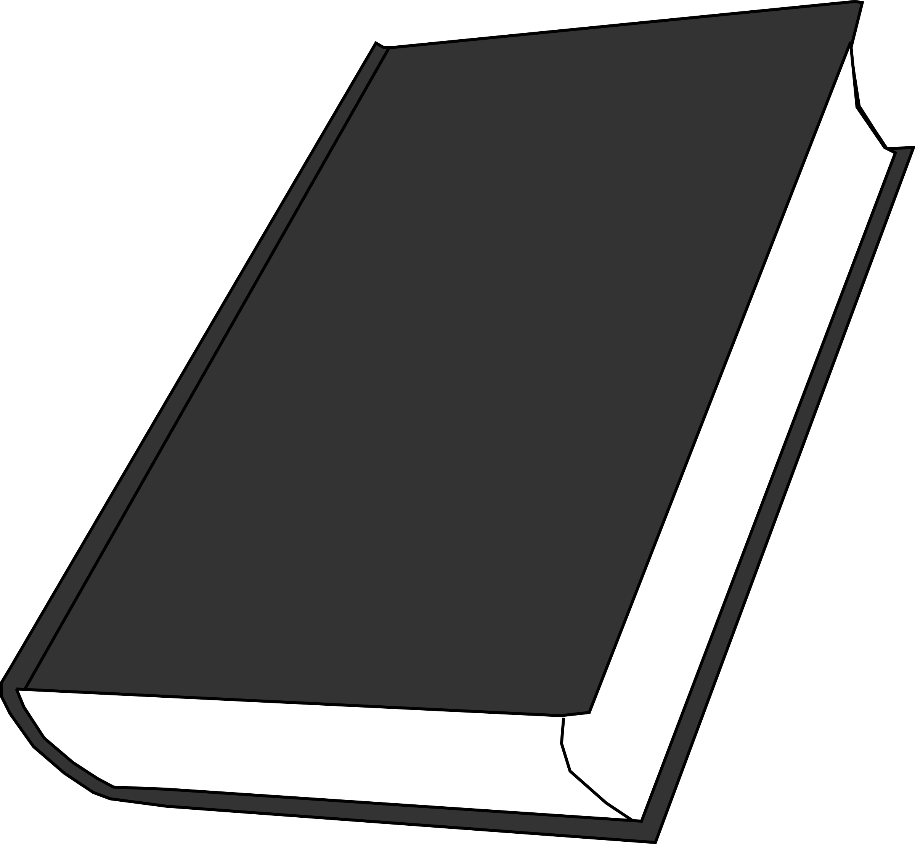 book
Can it be measured using something else?
Fluency
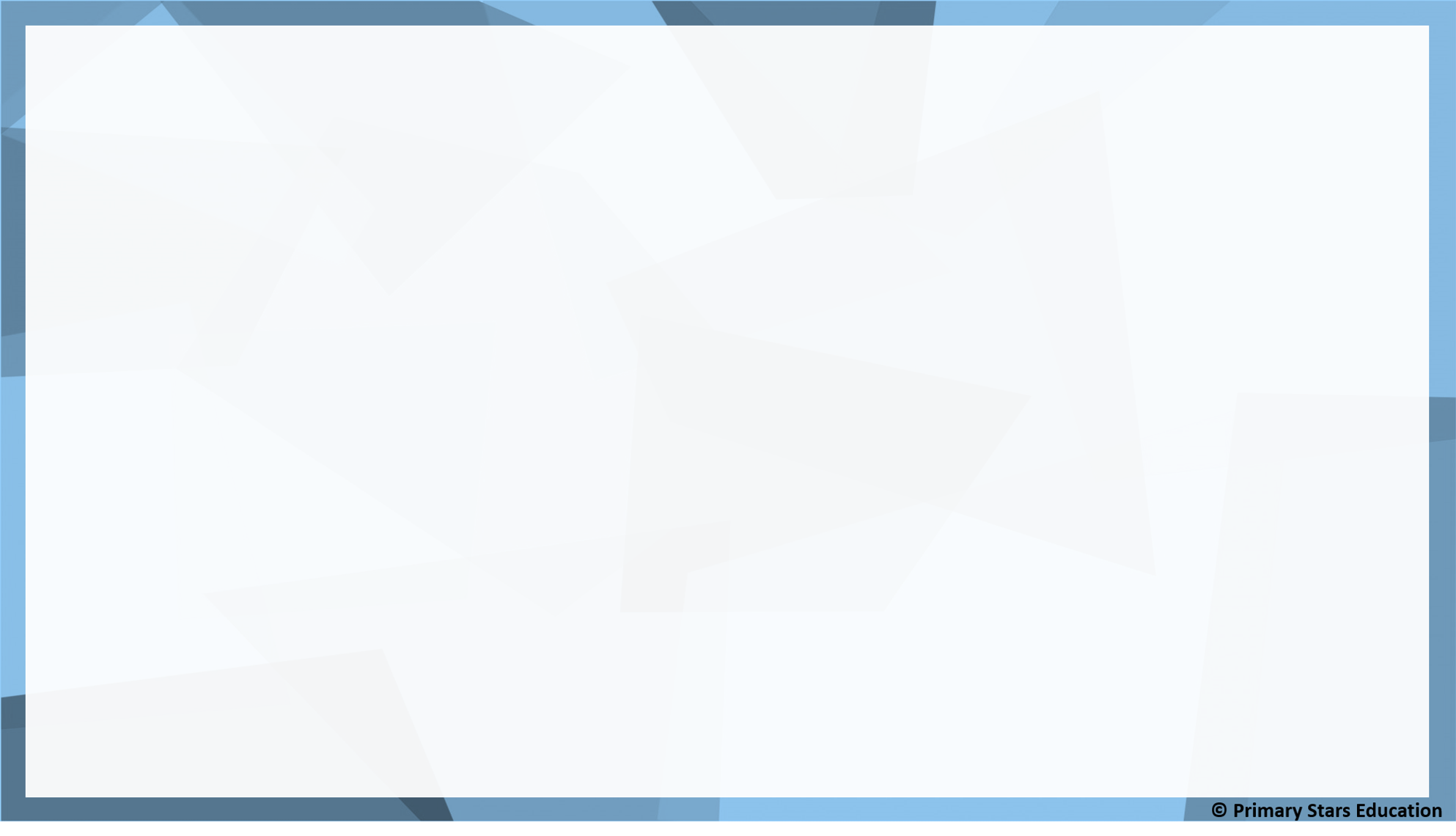 Find the following object and measure how many cubes it is in length.
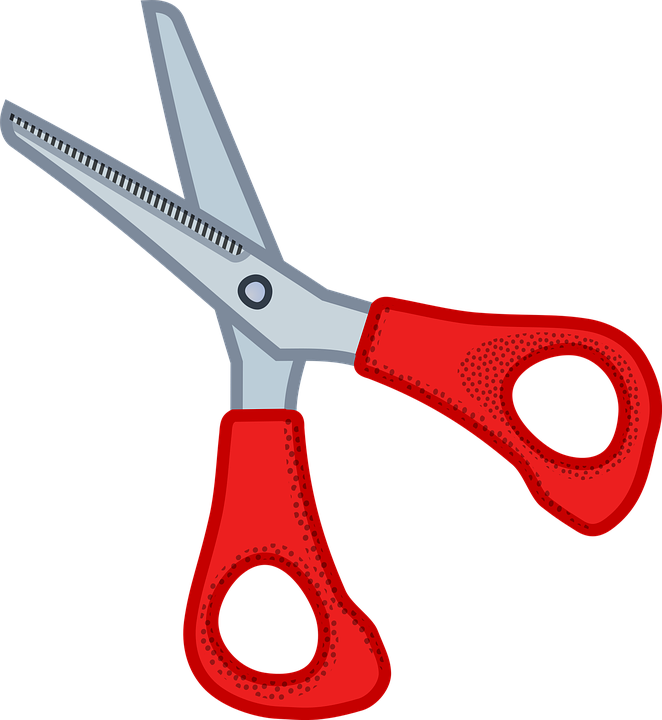 scissors
Can it be measured using something else?
Fluency
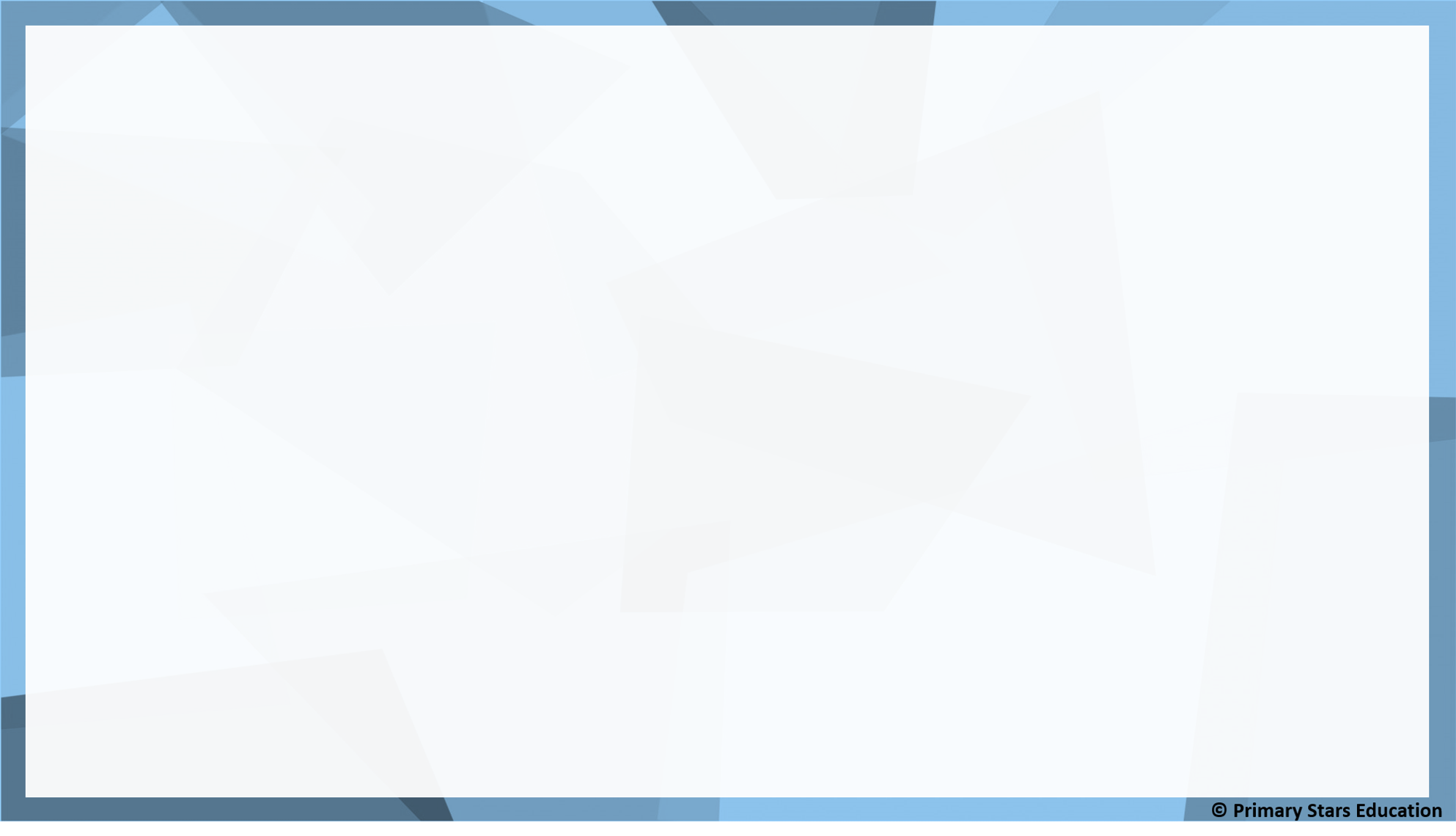 Find the following object and measure how many cubes it is in length.
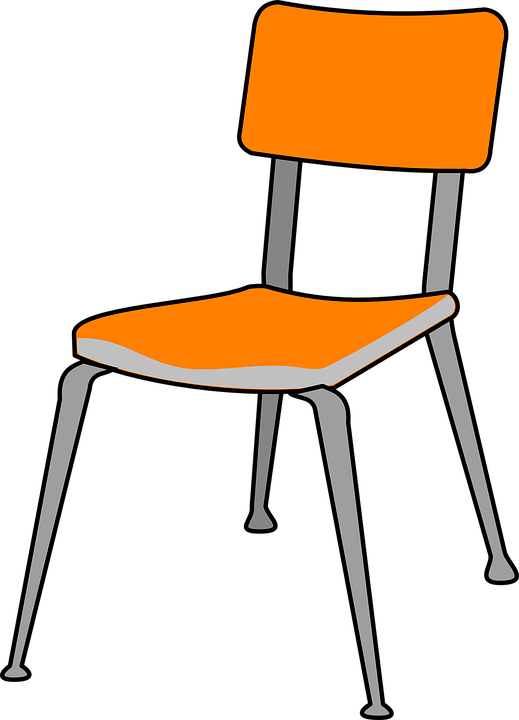 chair
Can it be measured using something else?
Fluency
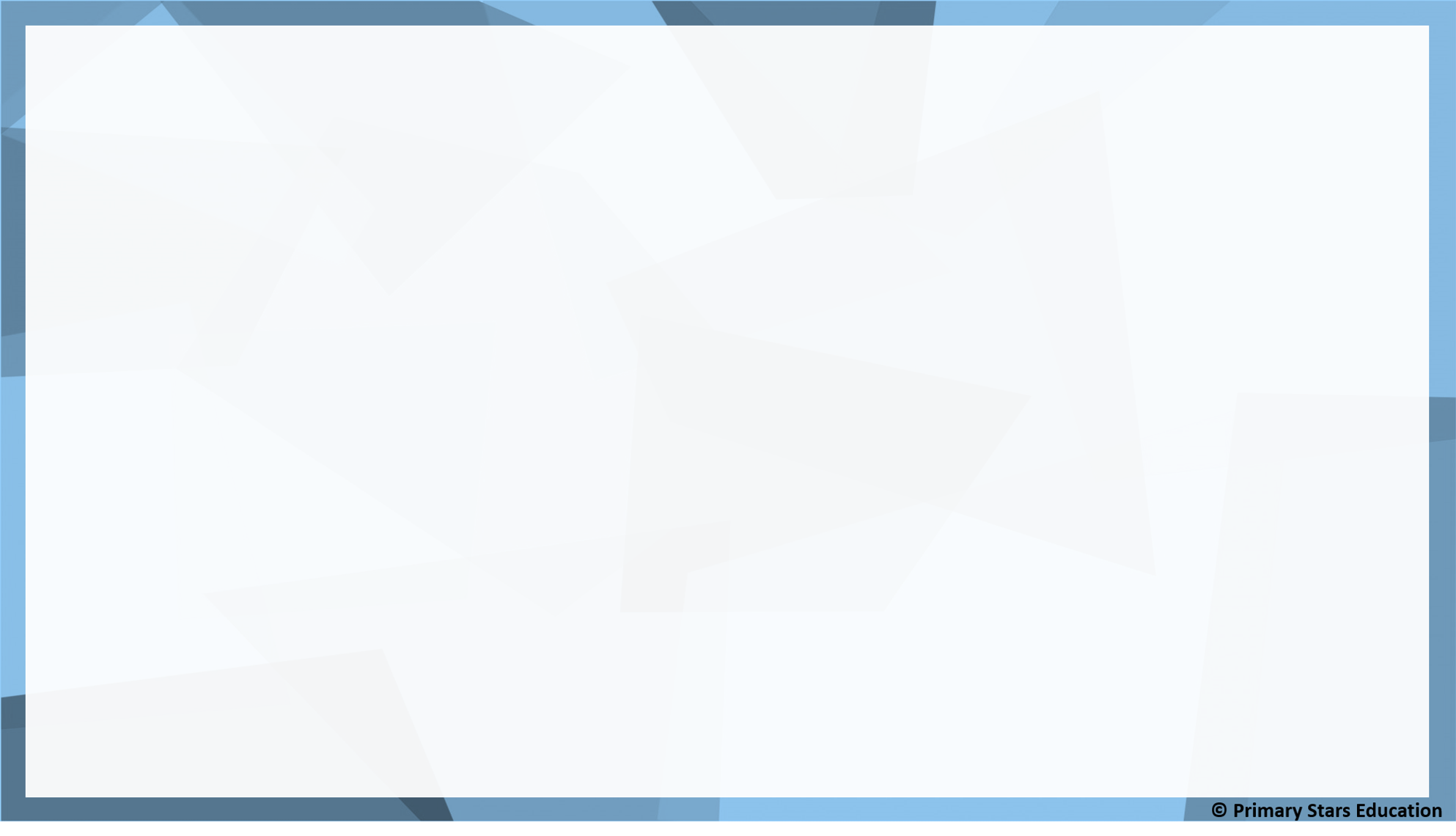 Find the following object and measure how many cubes it is in length.
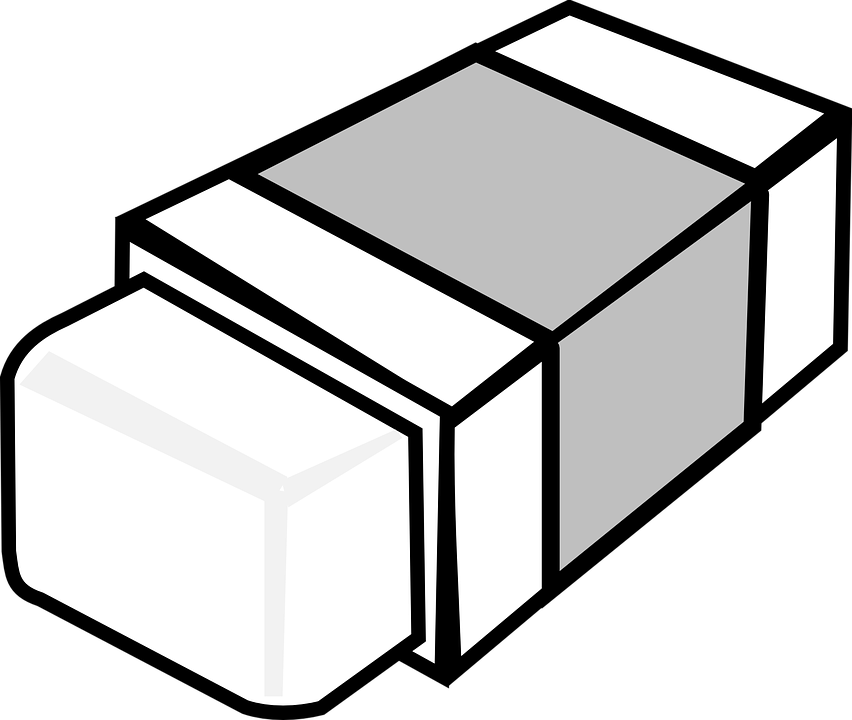 rubber
Can it be measured using something else?
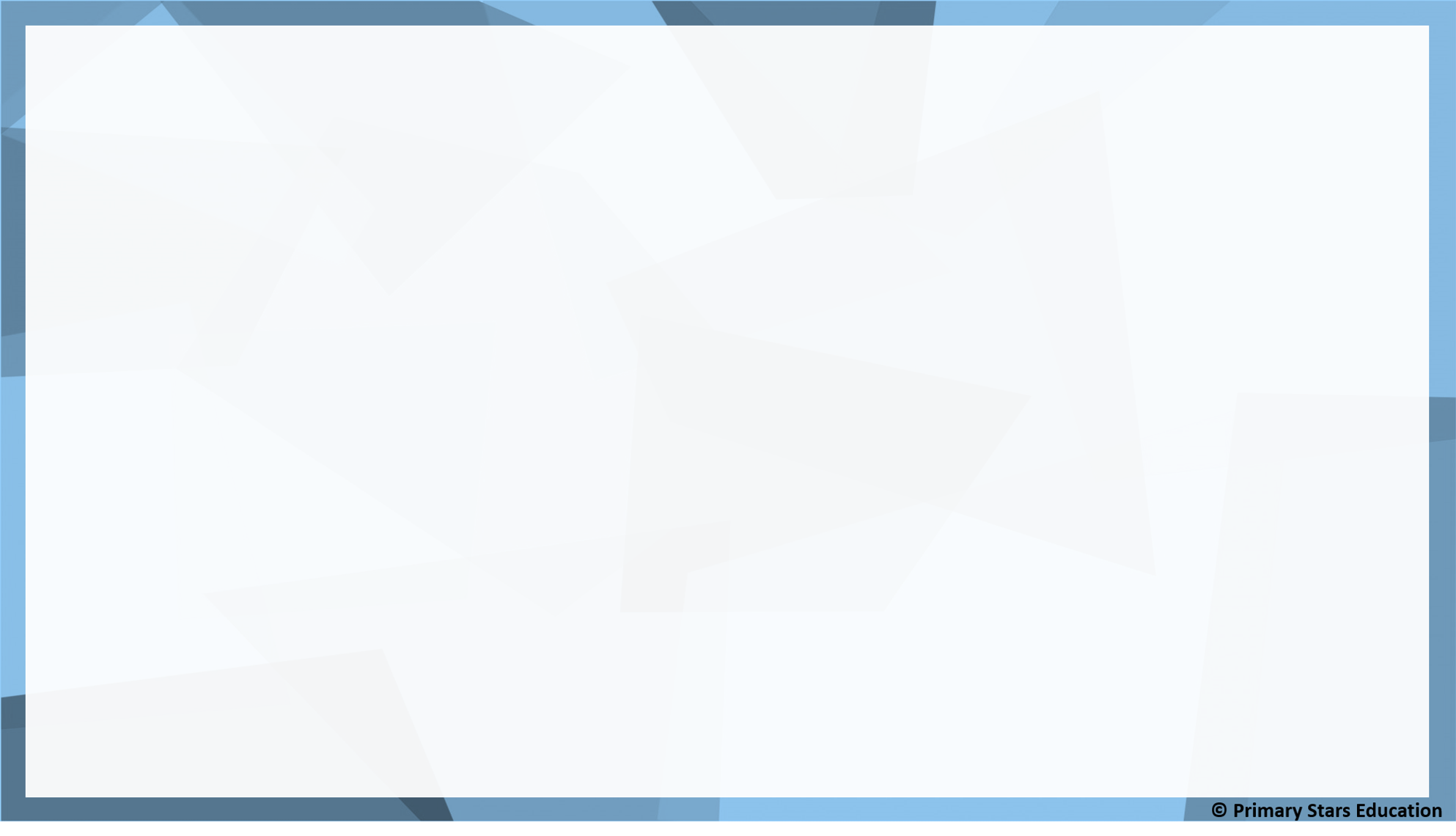 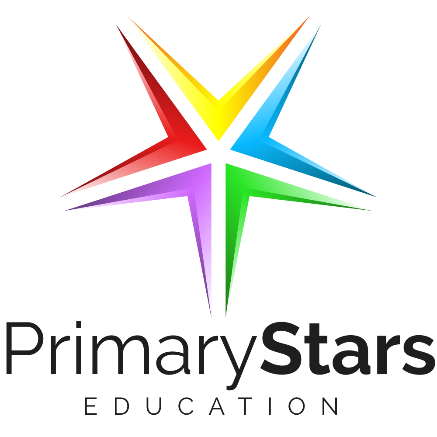 Lesson 5Friday 5.3.21
Step: Measure lengths (1)
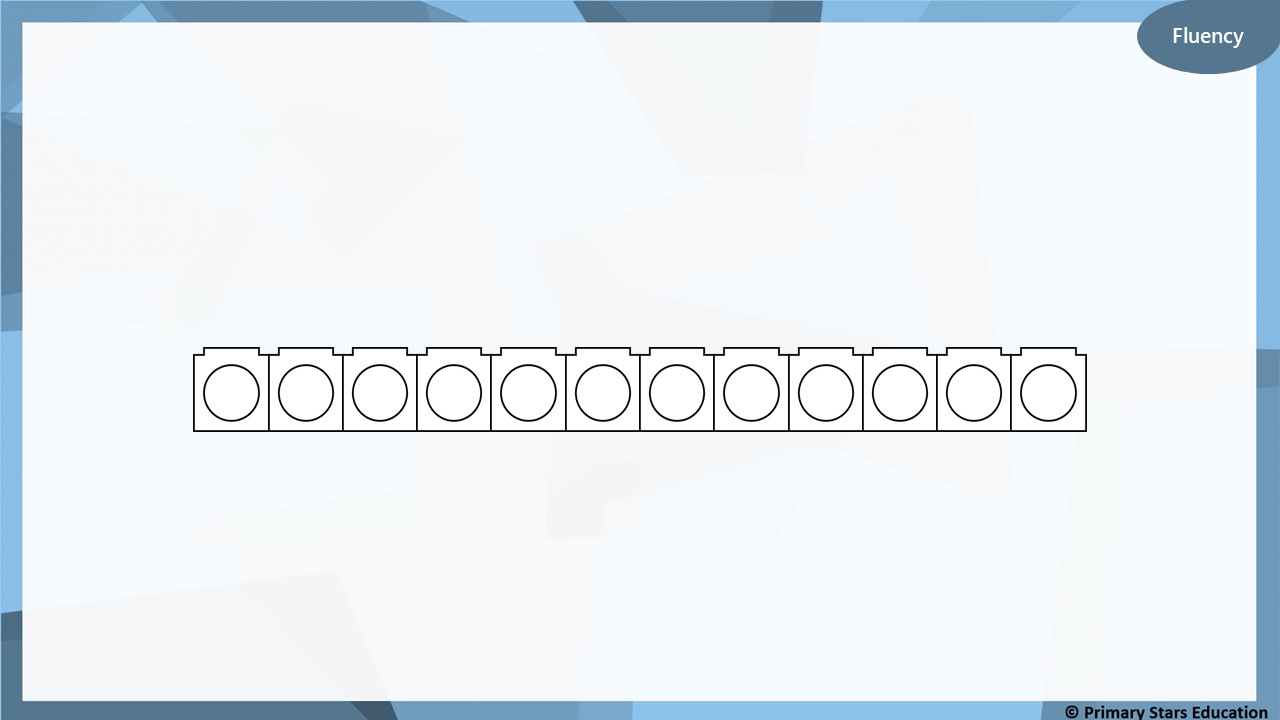 How many cubes long is the fish?
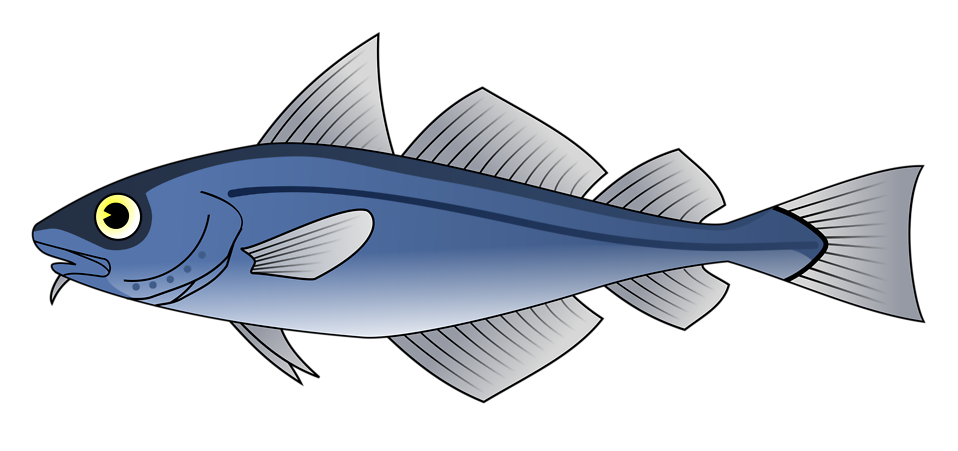 5
The fish  is ________ cubes long.
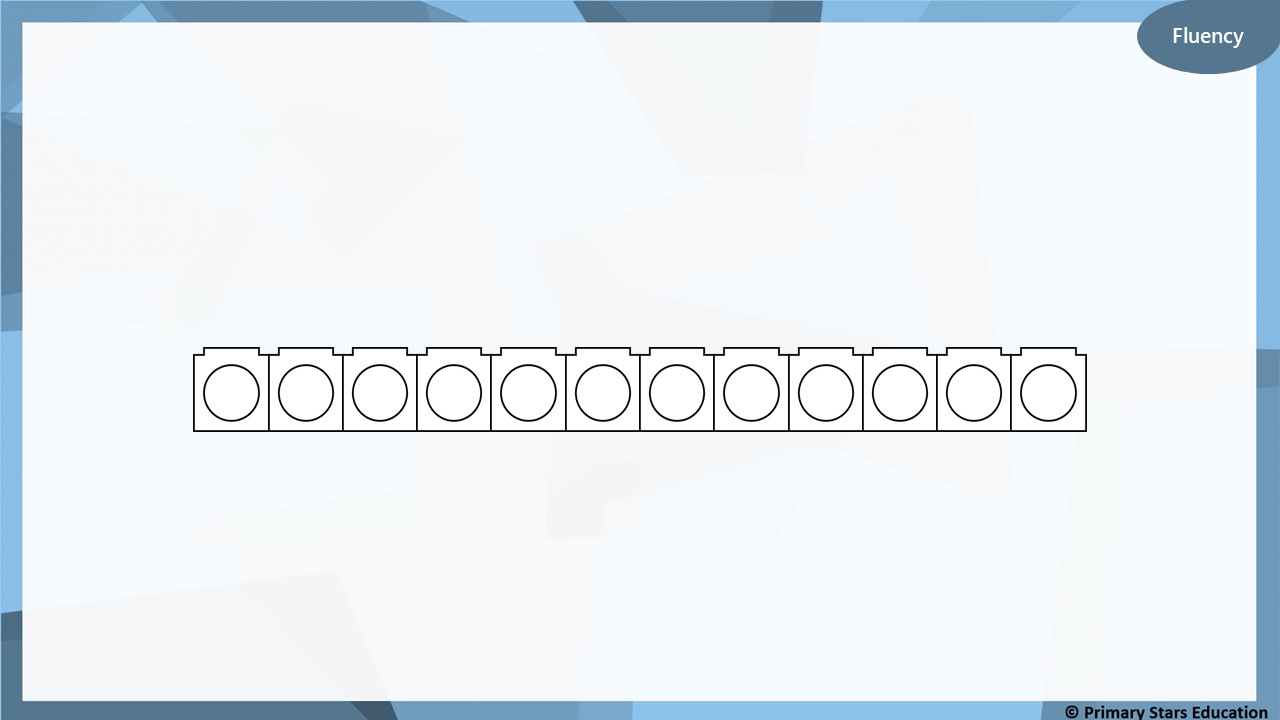 How many cubes long is the pencil?
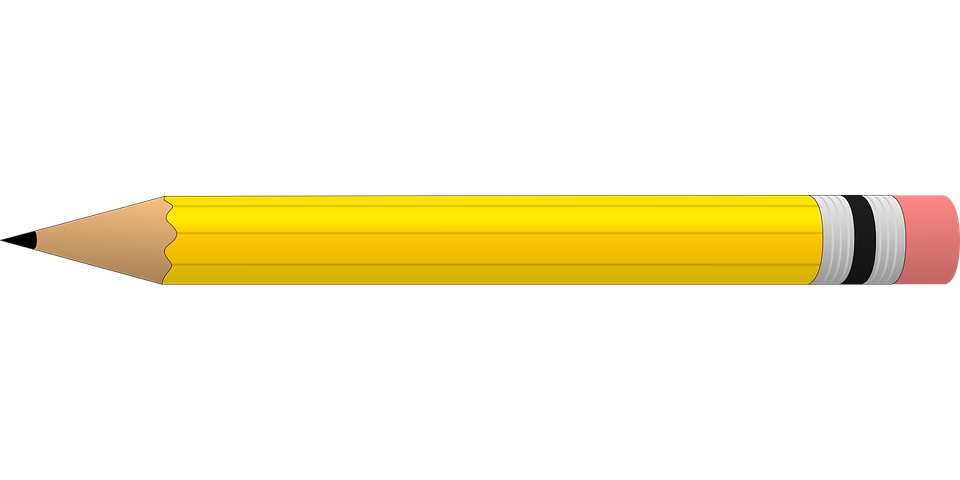 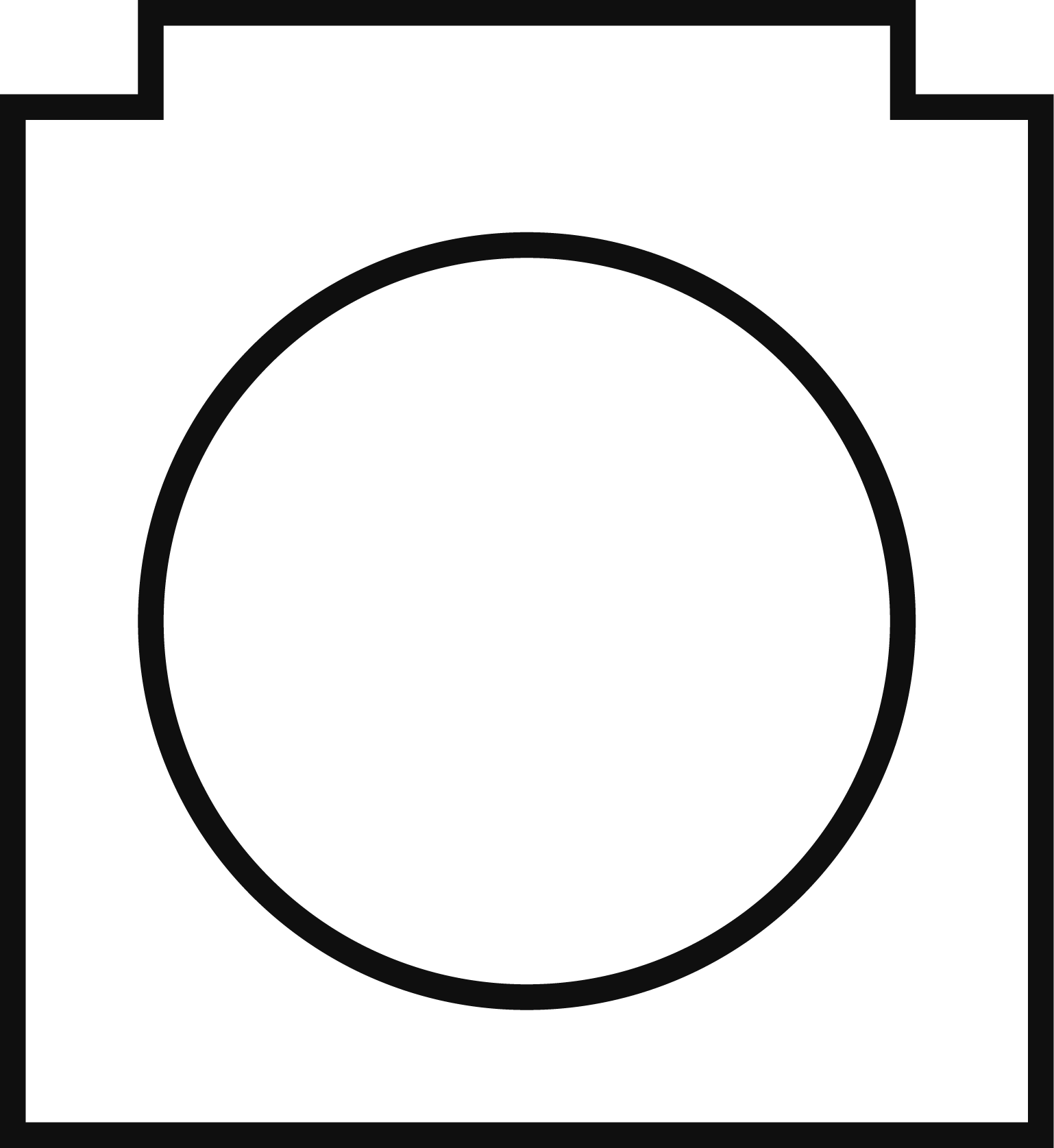 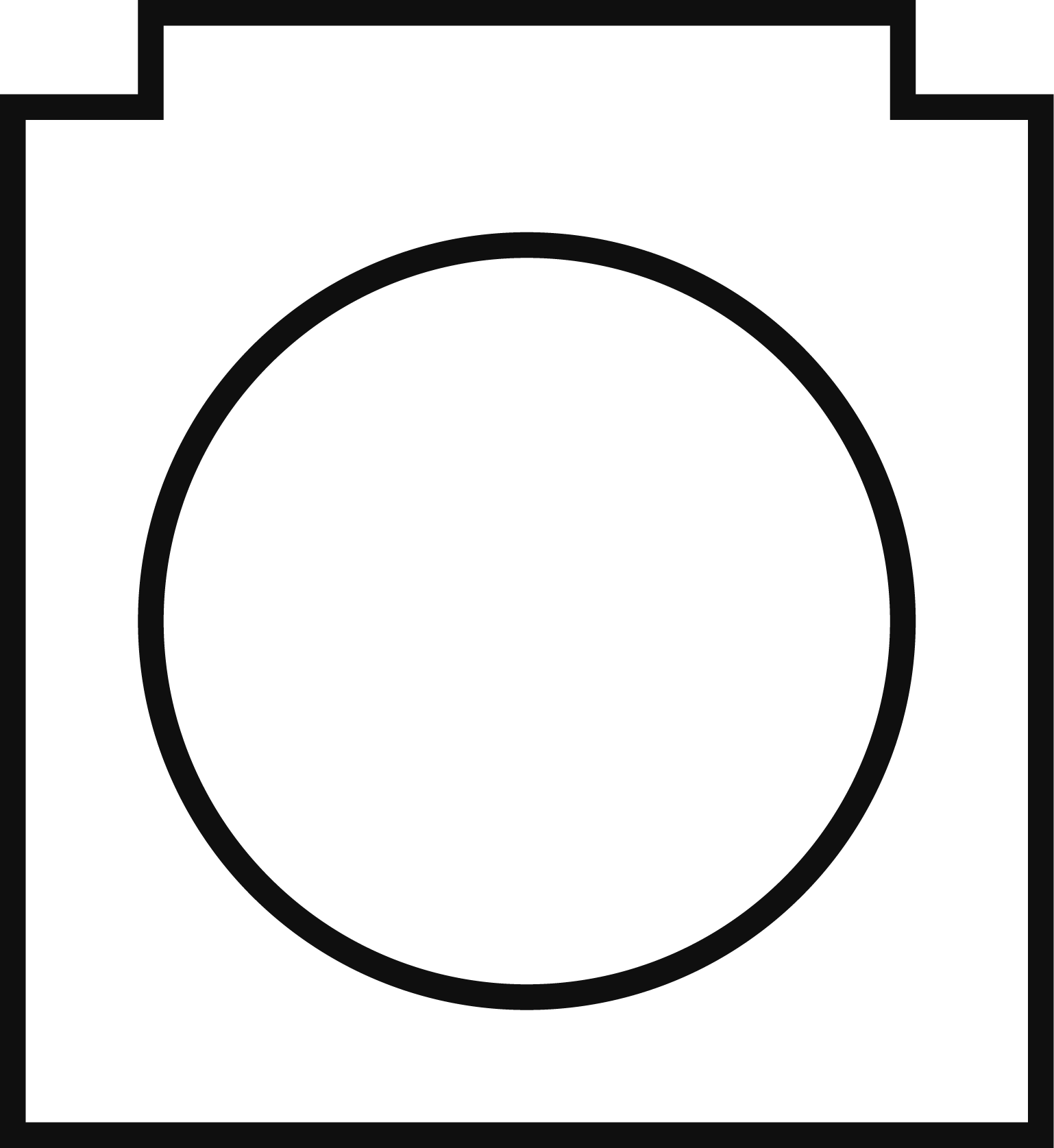 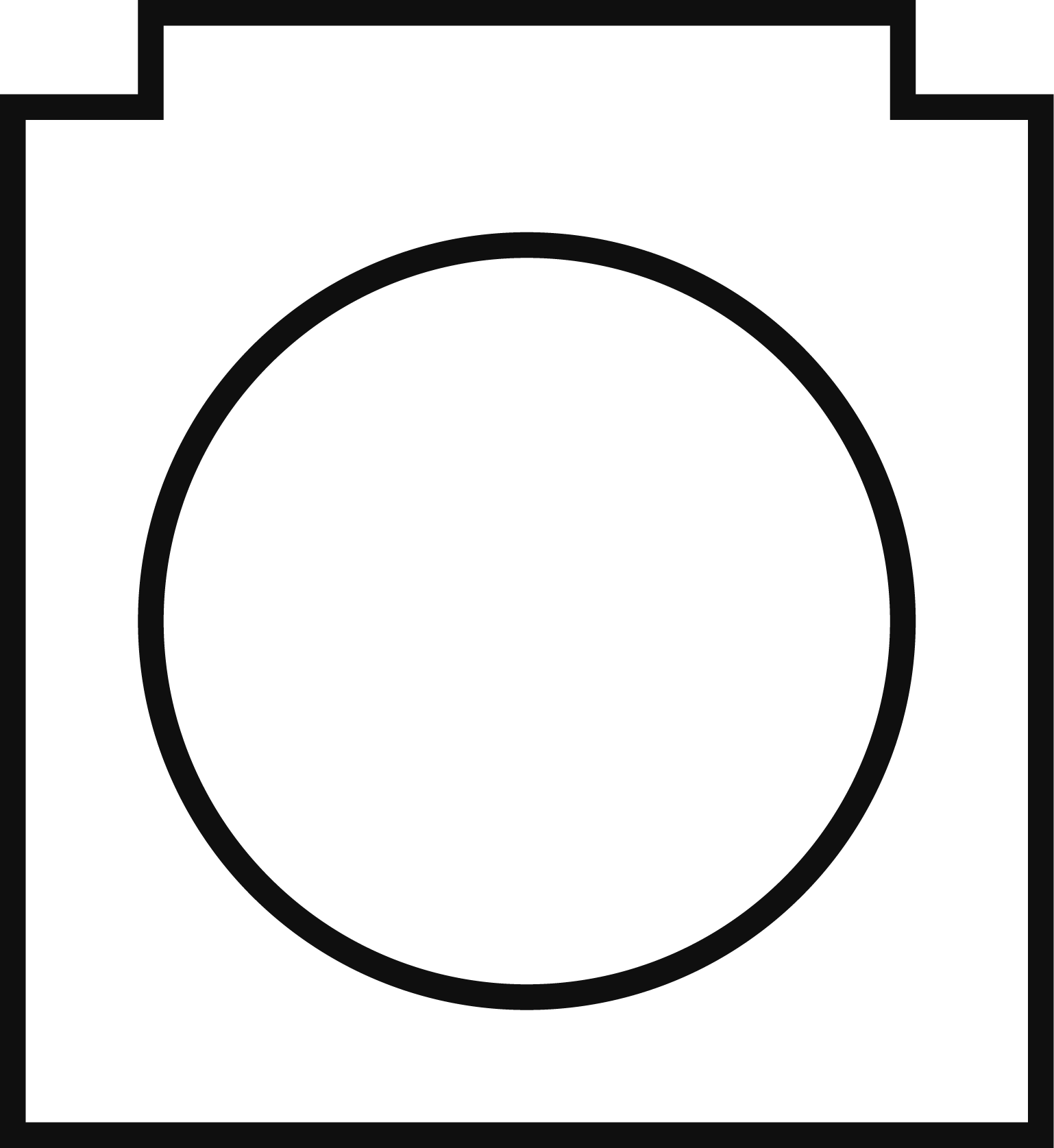 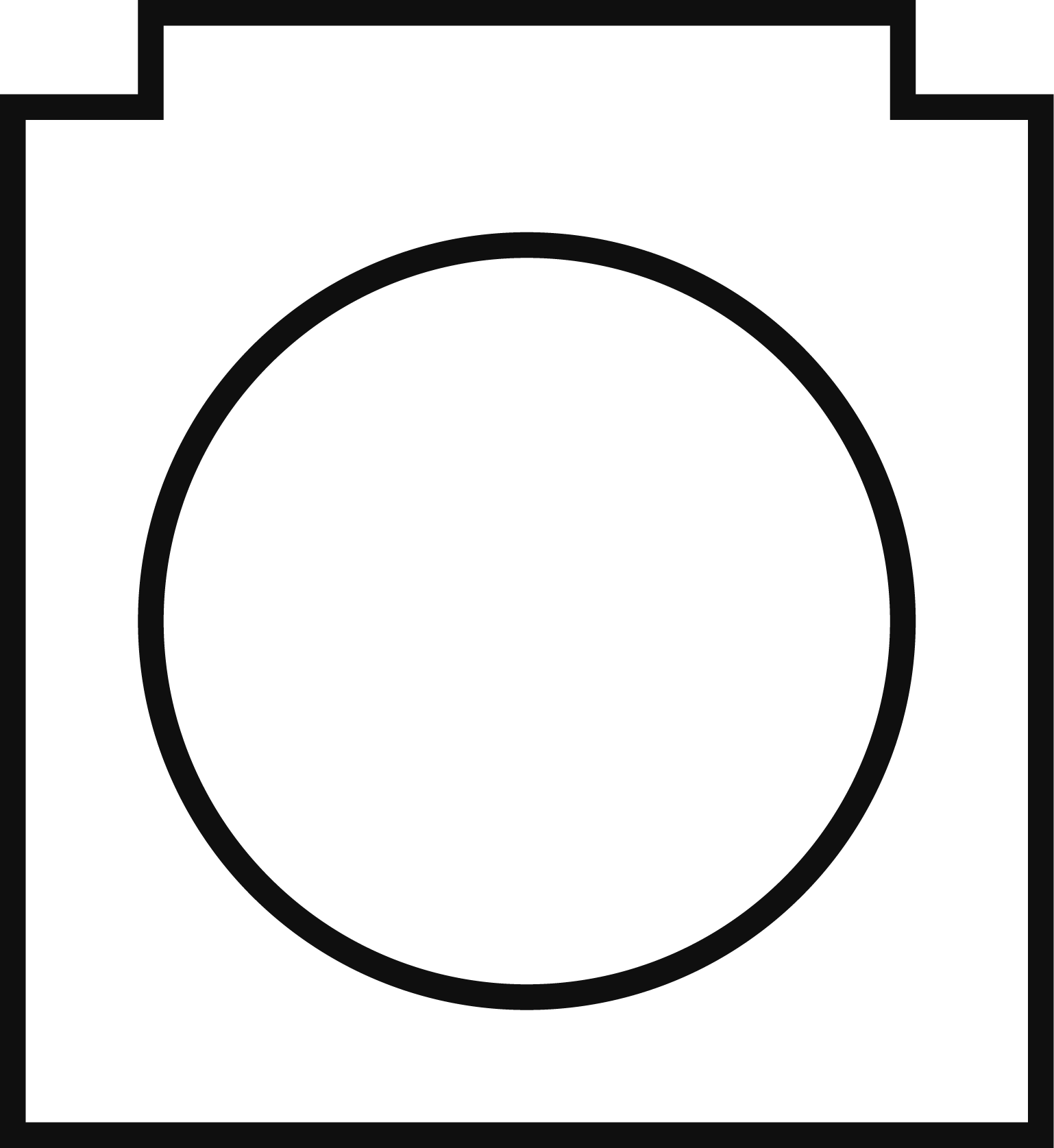 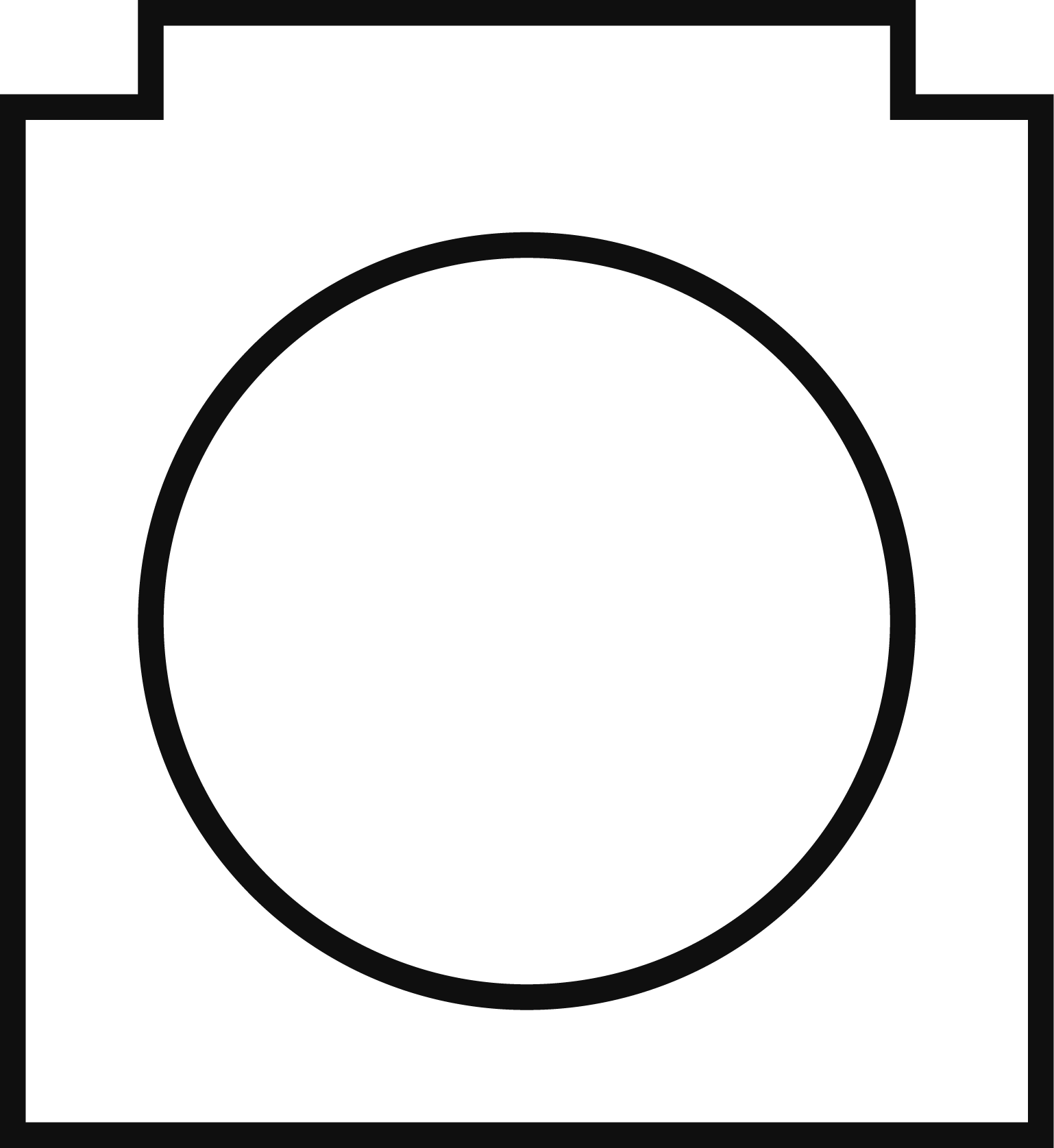 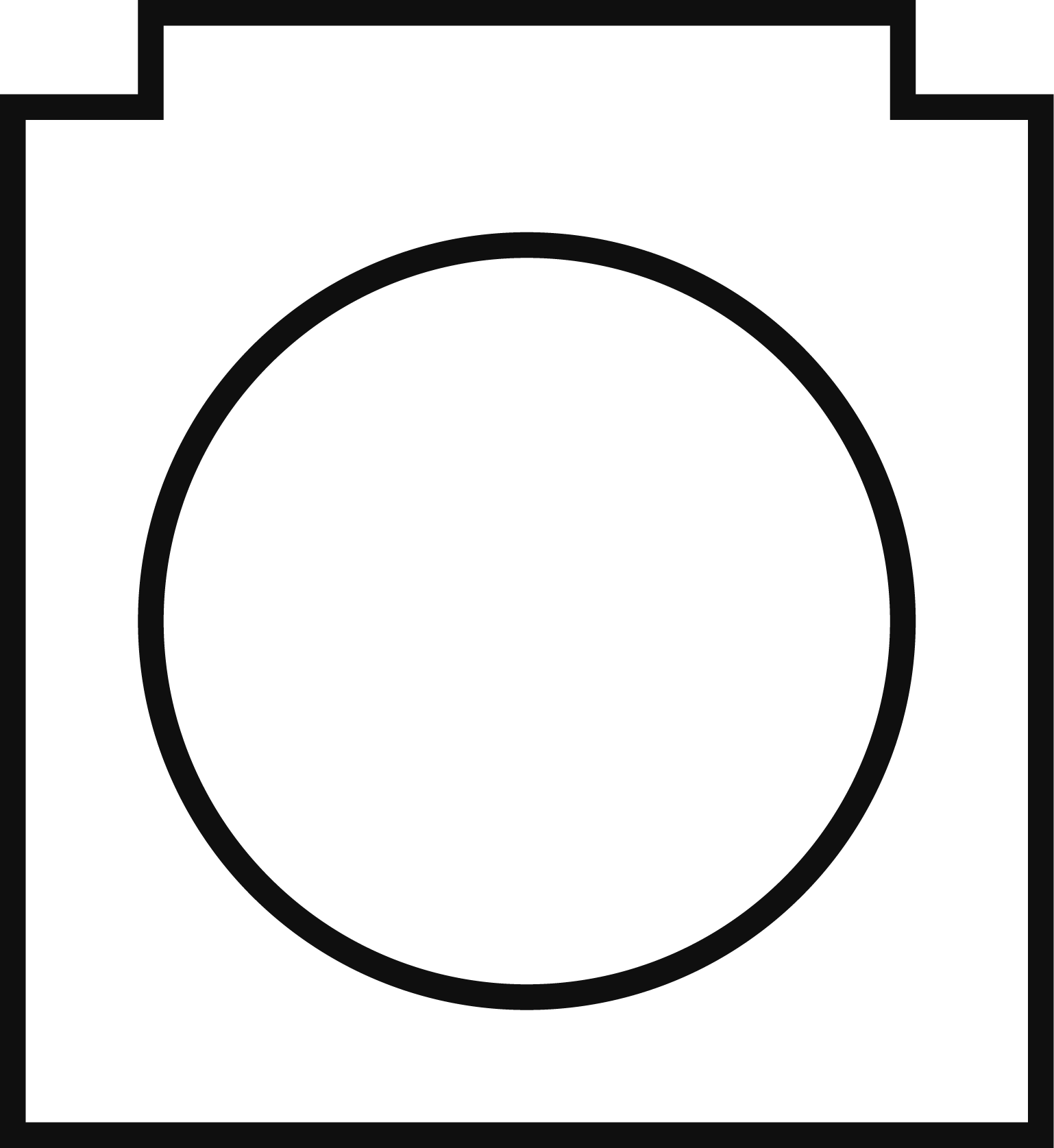 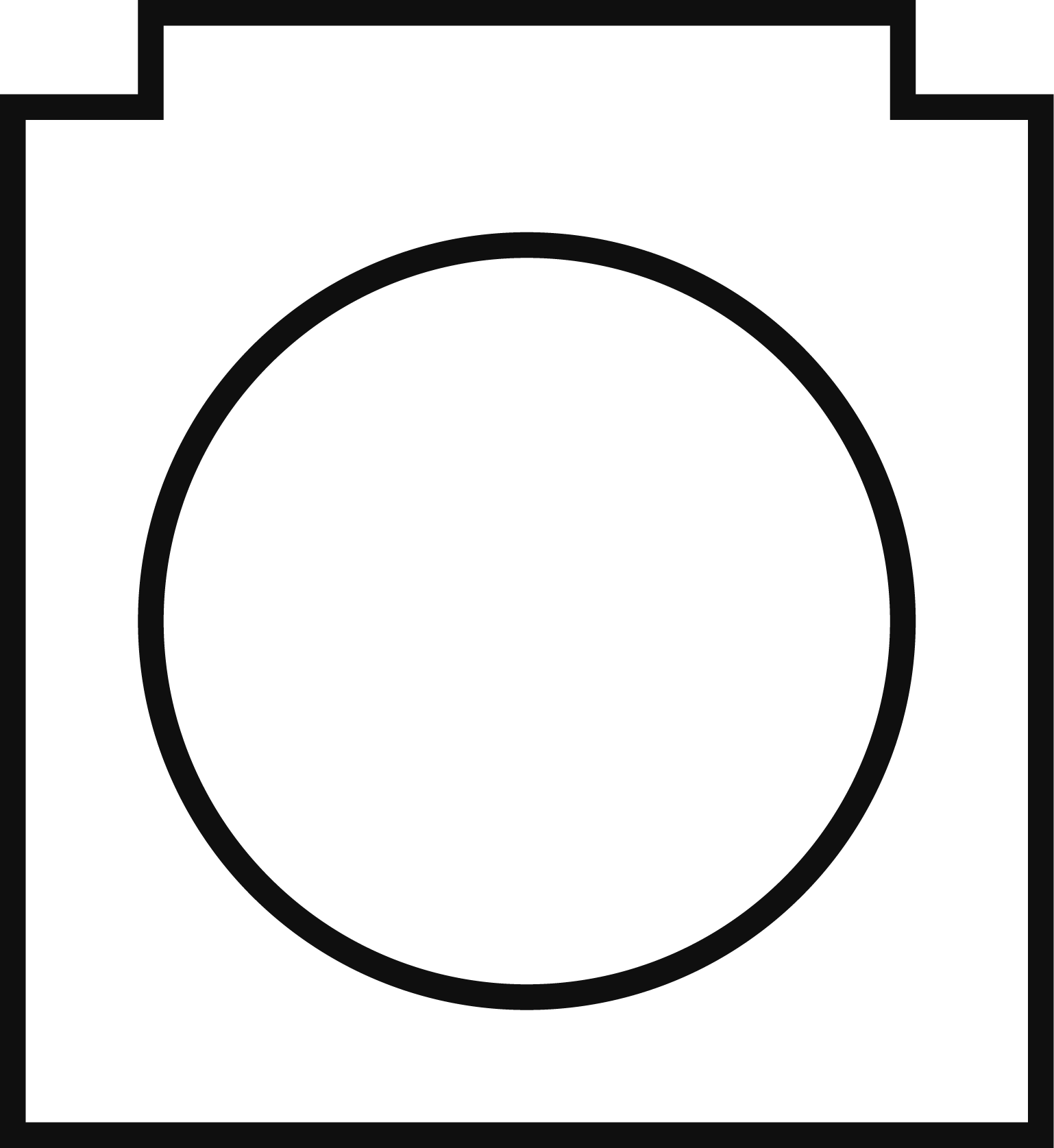 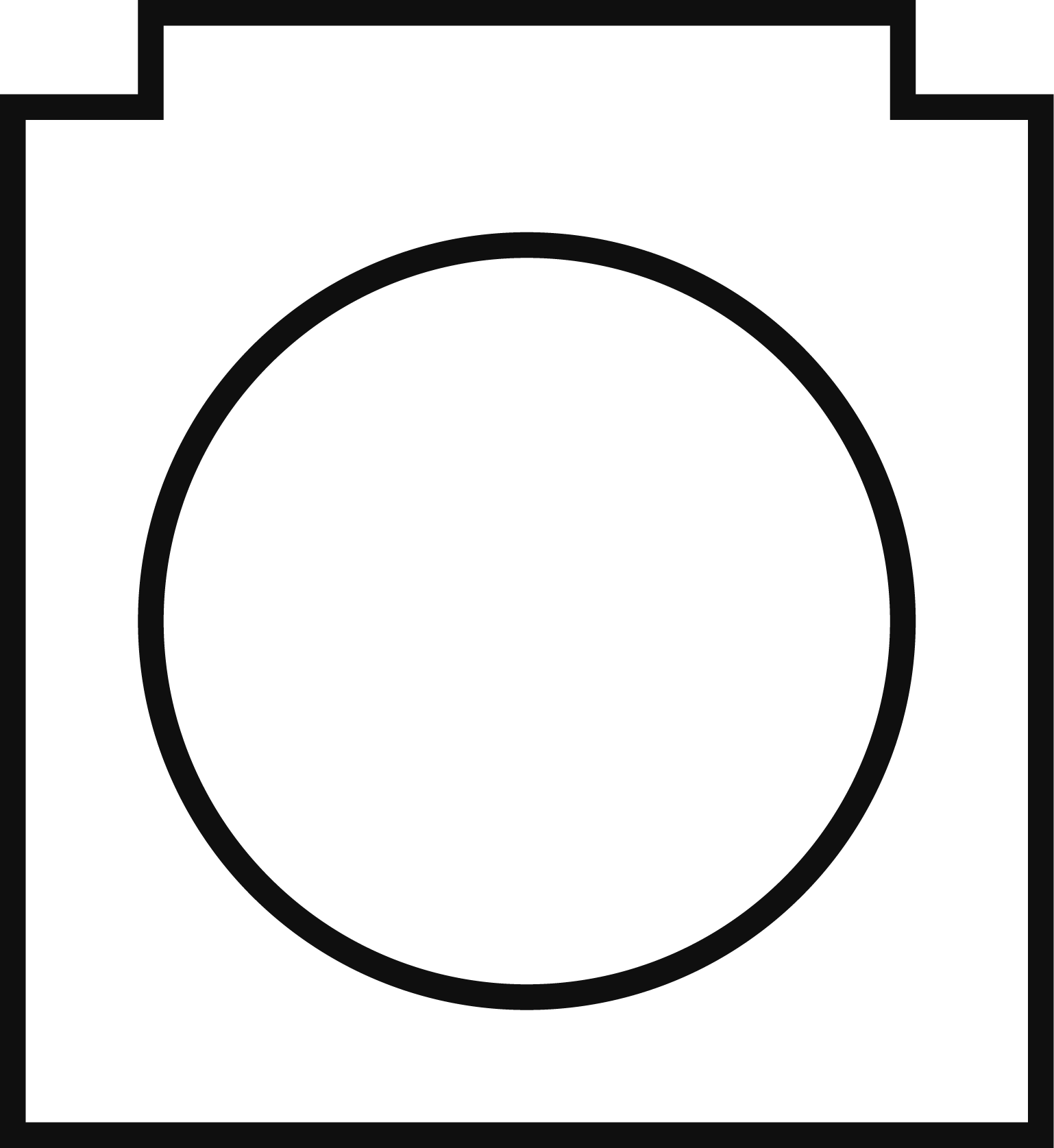 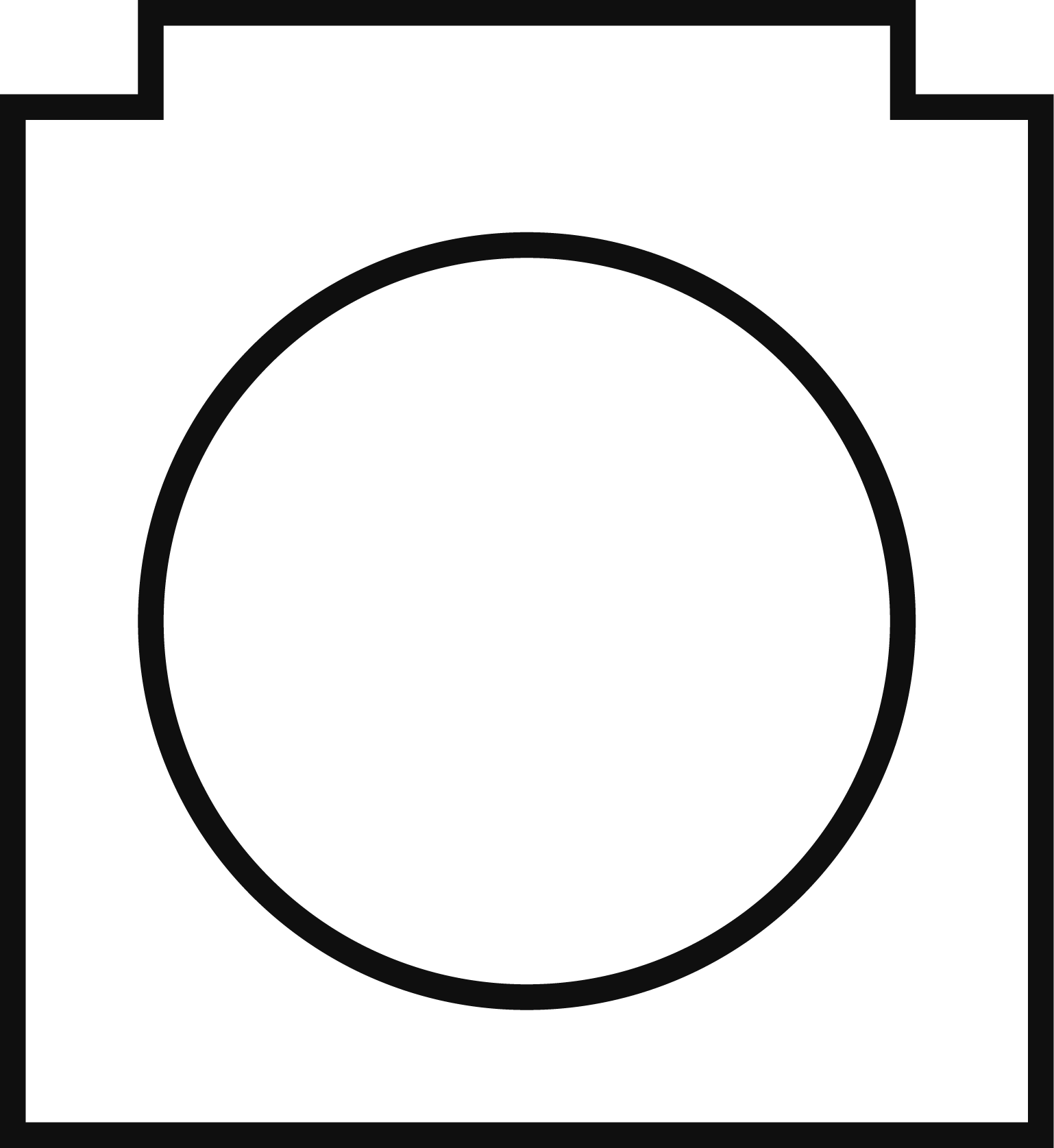 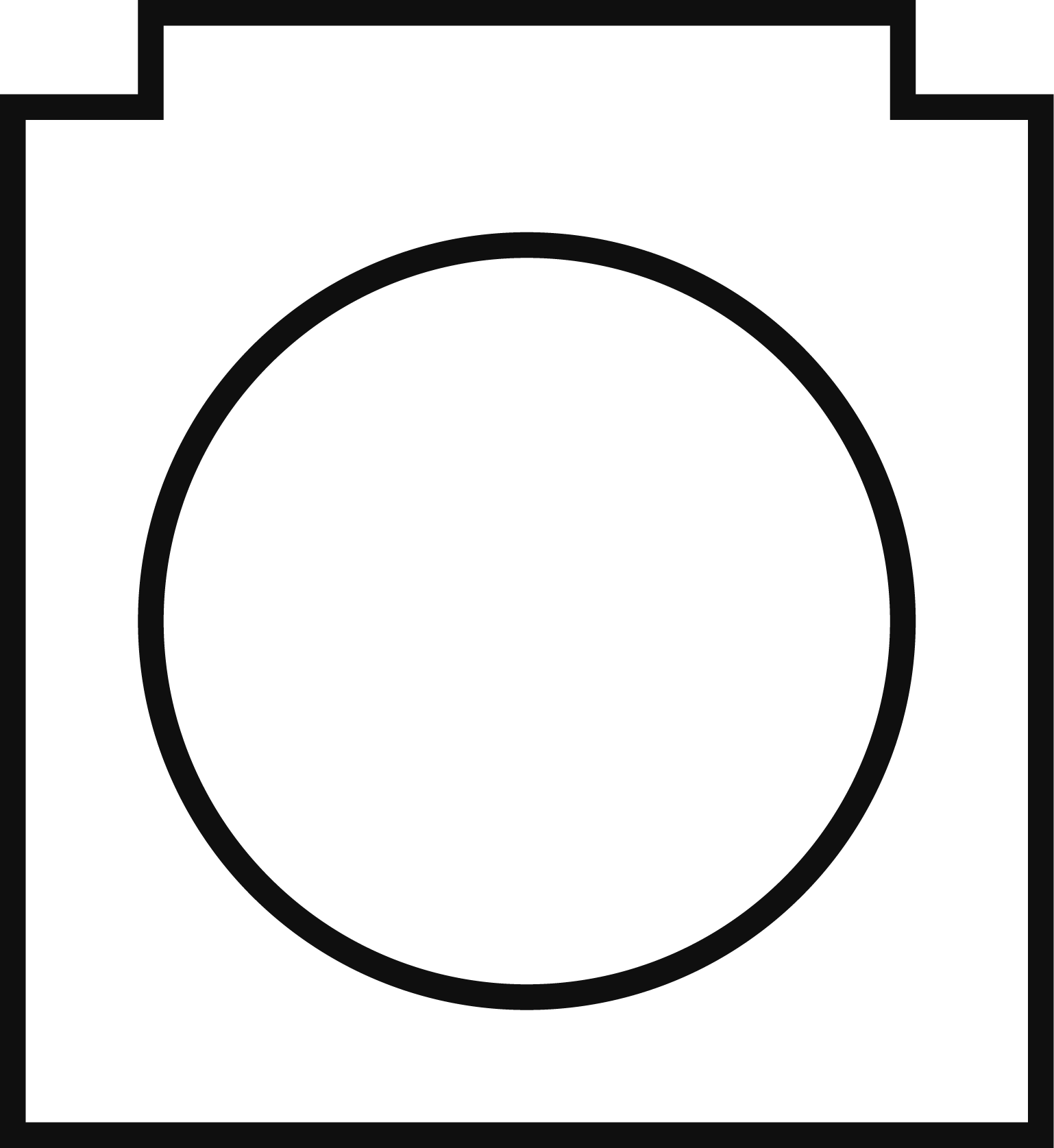 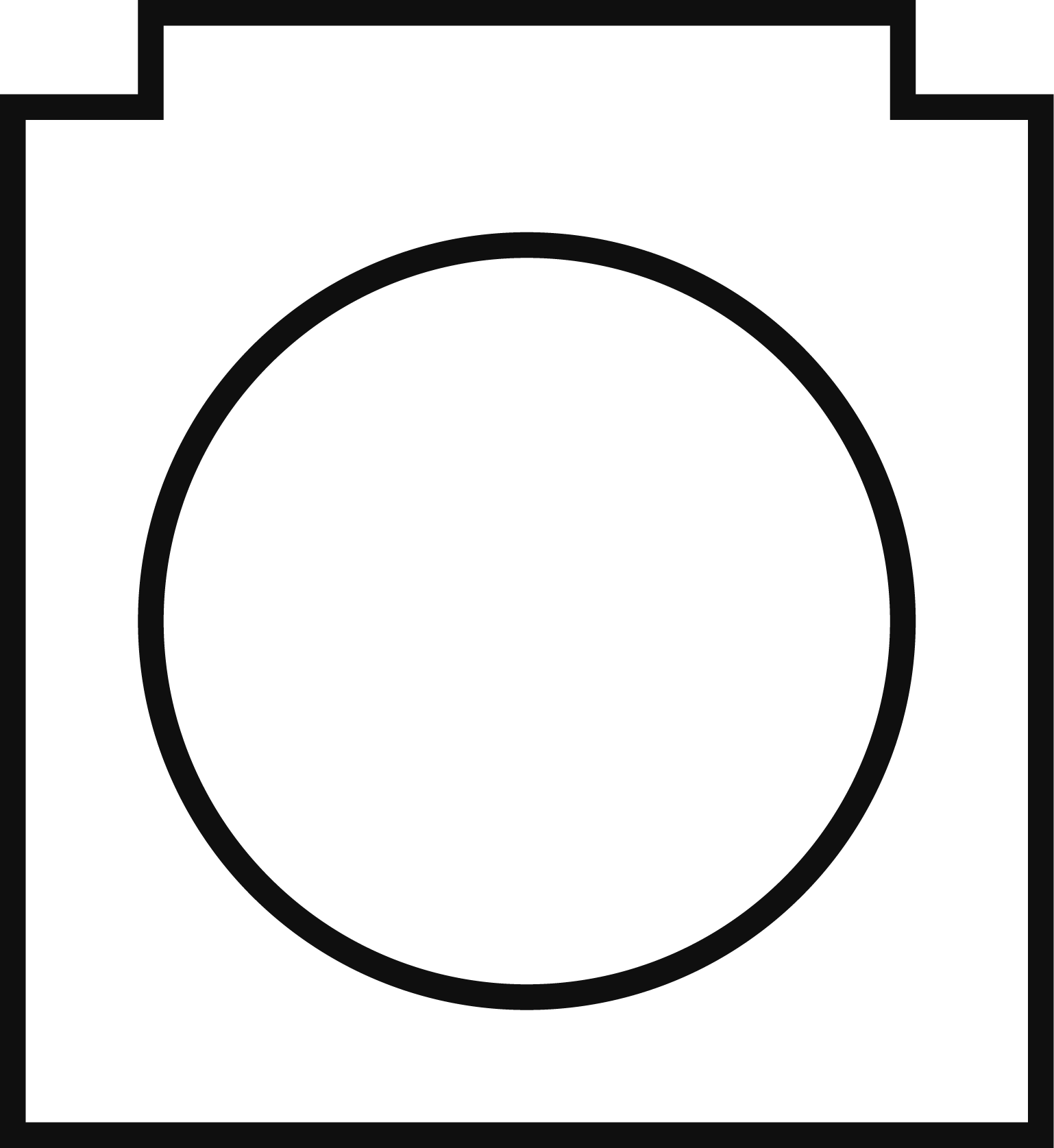 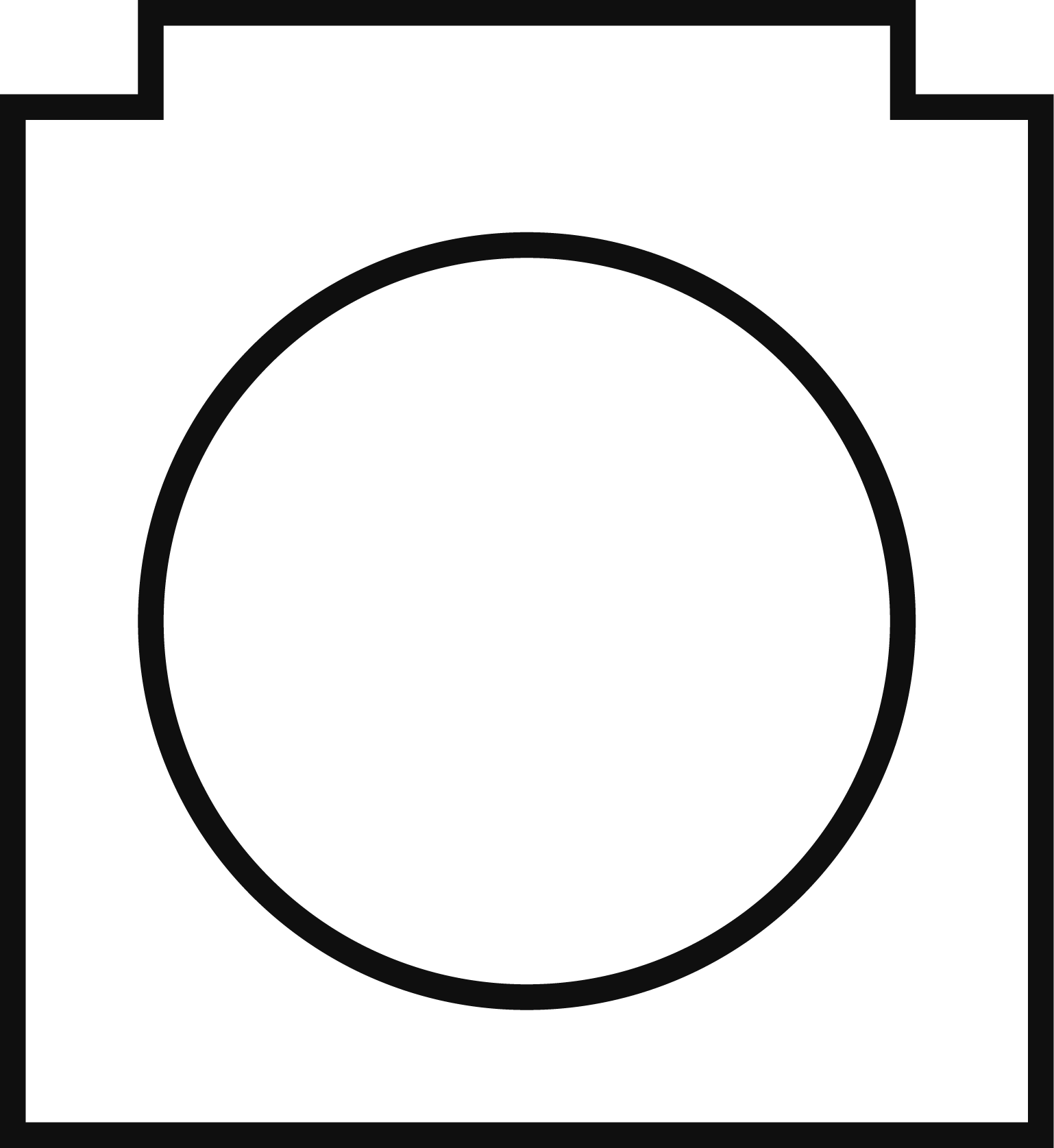 8
The pencil  is ________ cubes long.
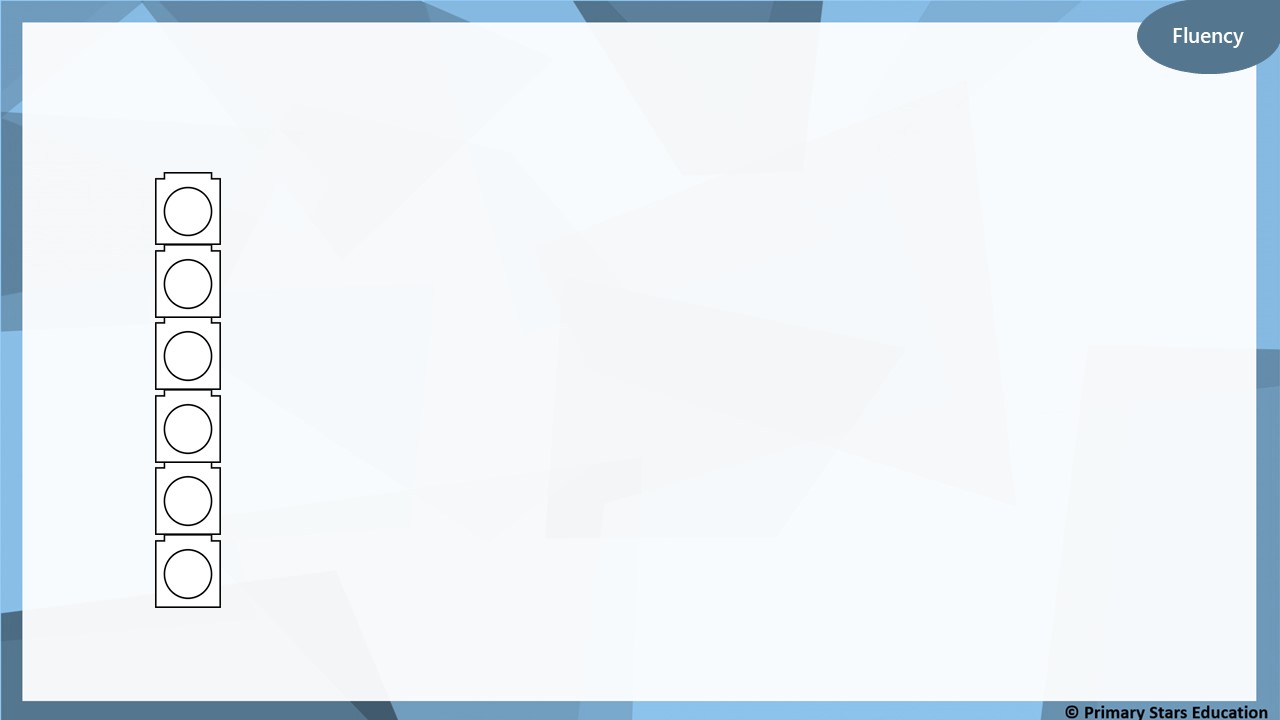 How many cubes tall is the lolly?
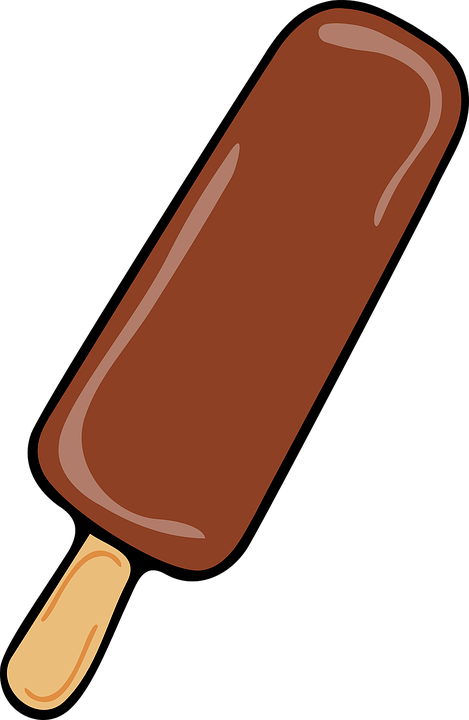 5
The lolly  is ________ cubes high.
Fluency
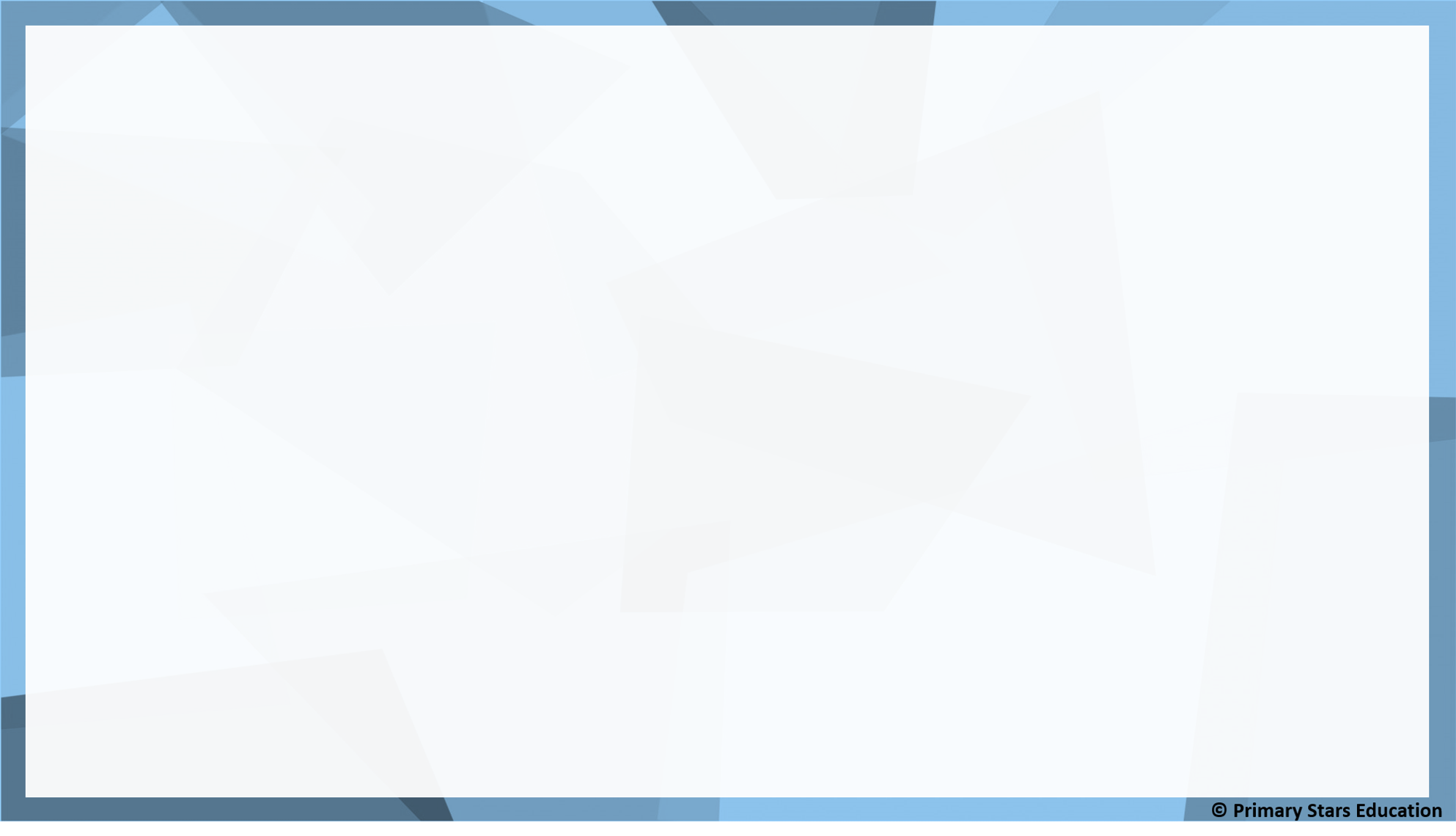 What is the length in paper clips?
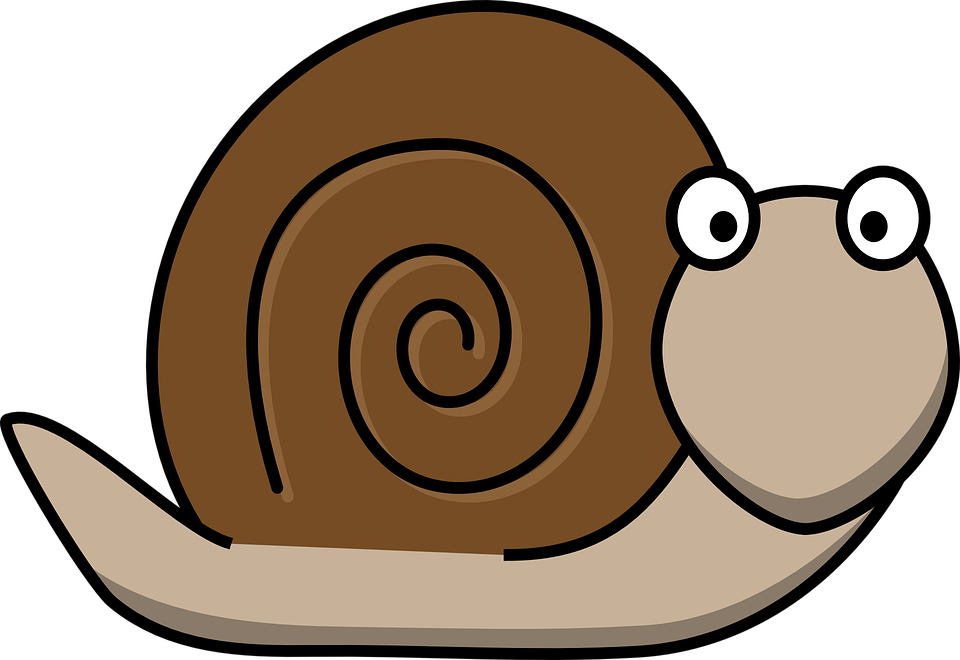 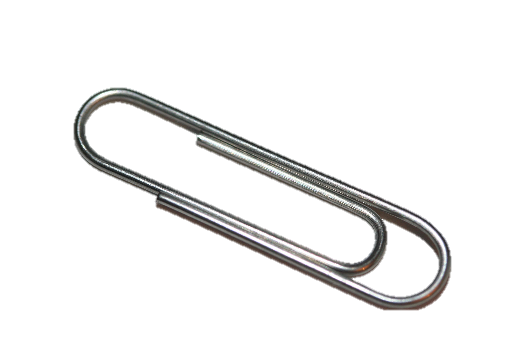 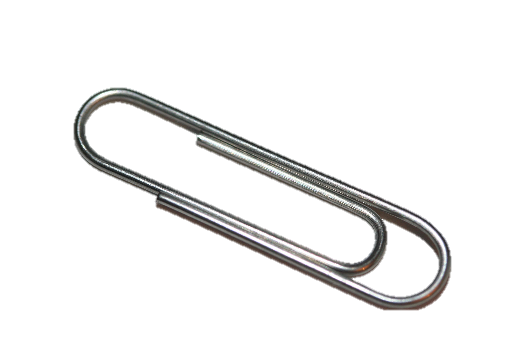 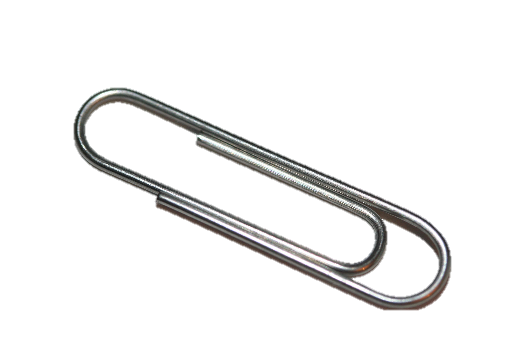 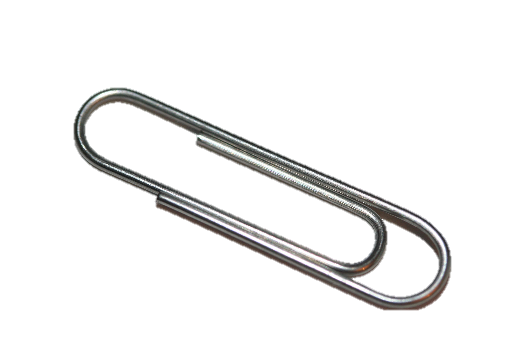 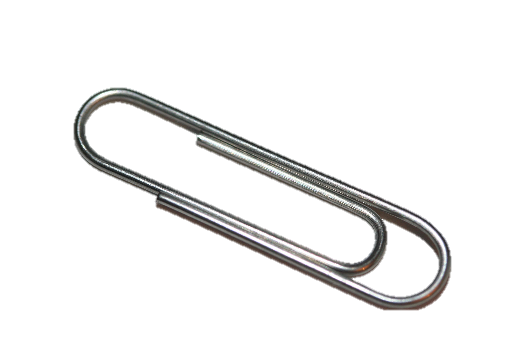 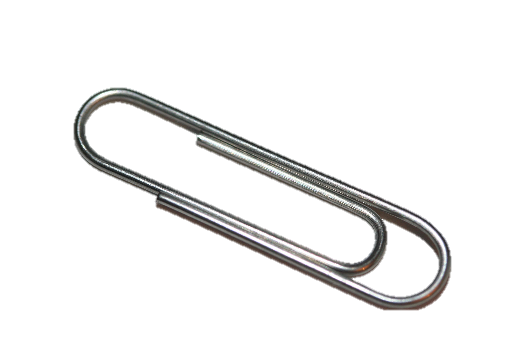 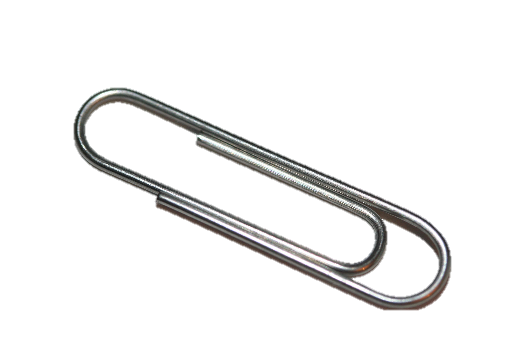 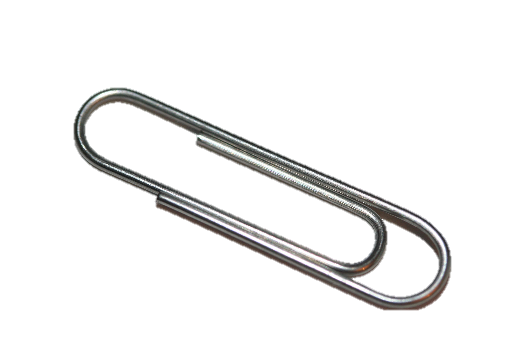 3
The snail  is ________ paper clips long.
Fluency
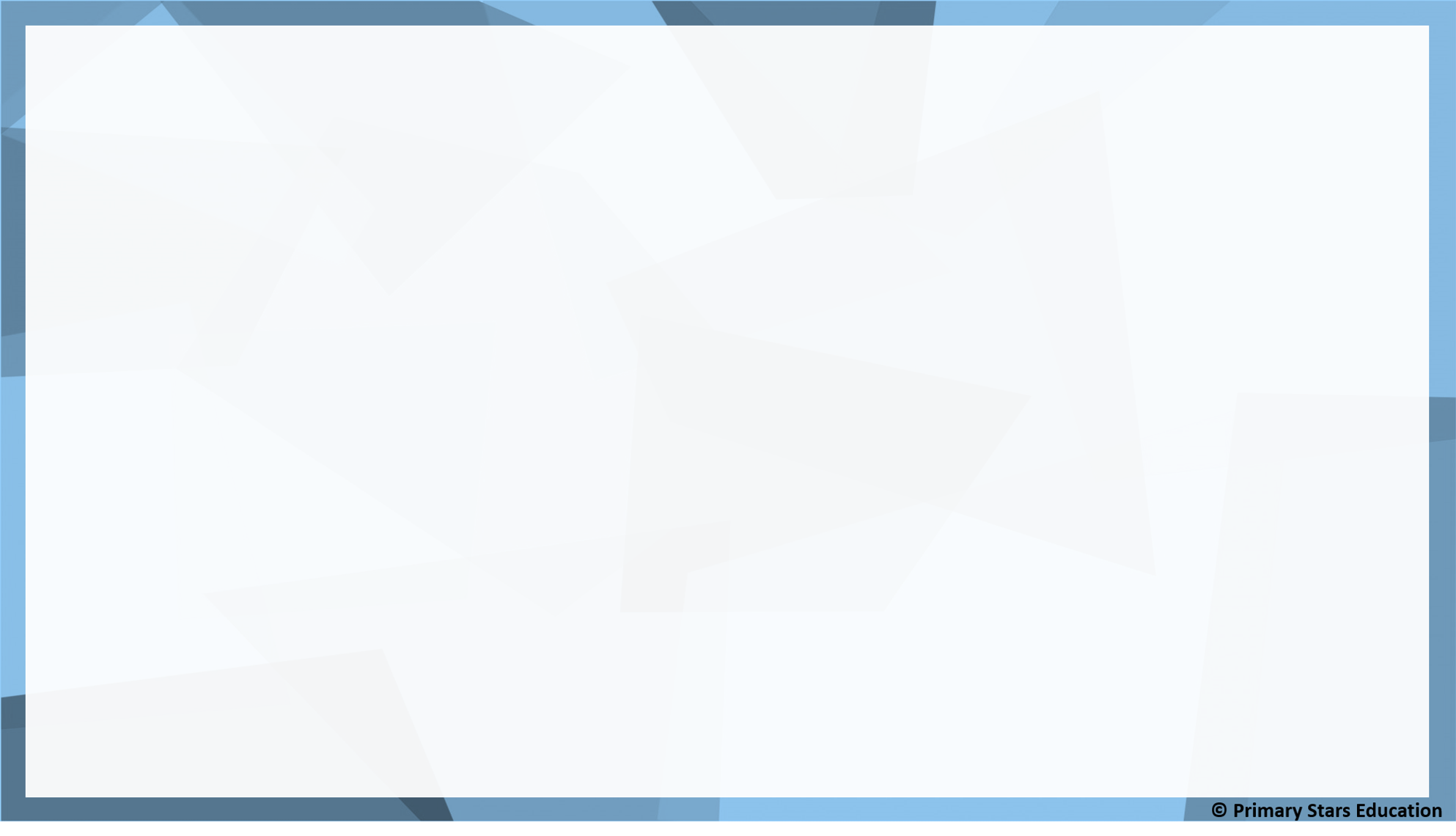 What is the length in paper clips?
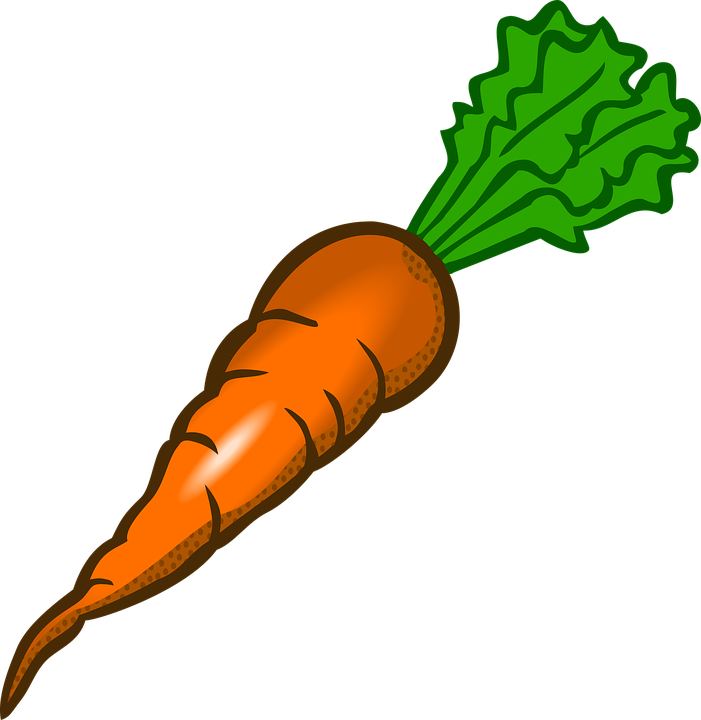 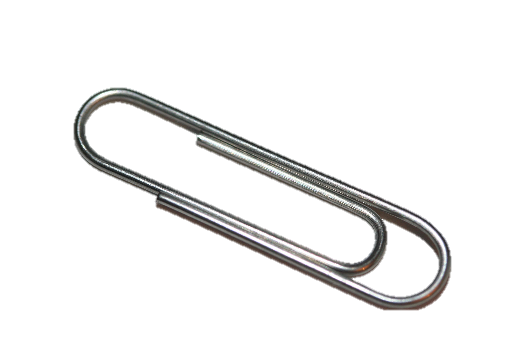 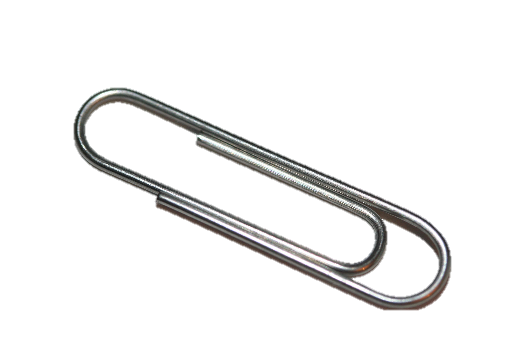 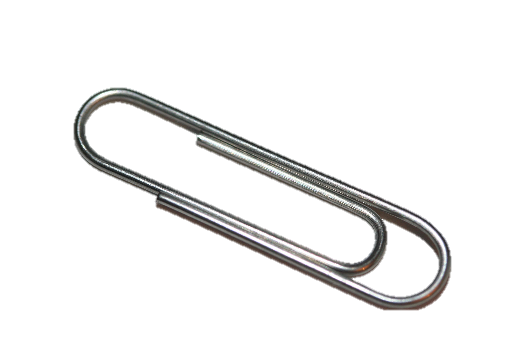 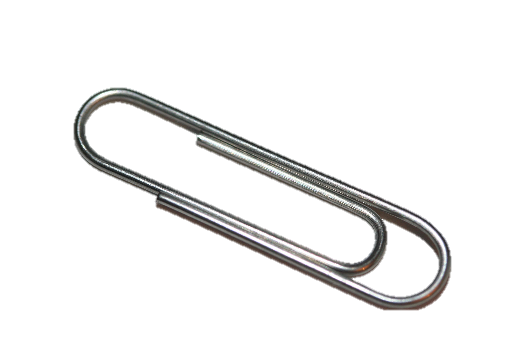 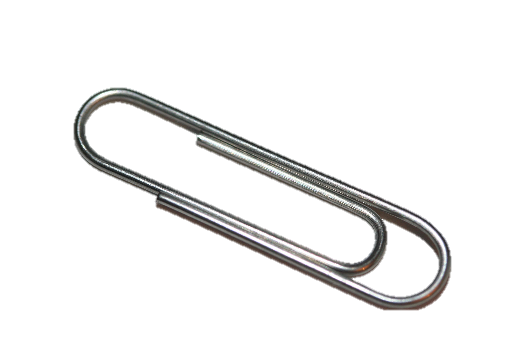 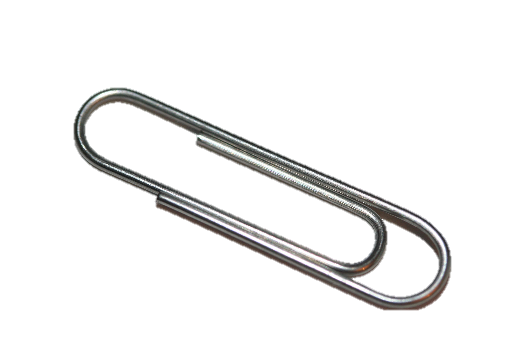 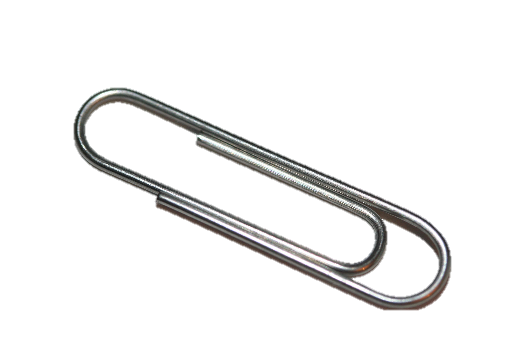 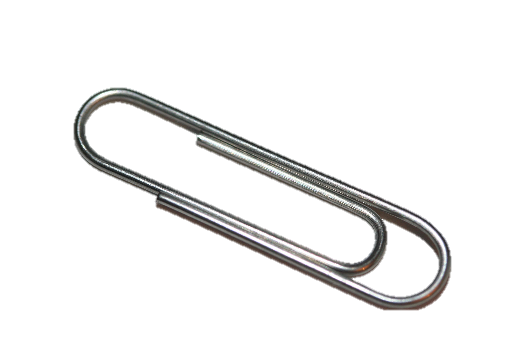 5
The carrot  is ________ paper clips long.
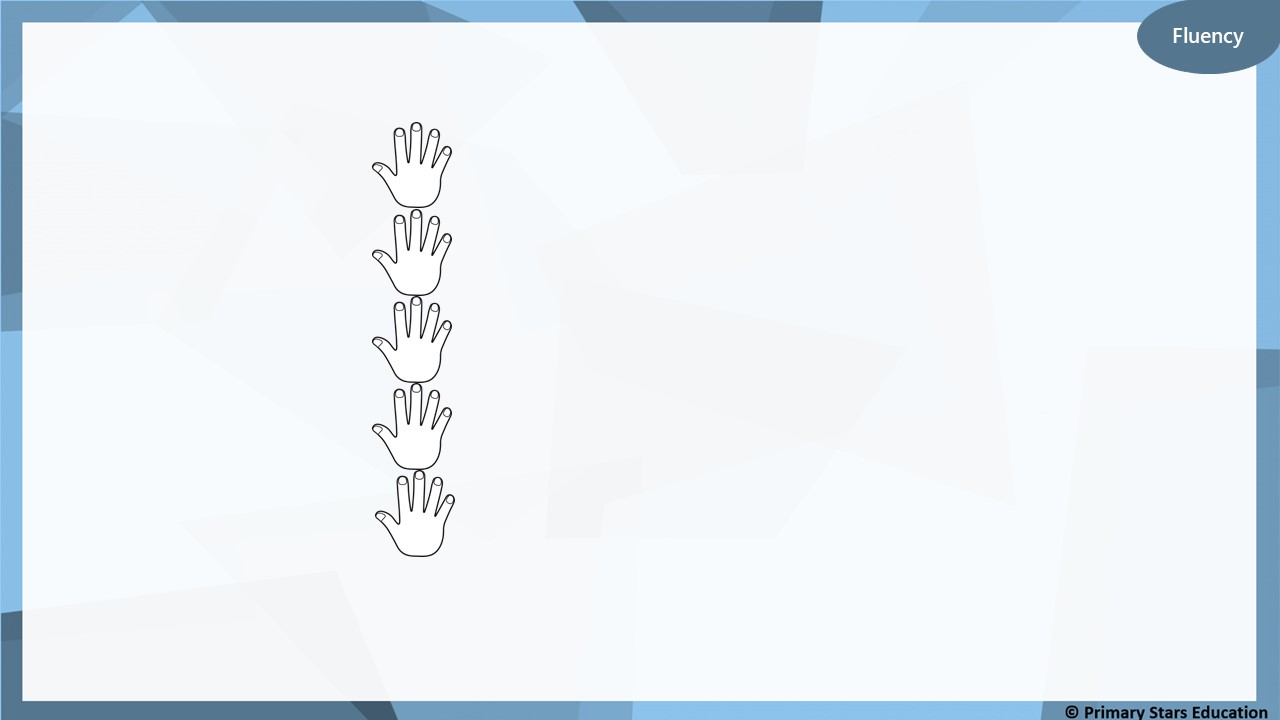 How many hands in height?
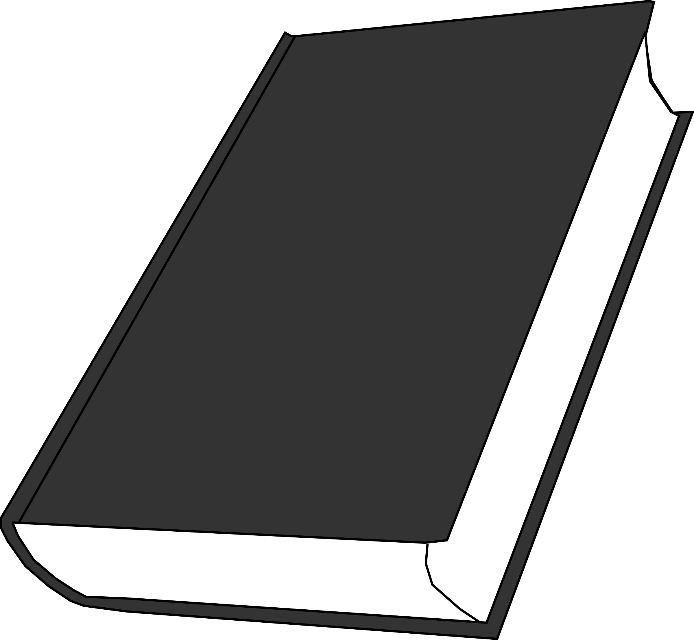 2
The book  is ________ hands in height.
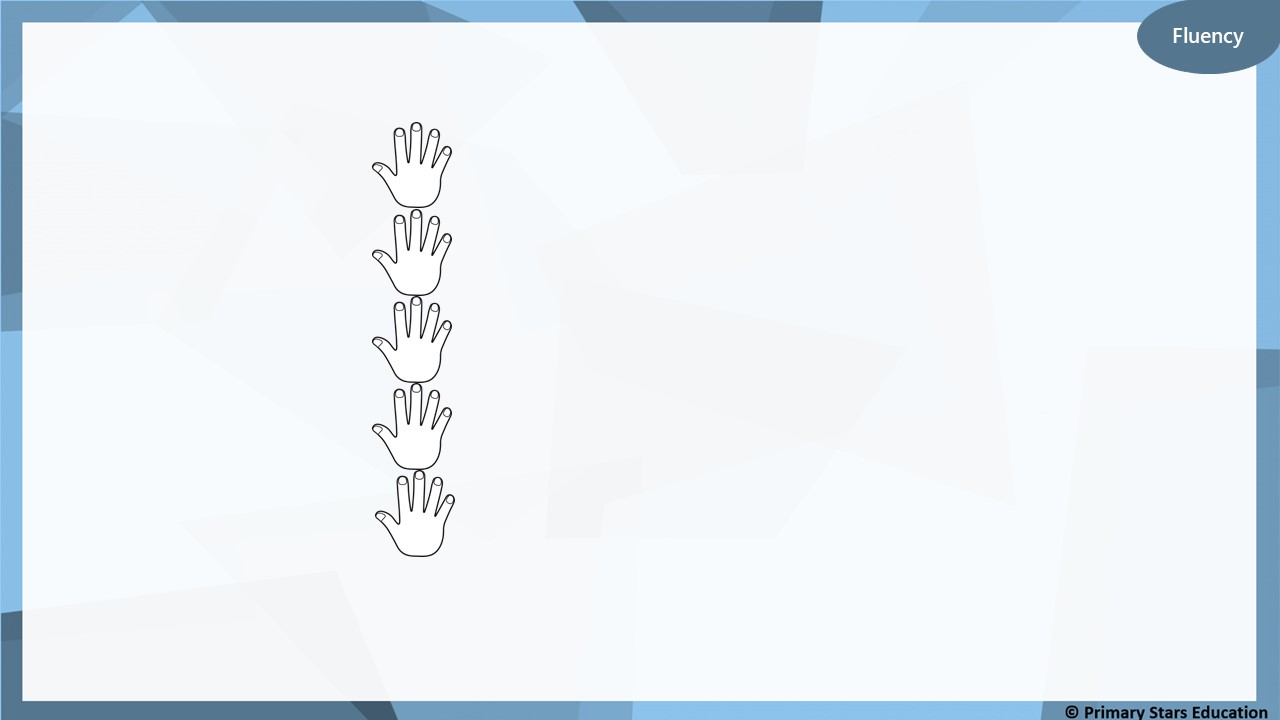 How many hands in height?
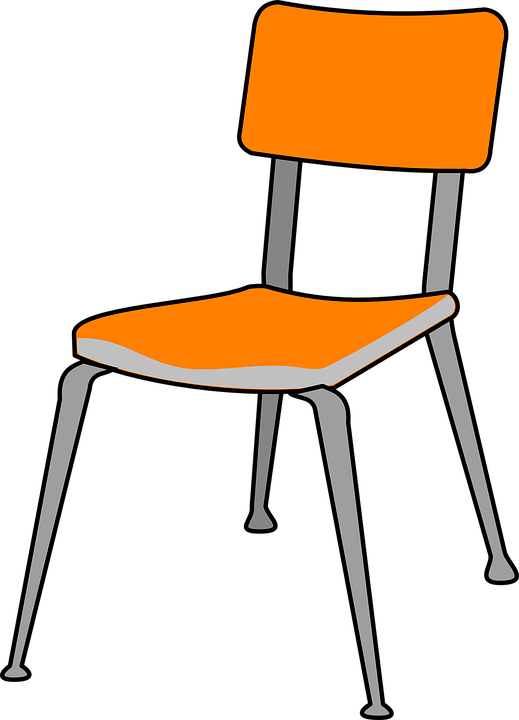 5
The chair  is ________ hands in height.
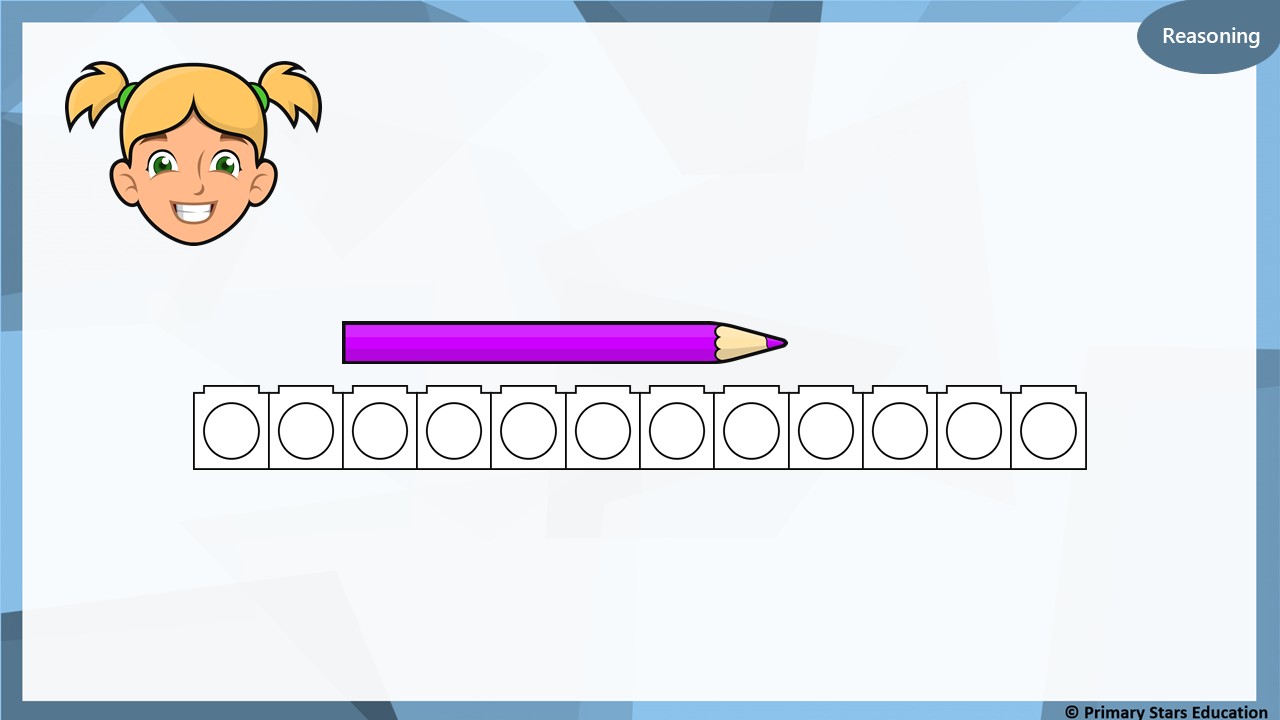 The pencil is 5 cubes in length.
Is Kat correct?
No, the pencil is 6 cubes in length.
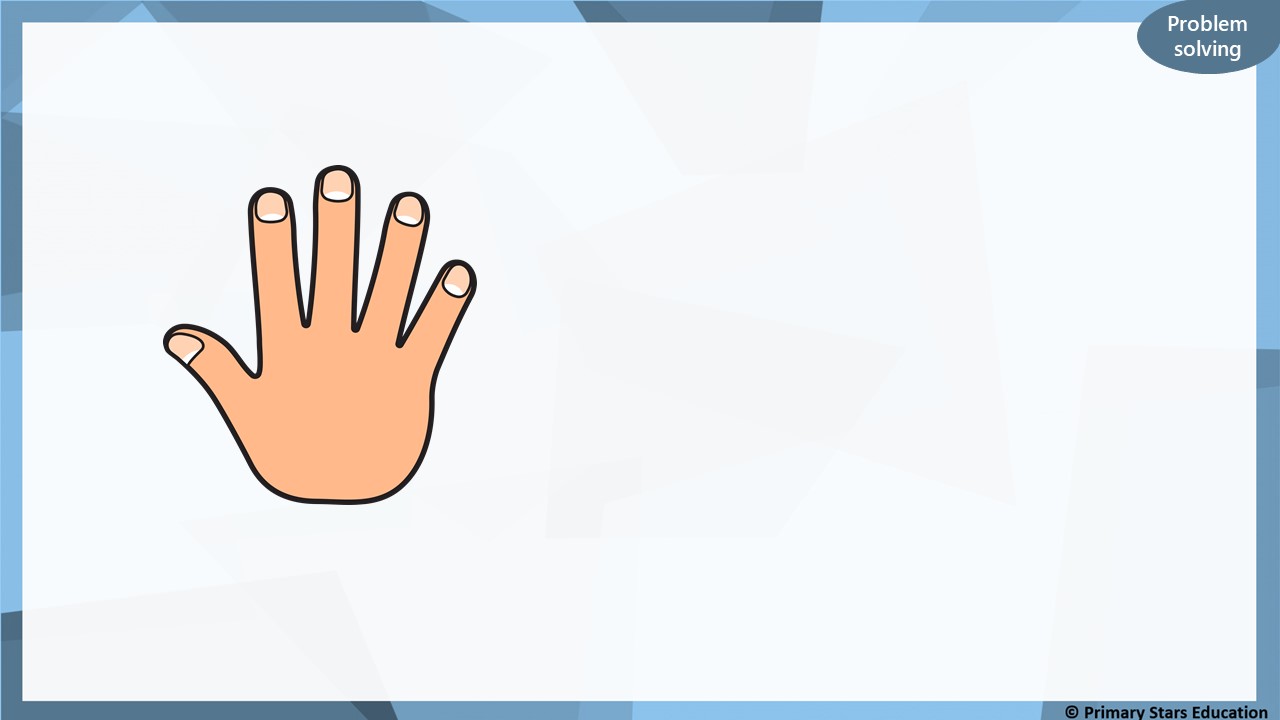 Name an item that would be best measured using:
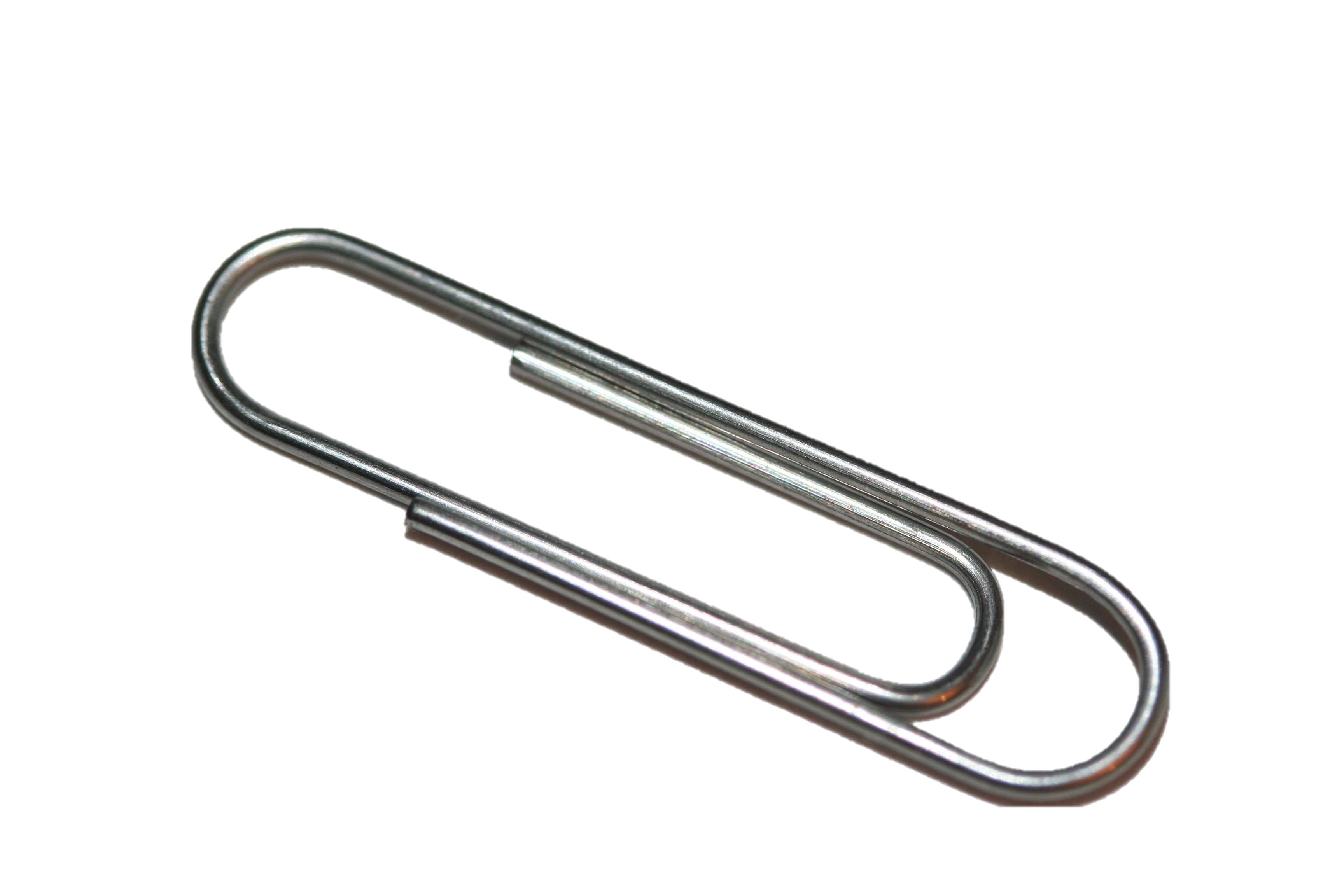 hands
paper clips